Een heerlijk 10 minuten spelletje om in te zetten voordat je aan de slag gaat met Veilig Leren Lezen.Even de woordjes oefenen van kern 7, 8 of 9.
Je hebt een dobbelsteen en pionnen nodig. Je moet de 3 bladzijden met woordjes printen en uitknippen. Deze komen ondersteboven te liggen op een stapel.
De leerling gooit de dobbelsteen, telt de ogen, loopt het aantal ogen naar een vakje. Gekleurd vakje, niks aan de hand. Komt de leerling op het vakje met het bordje dan moet de leerling een kaartje pakken en de woorden hardop voorlezen. Daarna gaat het kaartje weer onderop de stapel. 

Iedere kern heeft een eigen kleur.


Veel plezier!
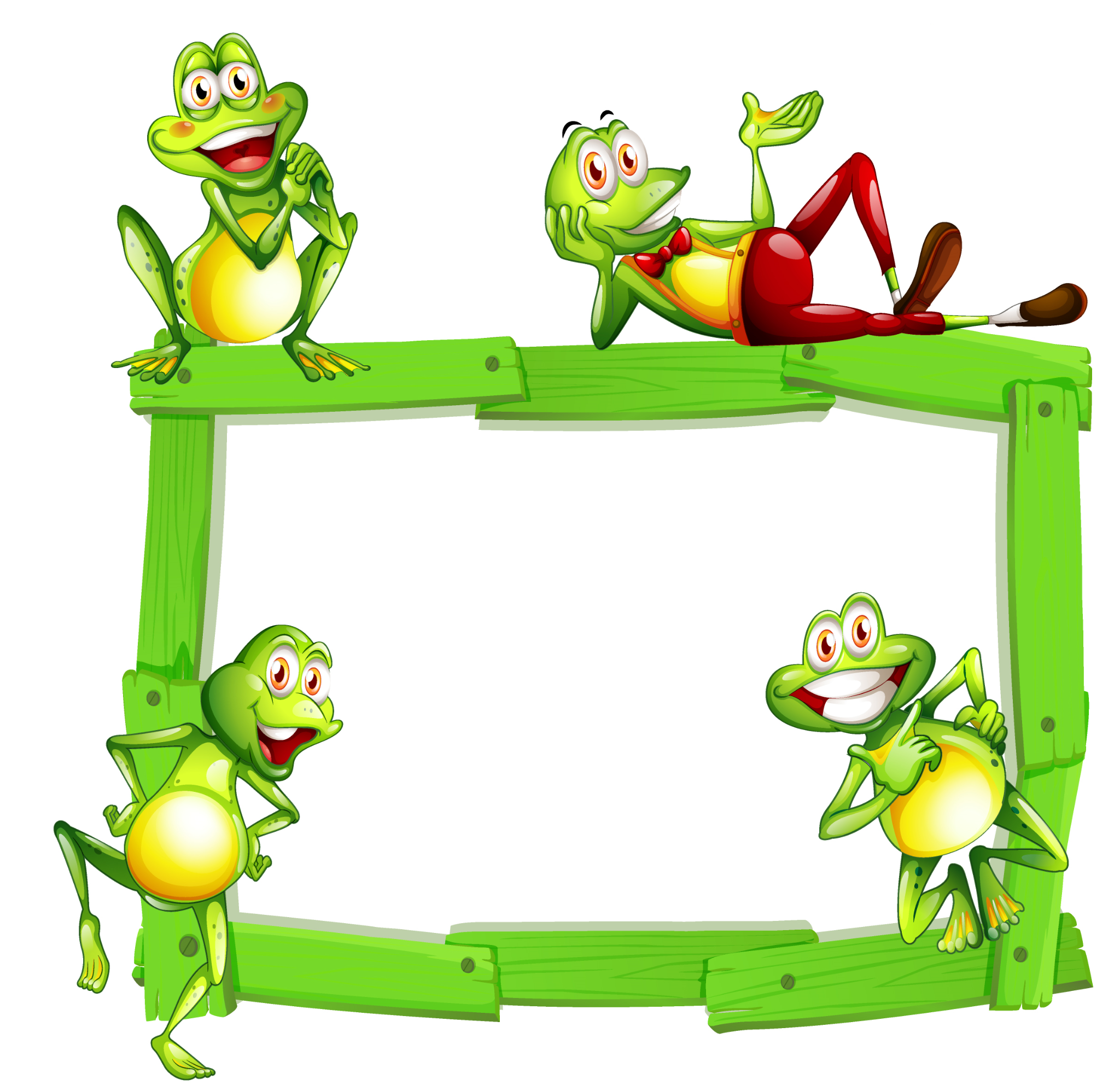 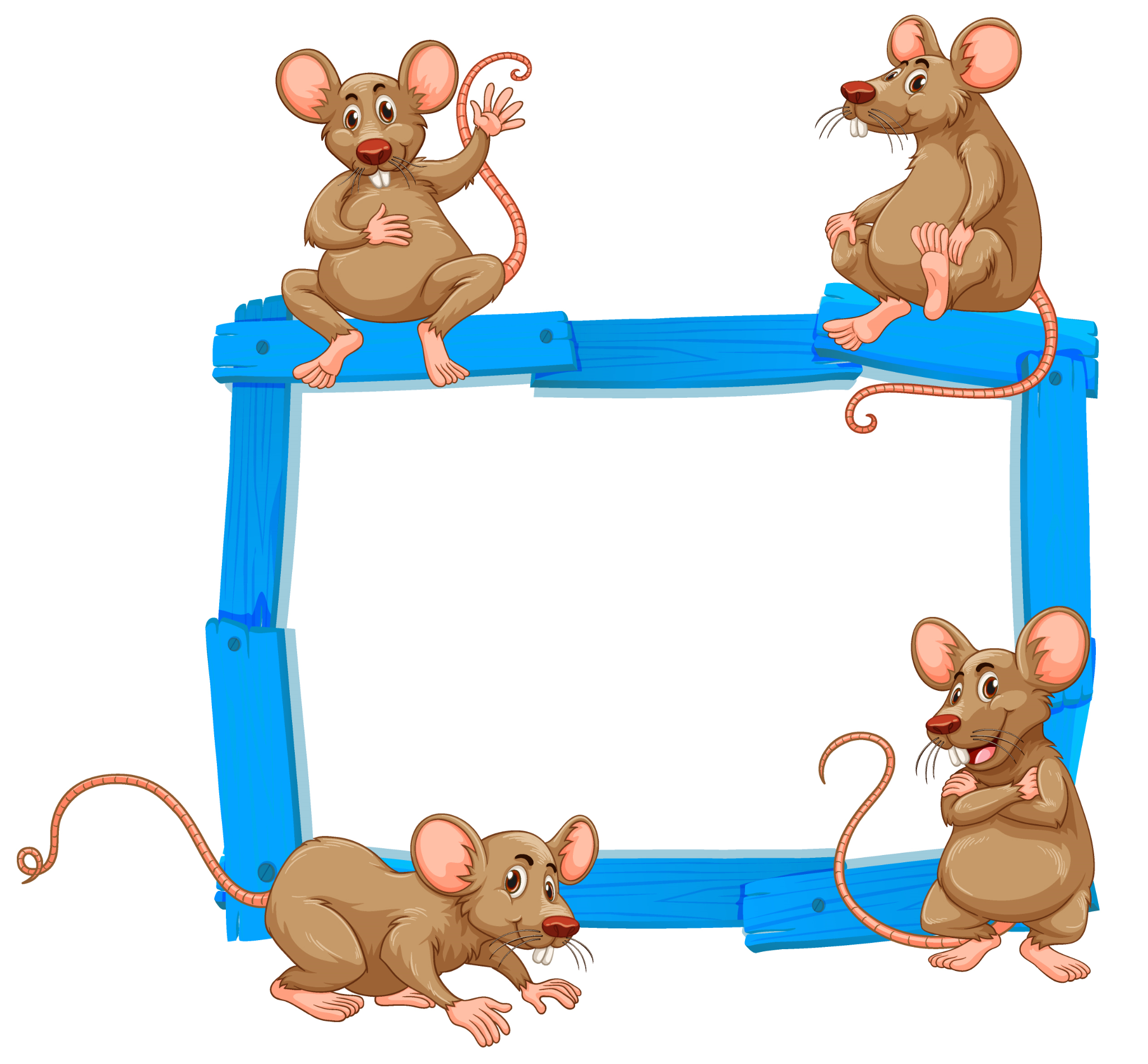 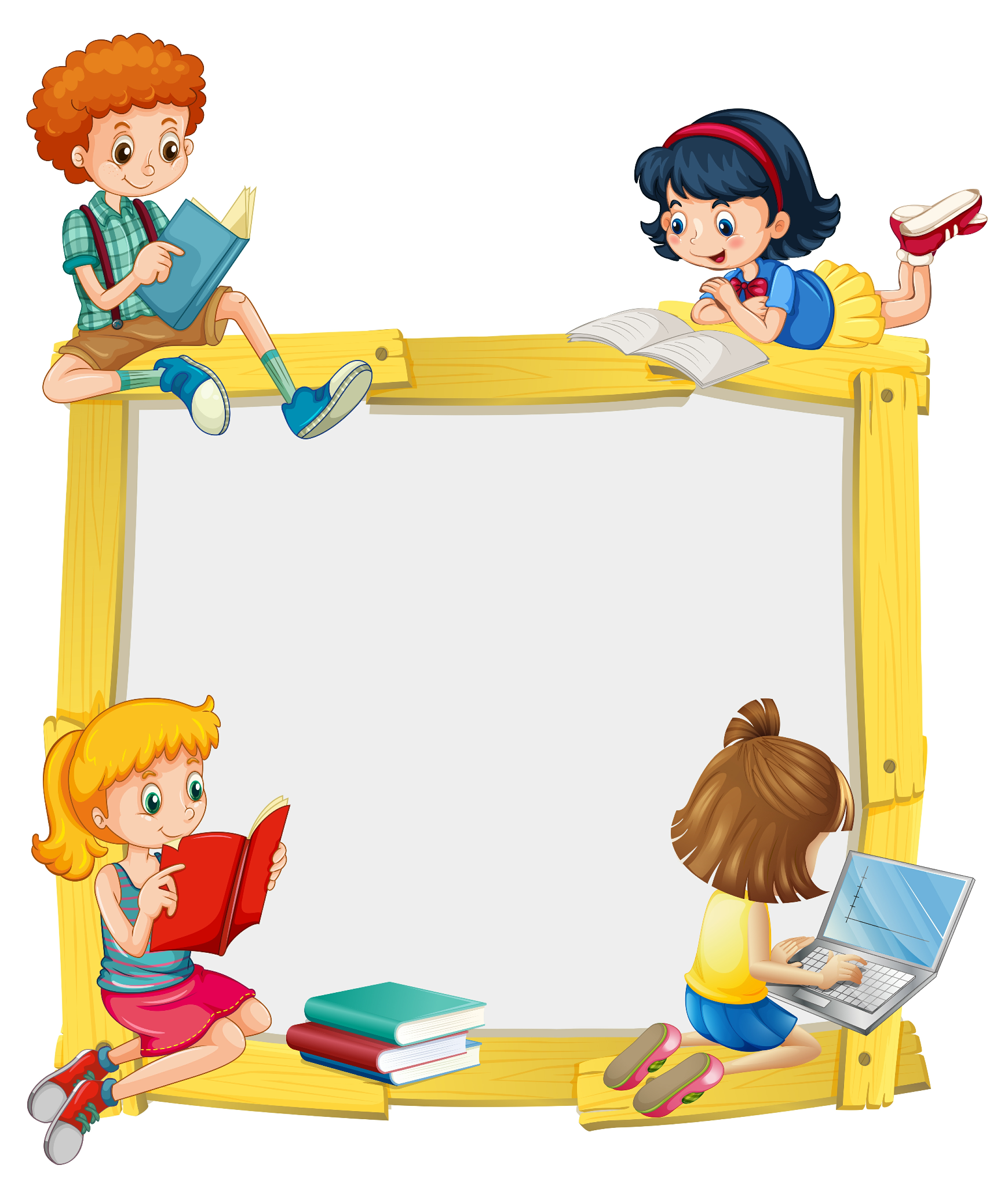 kern 8
kern 9
kern 7
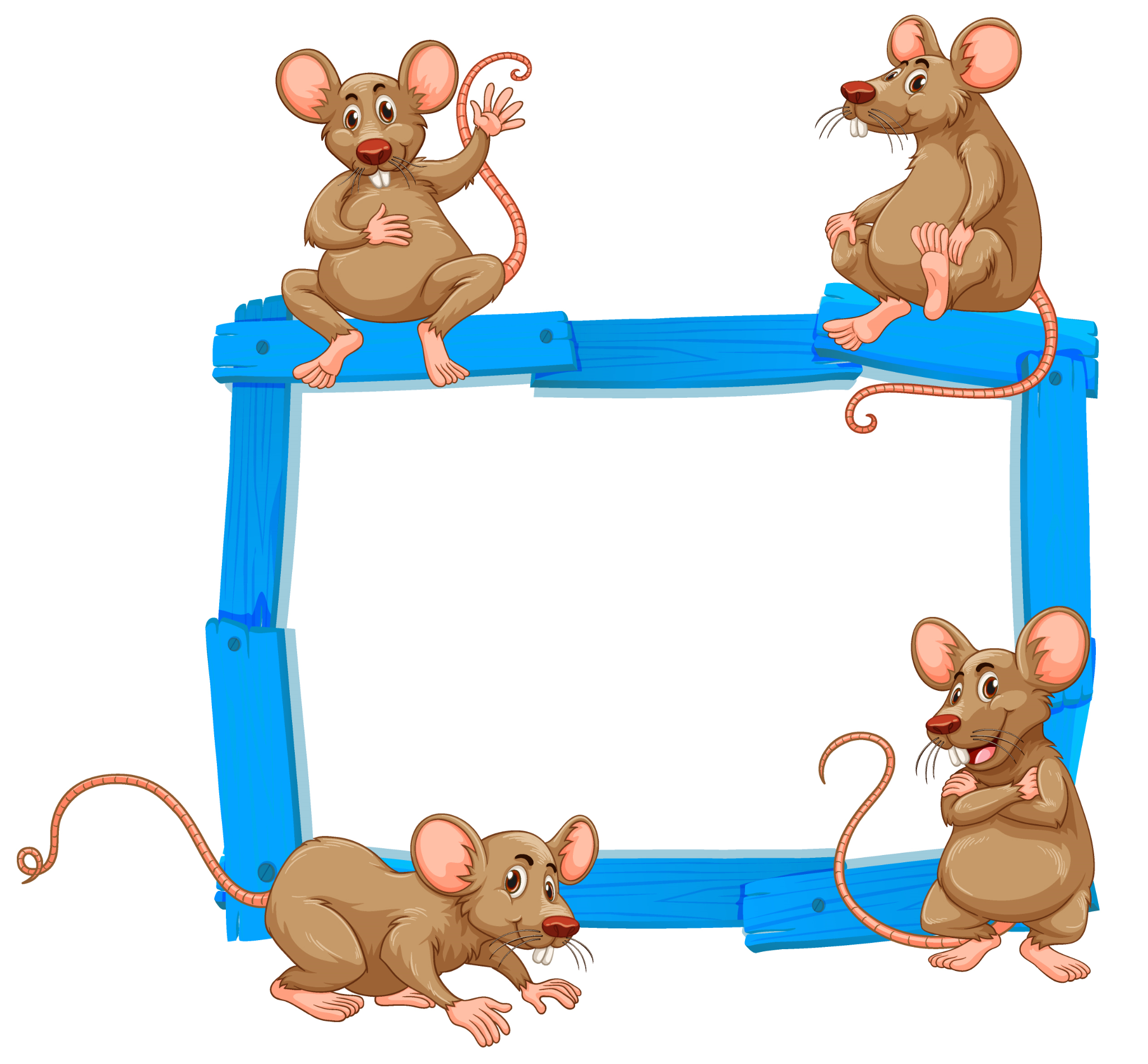 kern 7
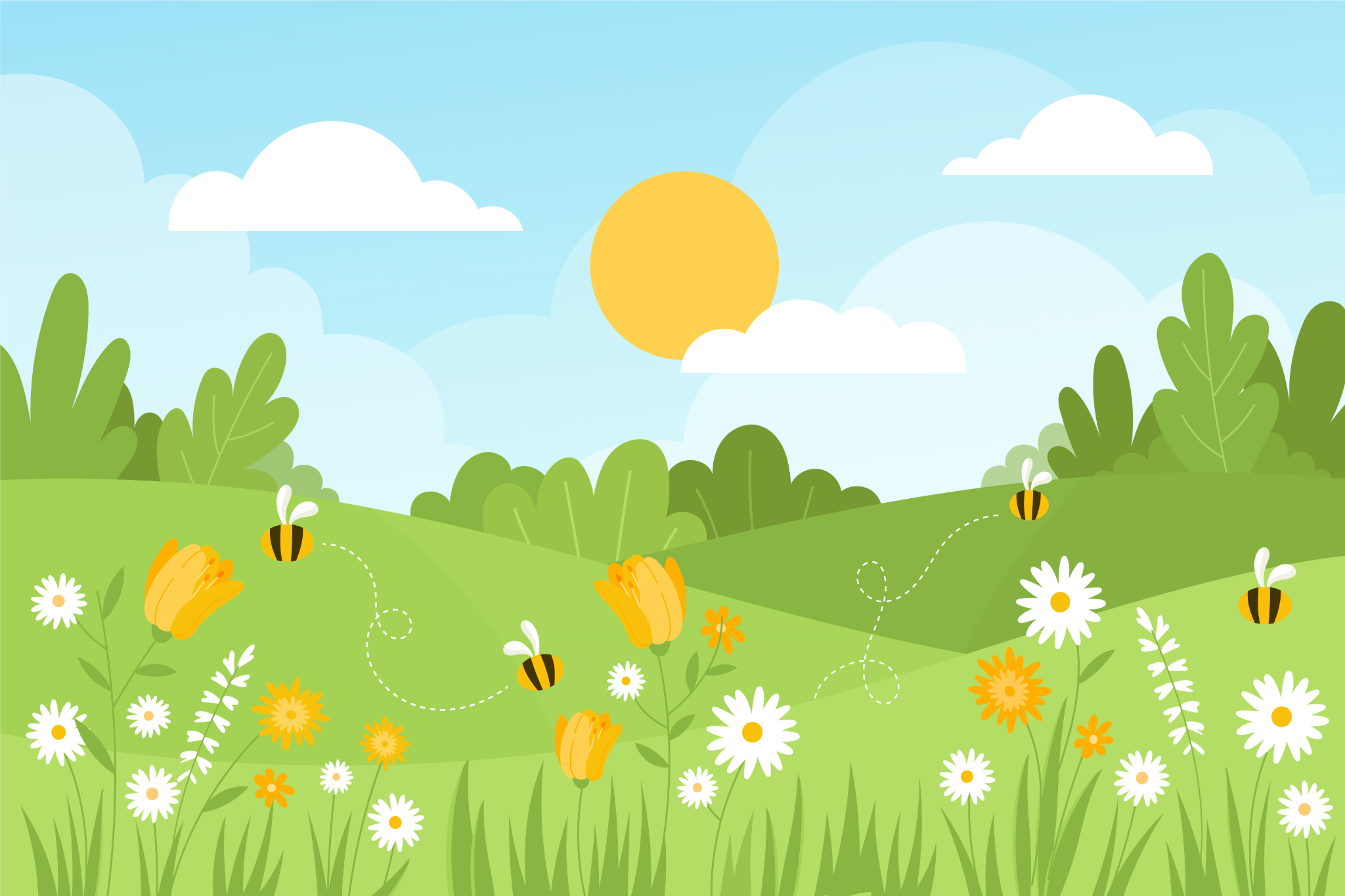 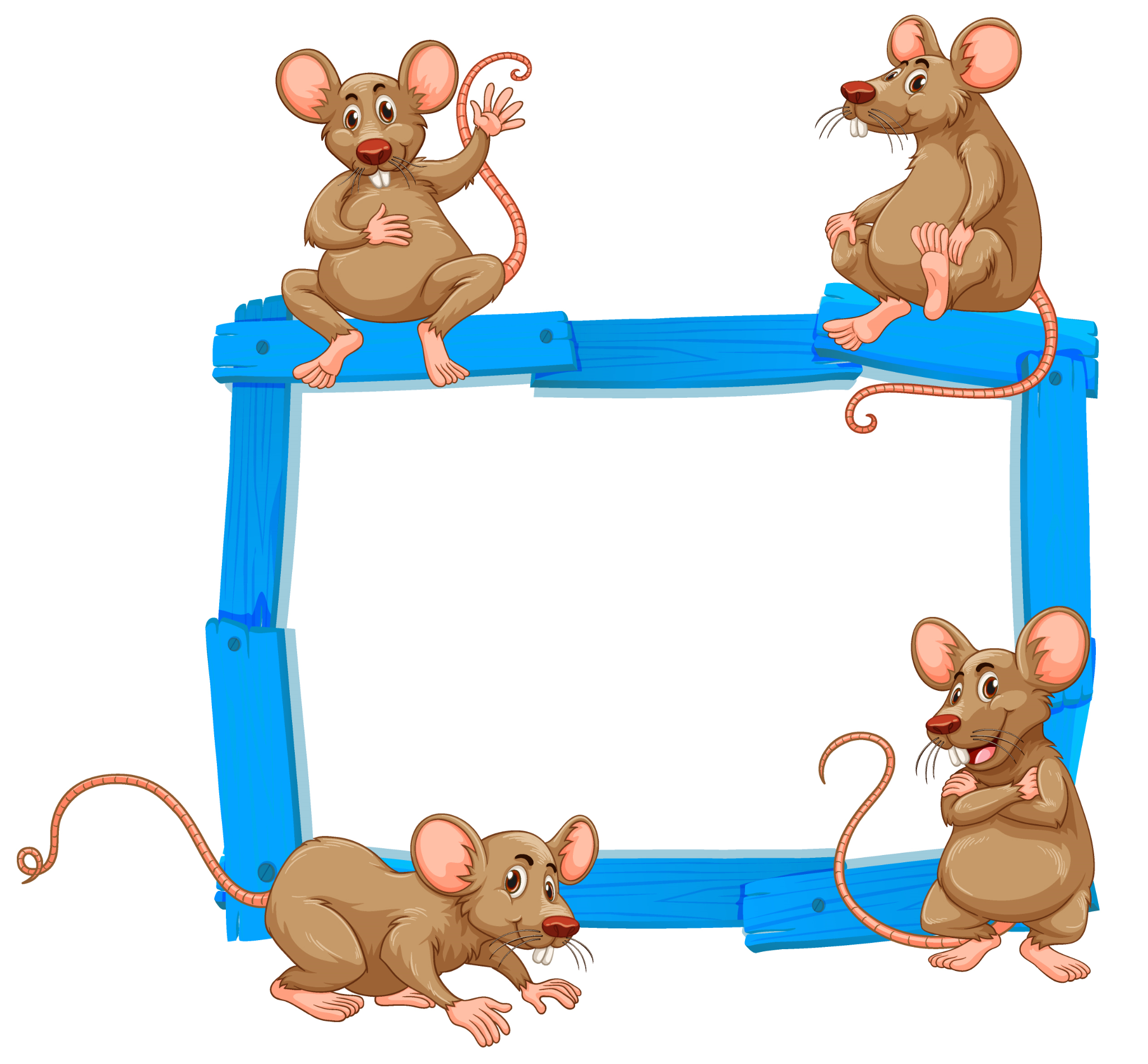 start
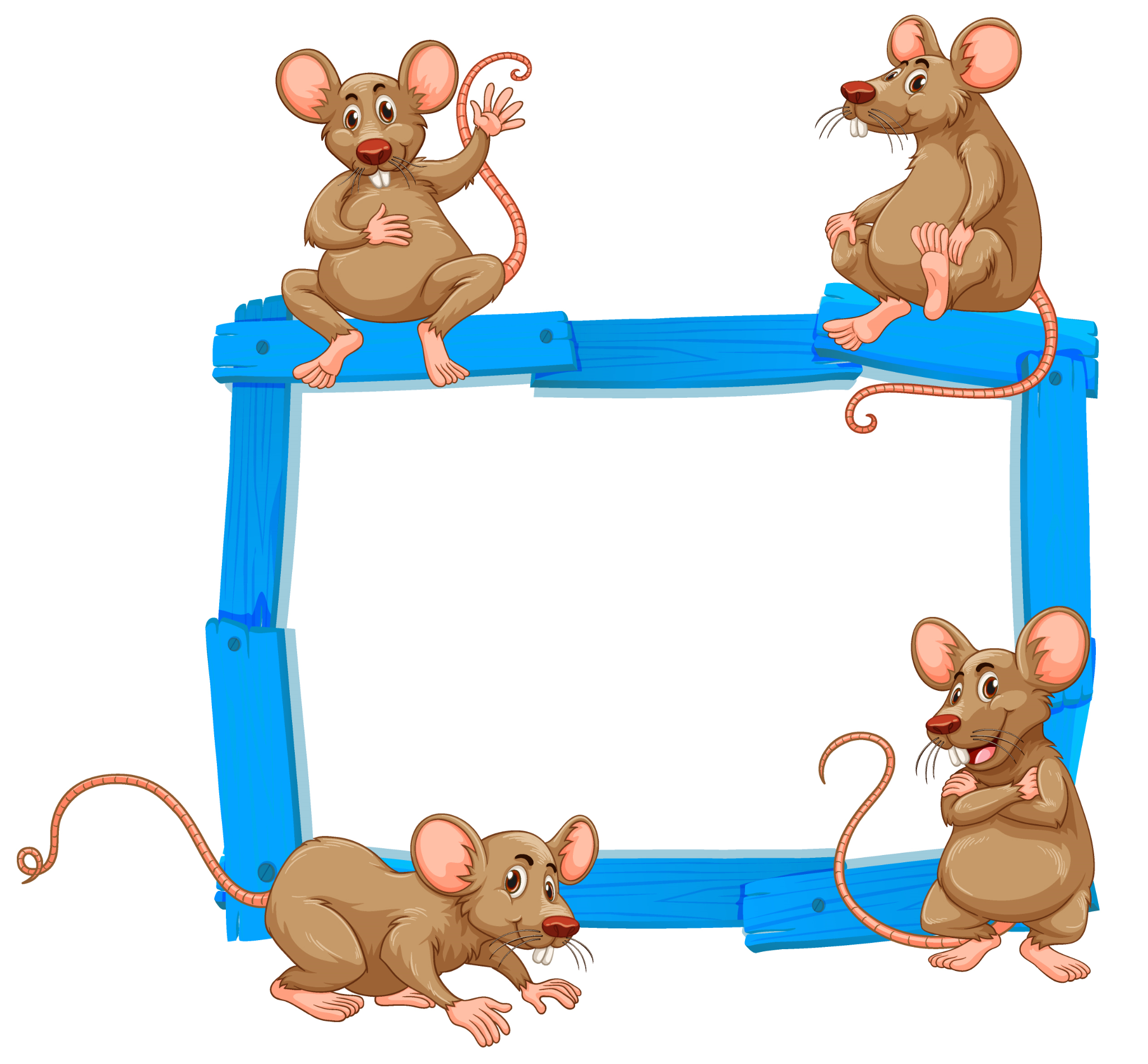 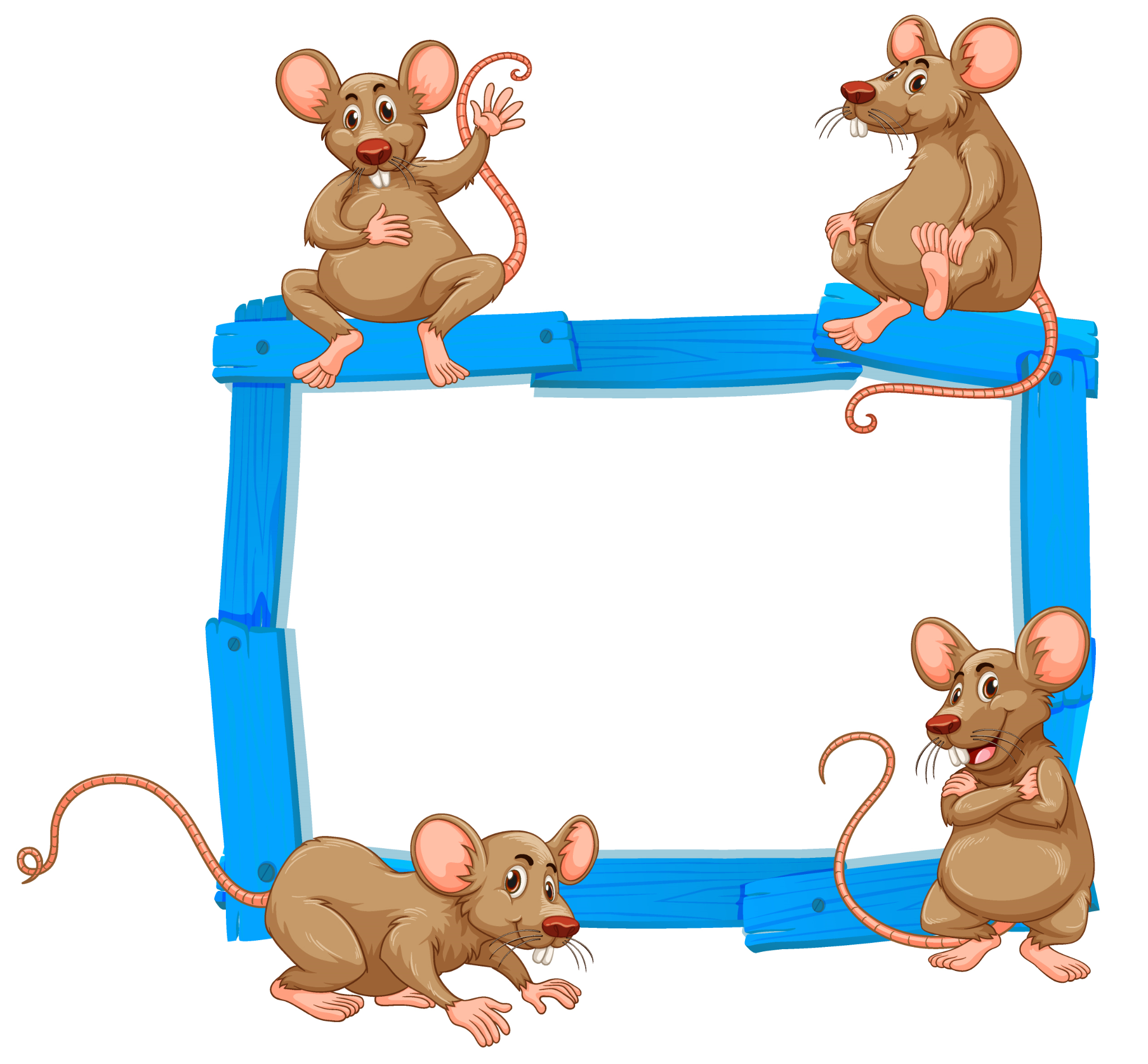 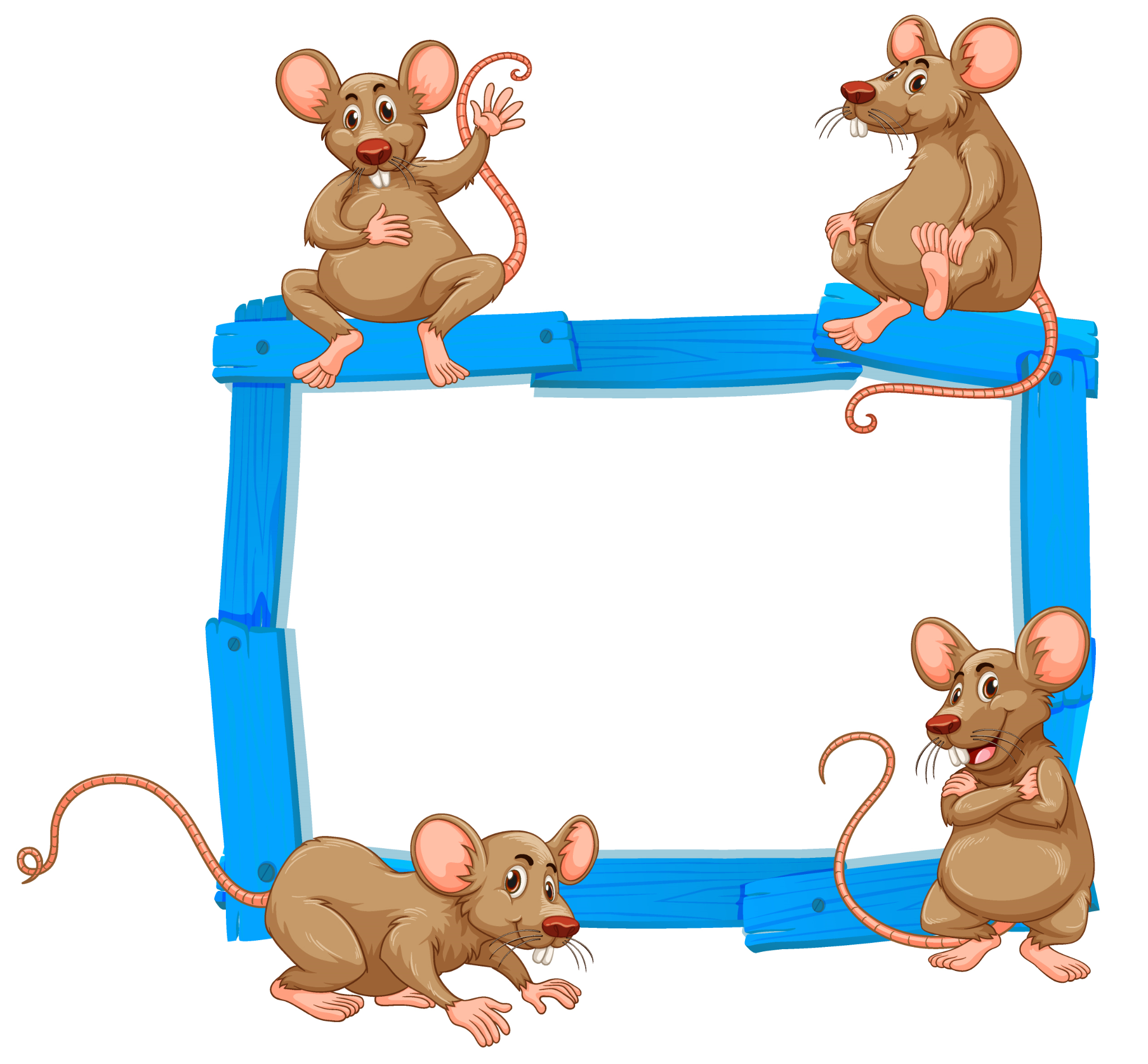 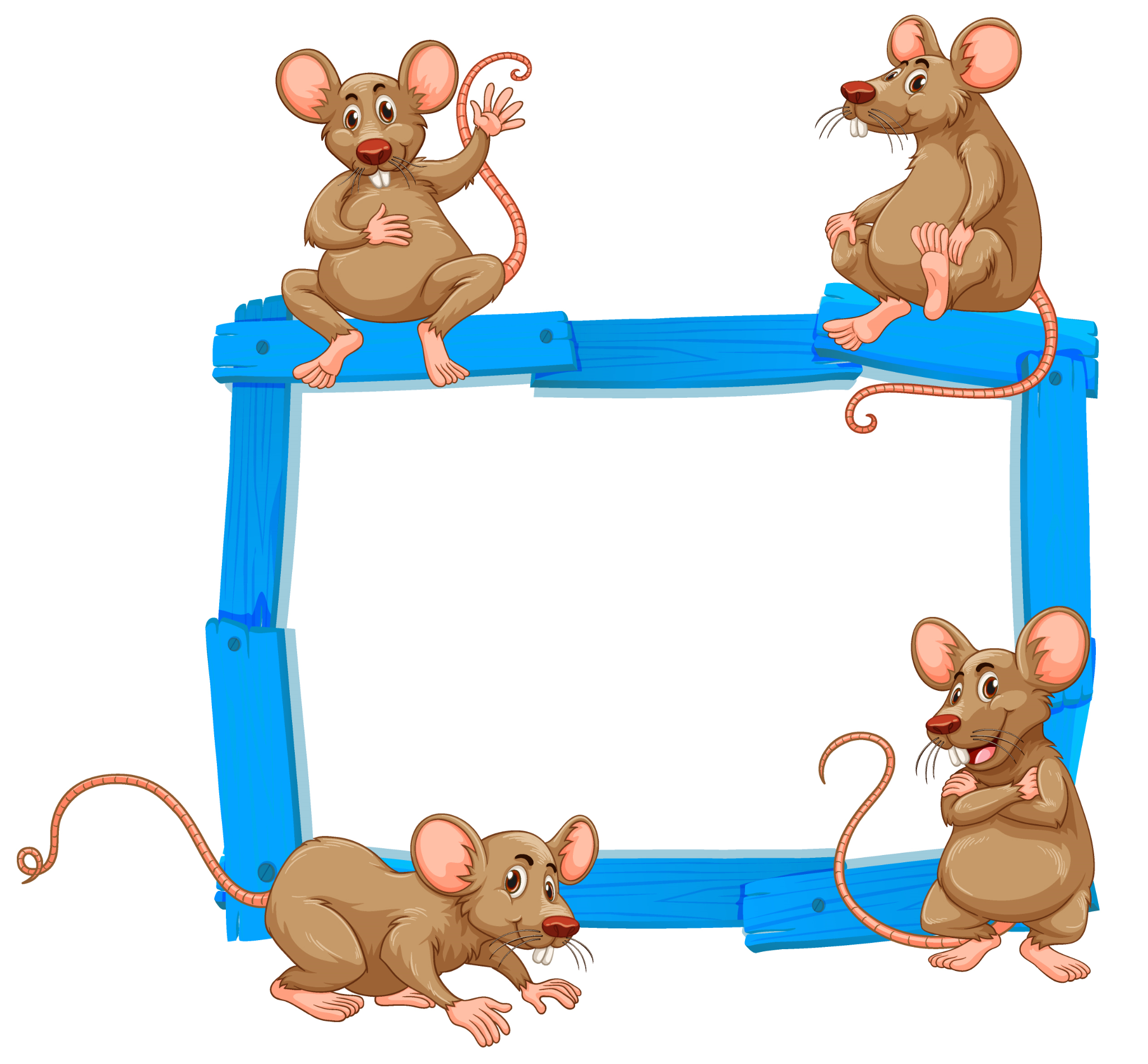 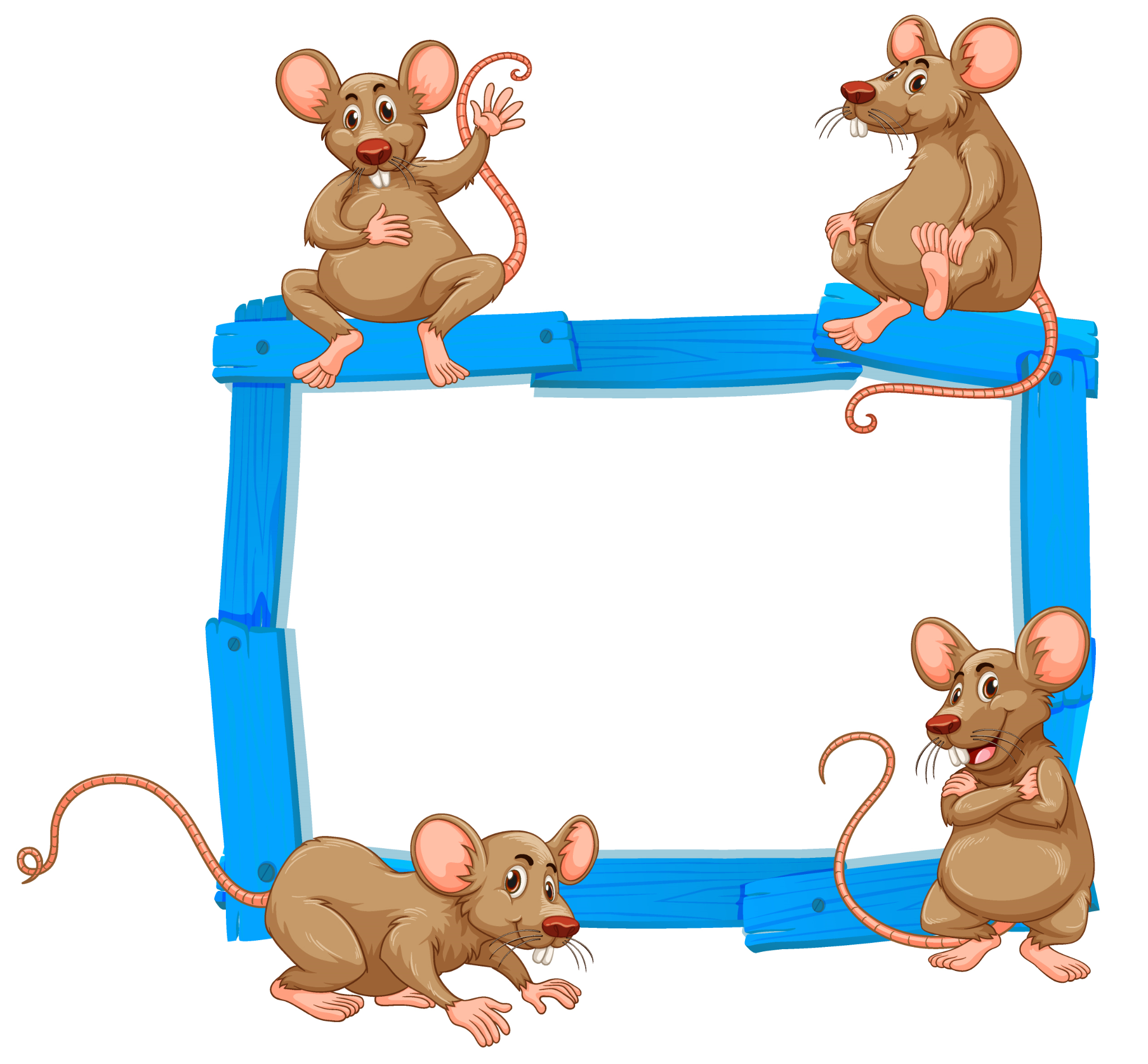 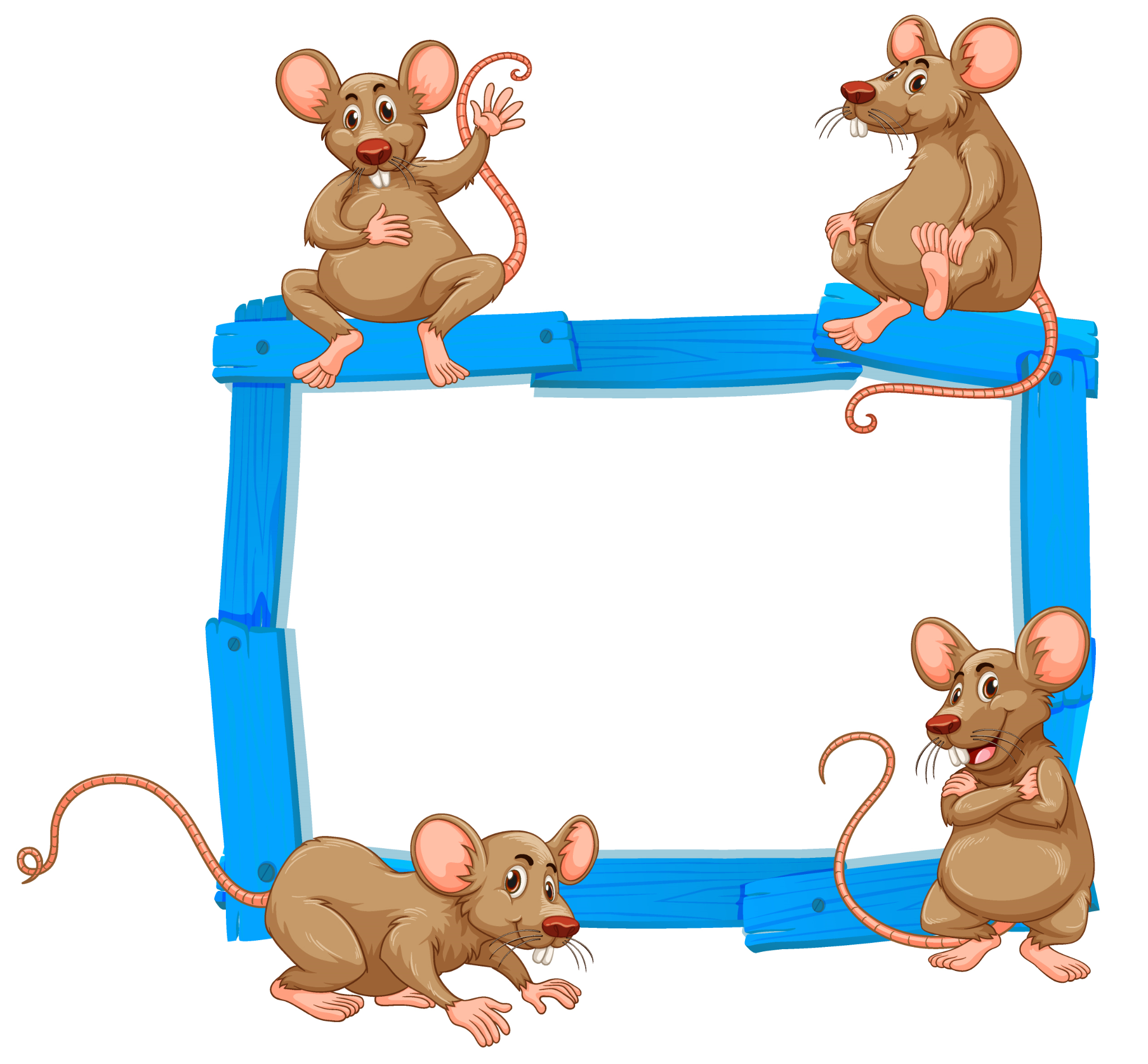 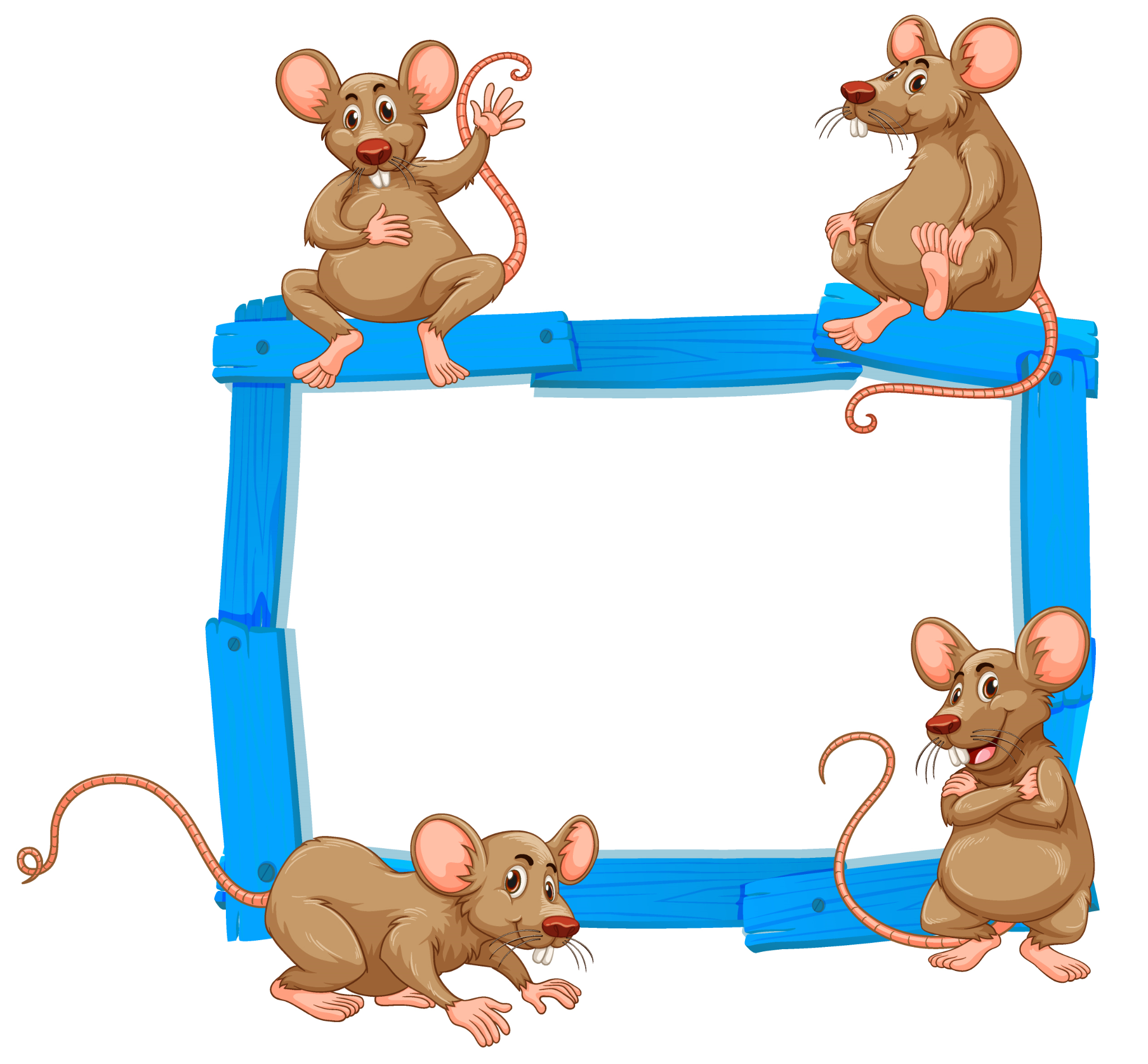 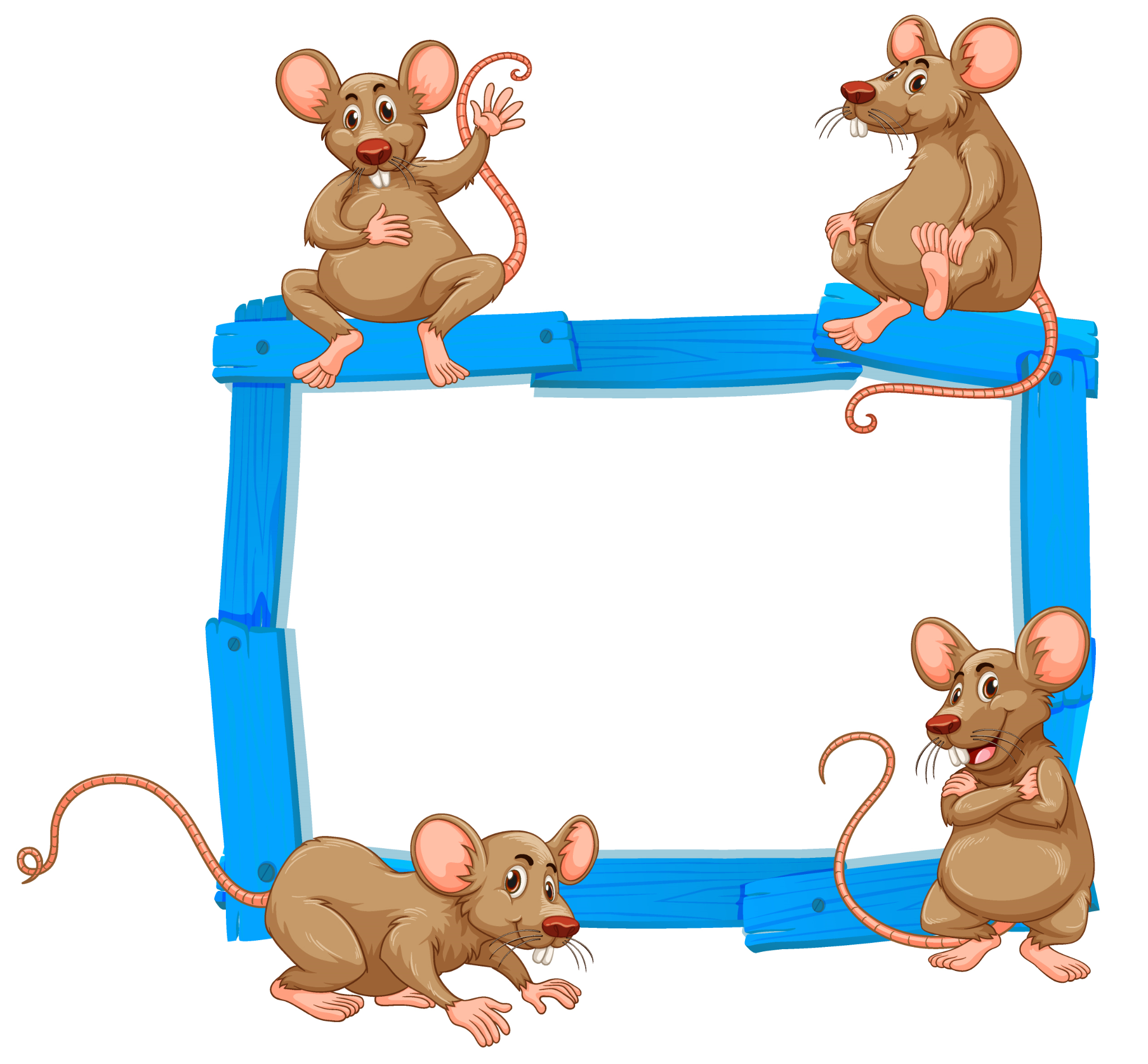 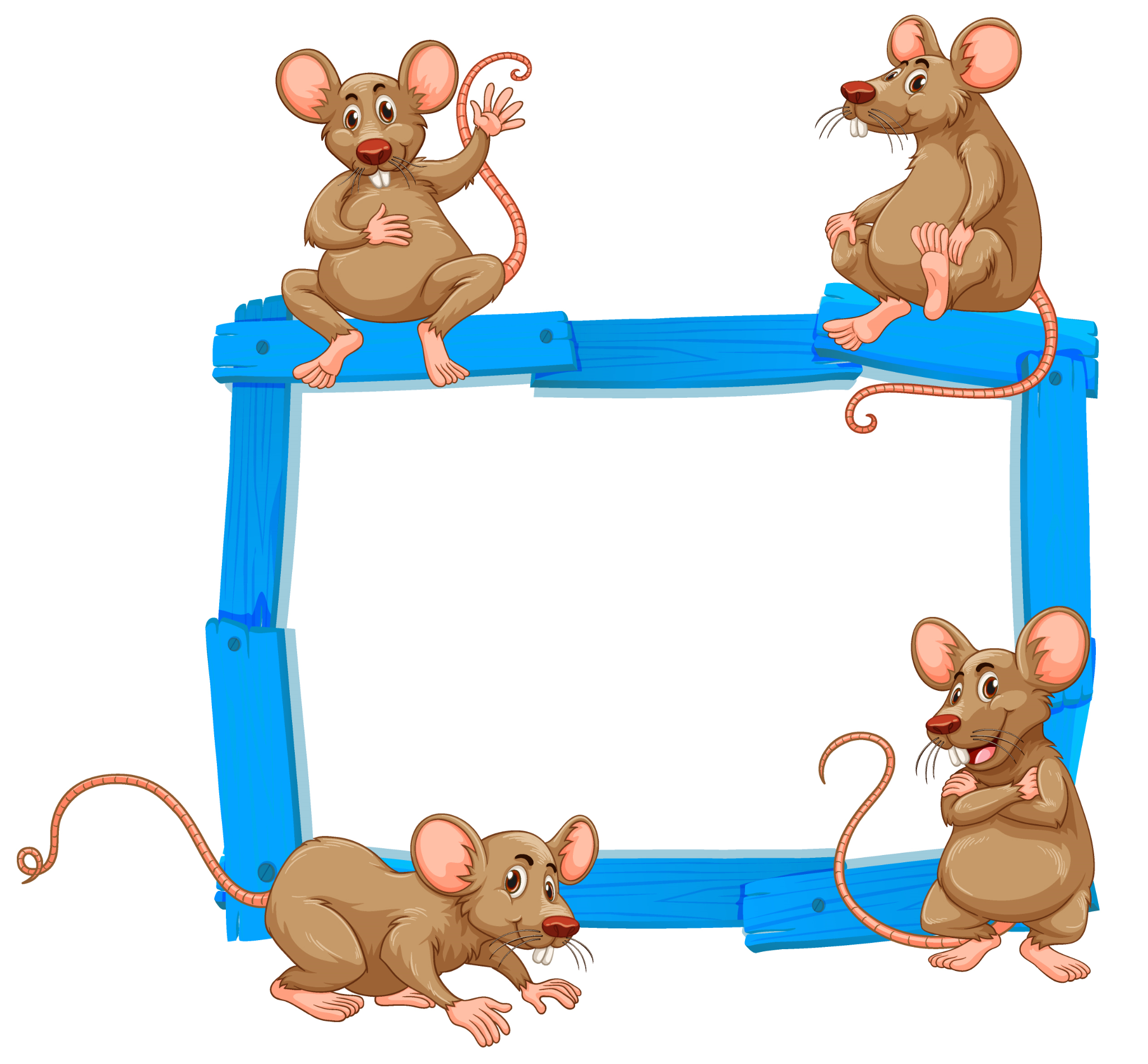 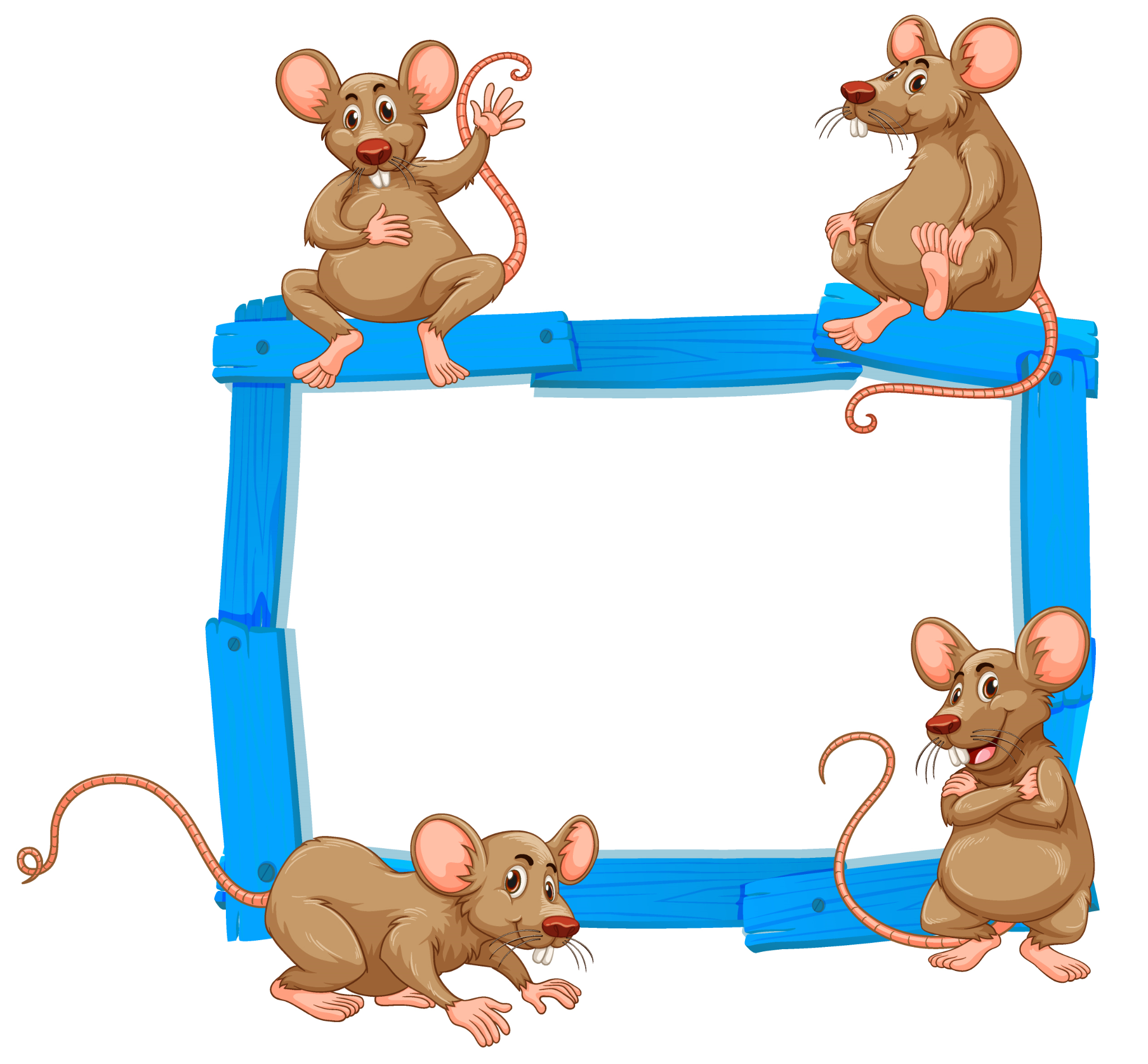 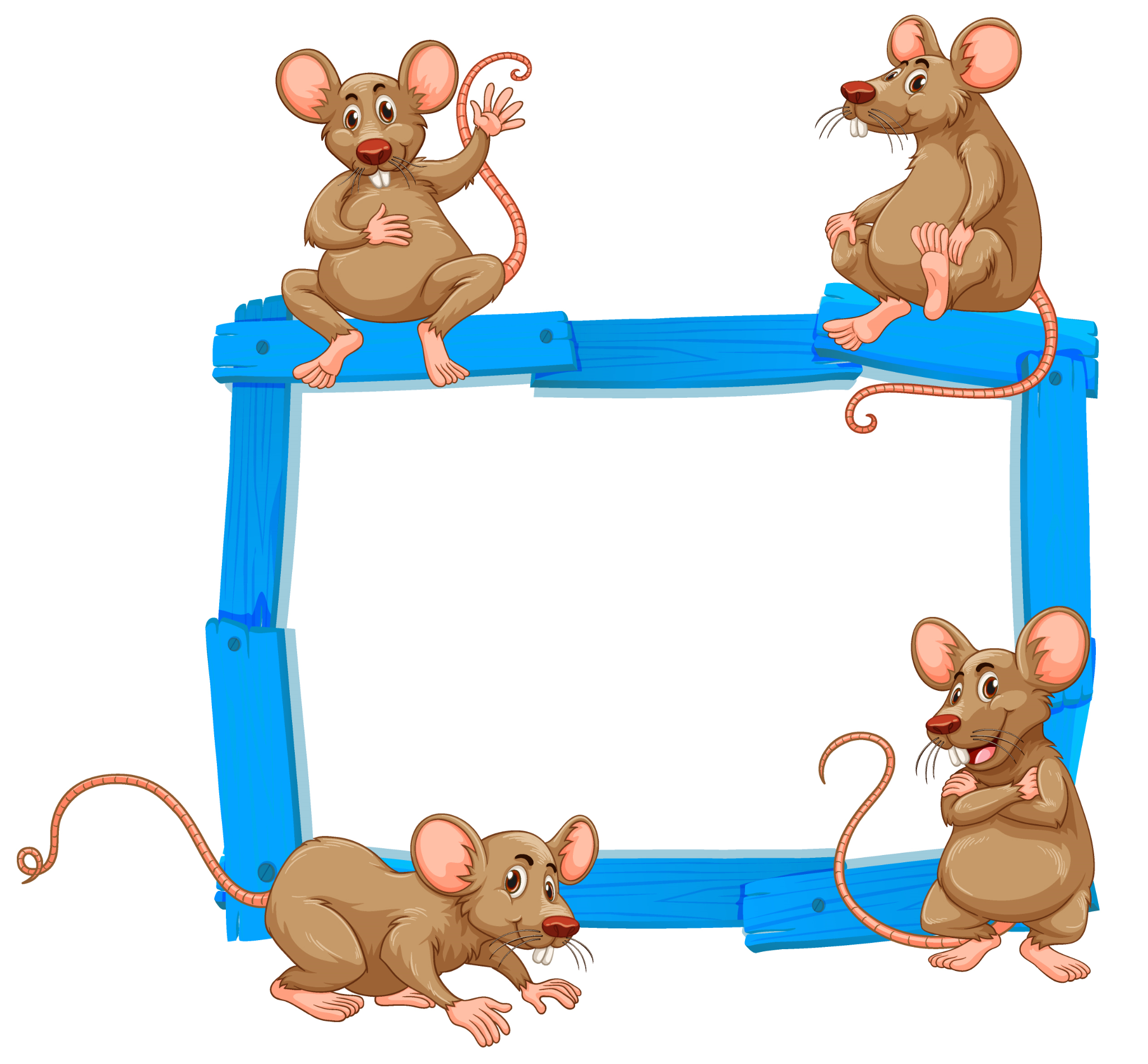 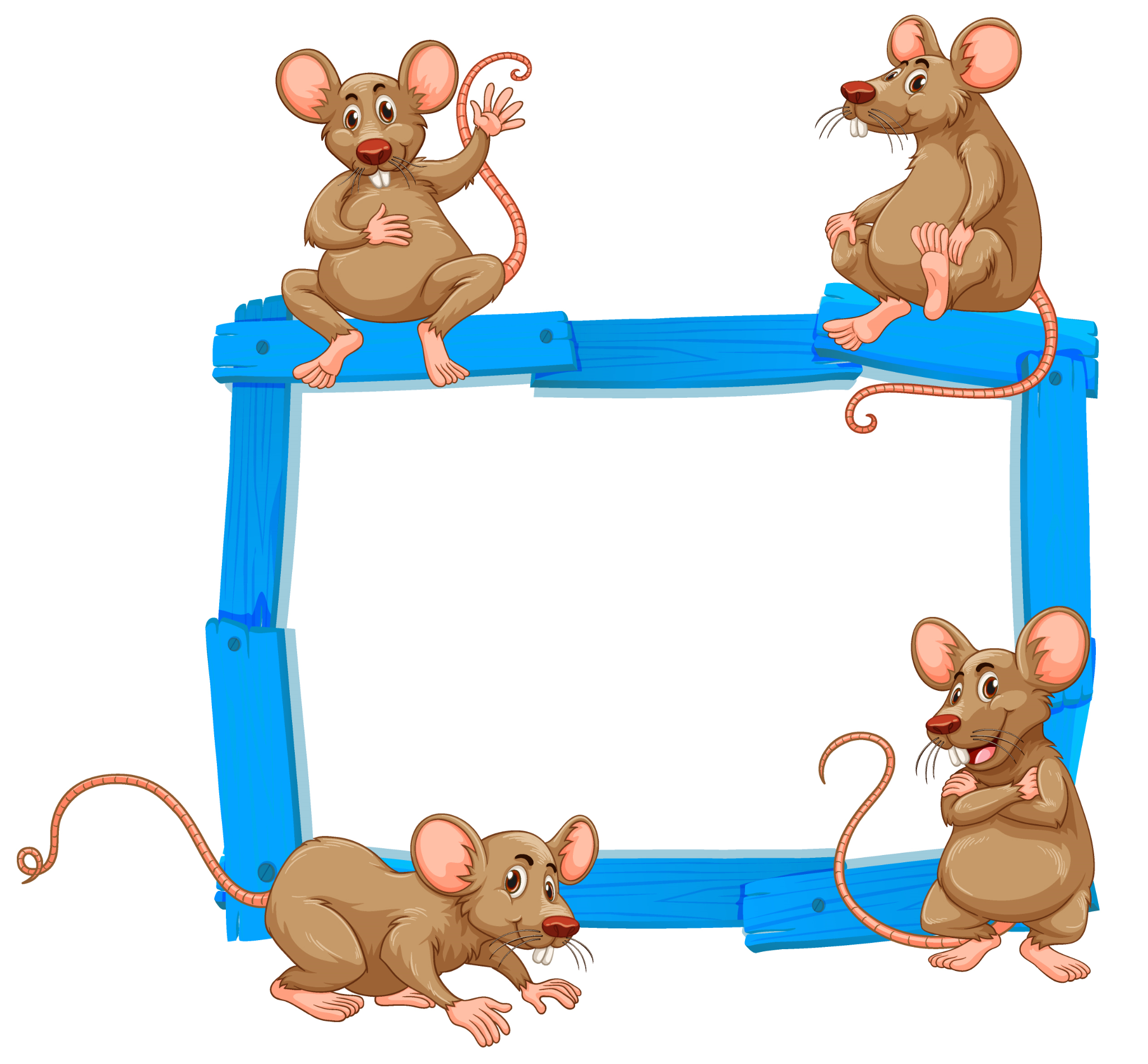 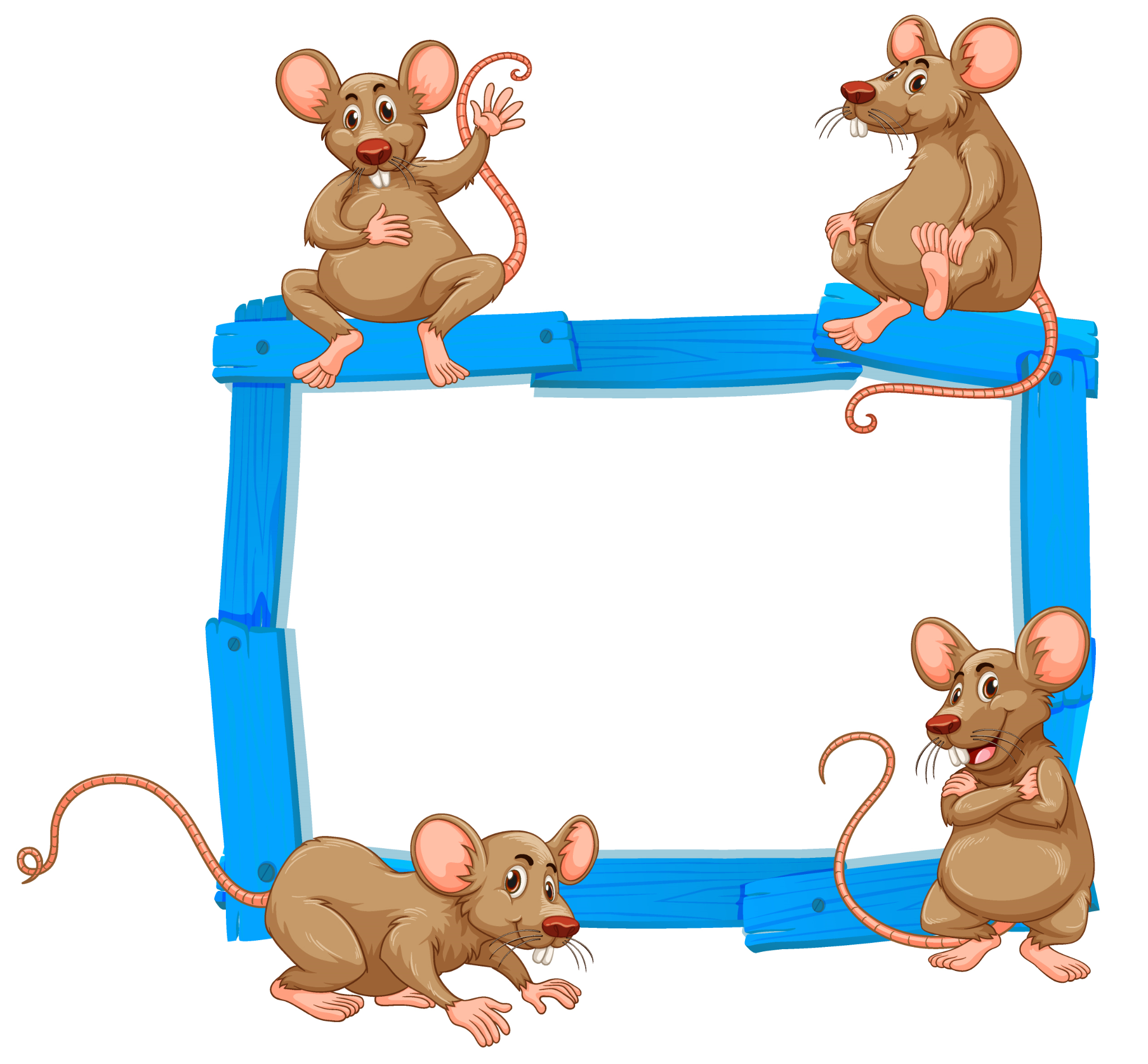 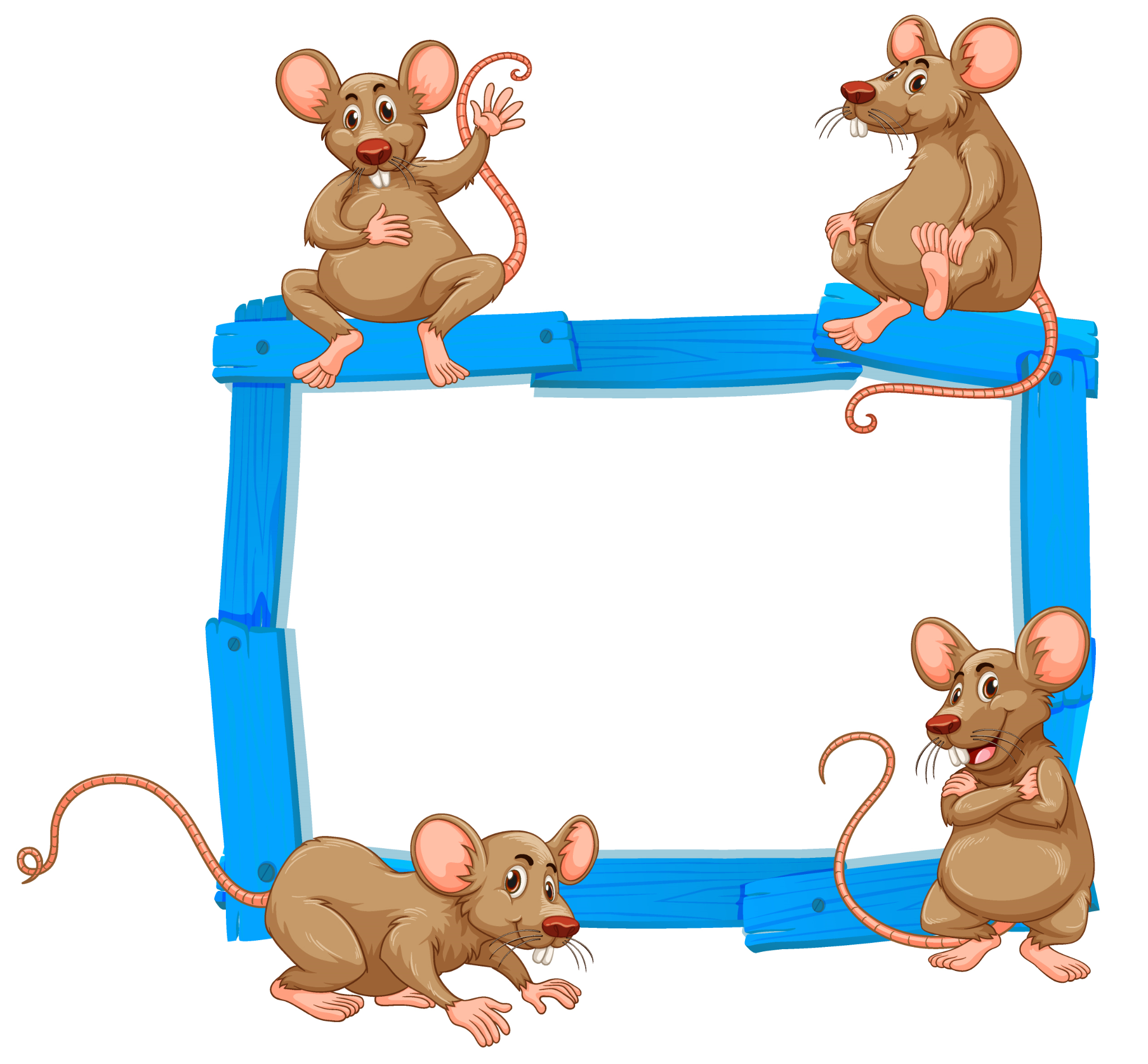 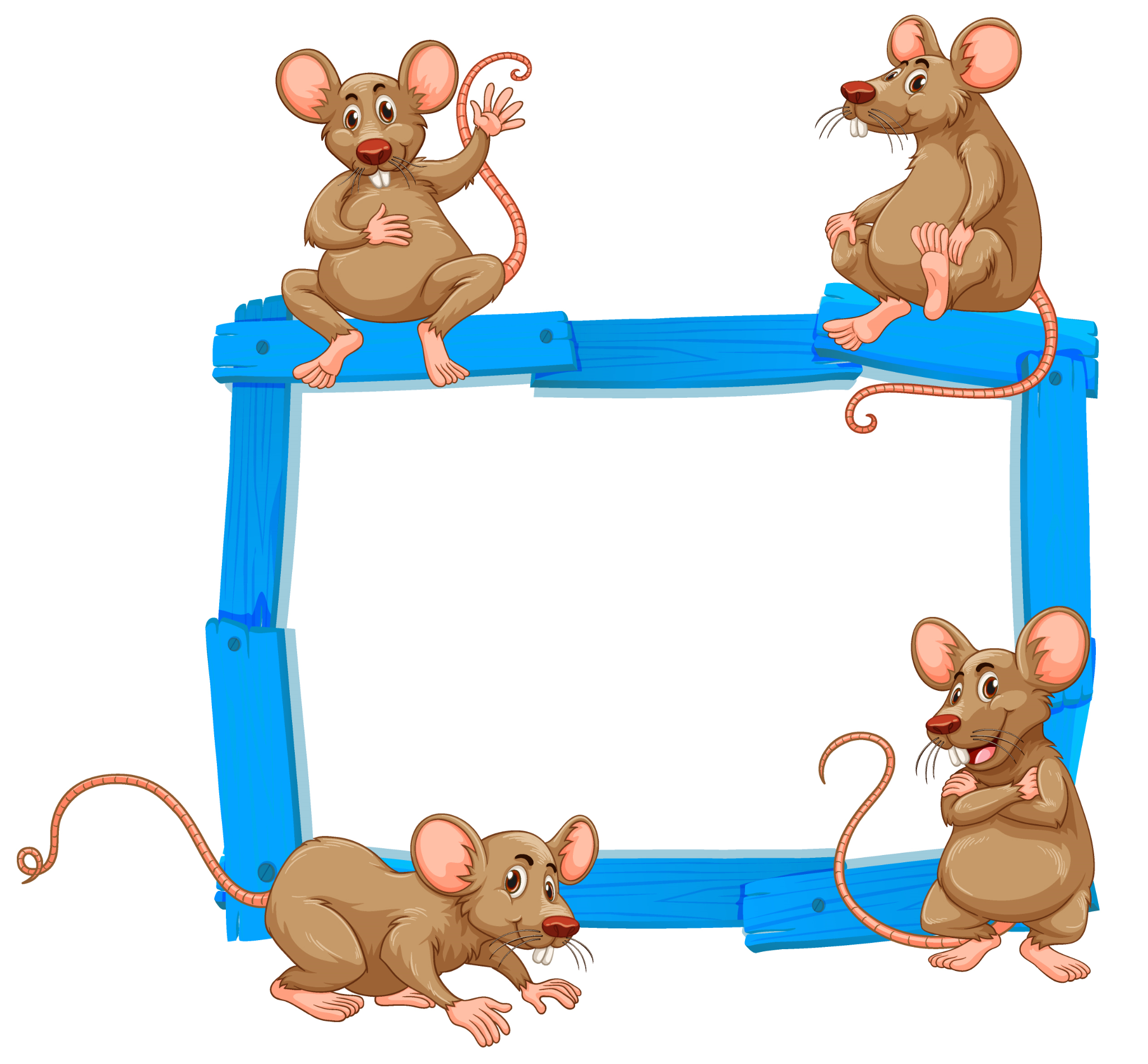 dagboek
    leesles
    soepkom
voetbal
    zeilboot
    buurman
boomhut
   taalboek
   kookles
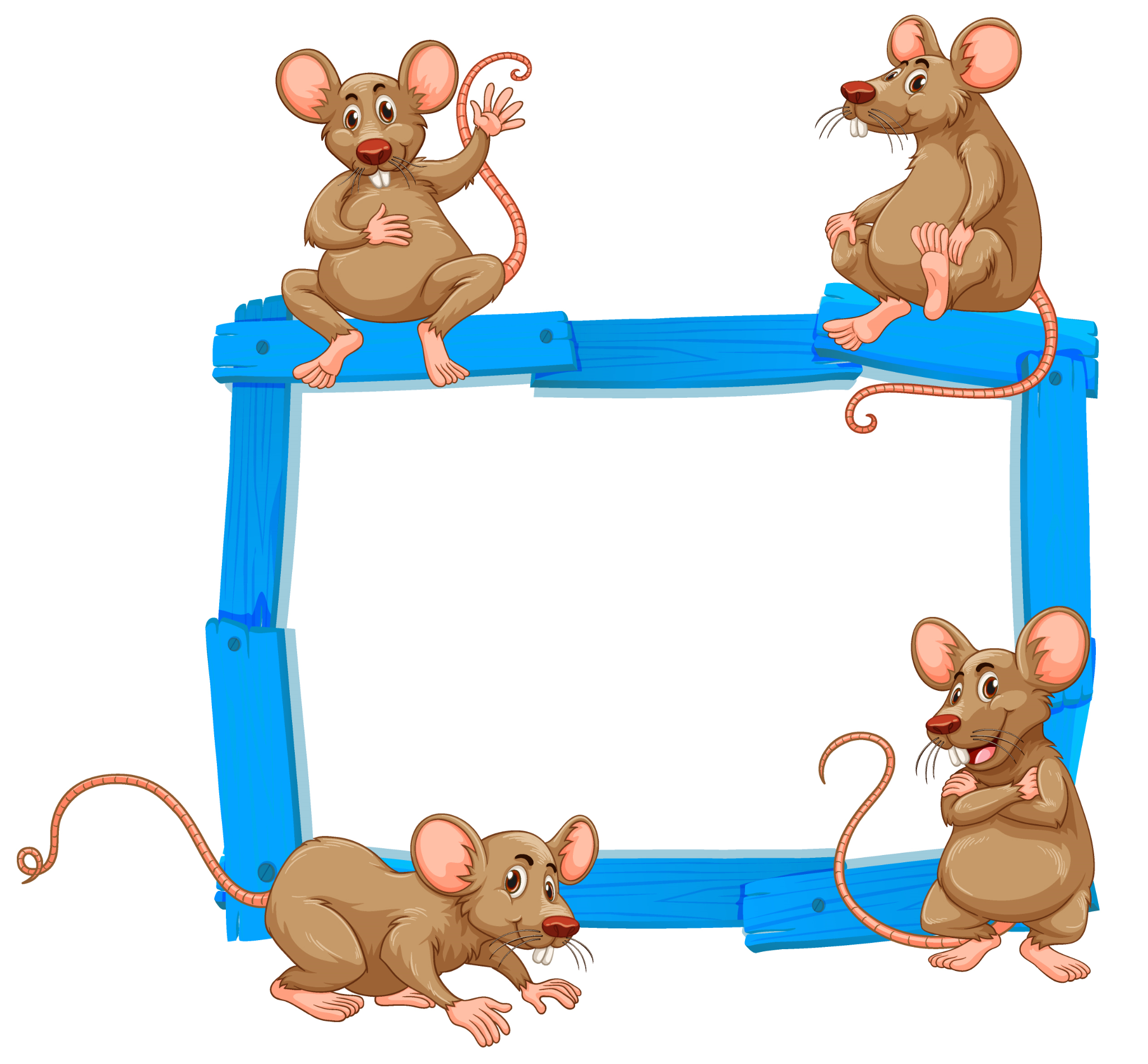 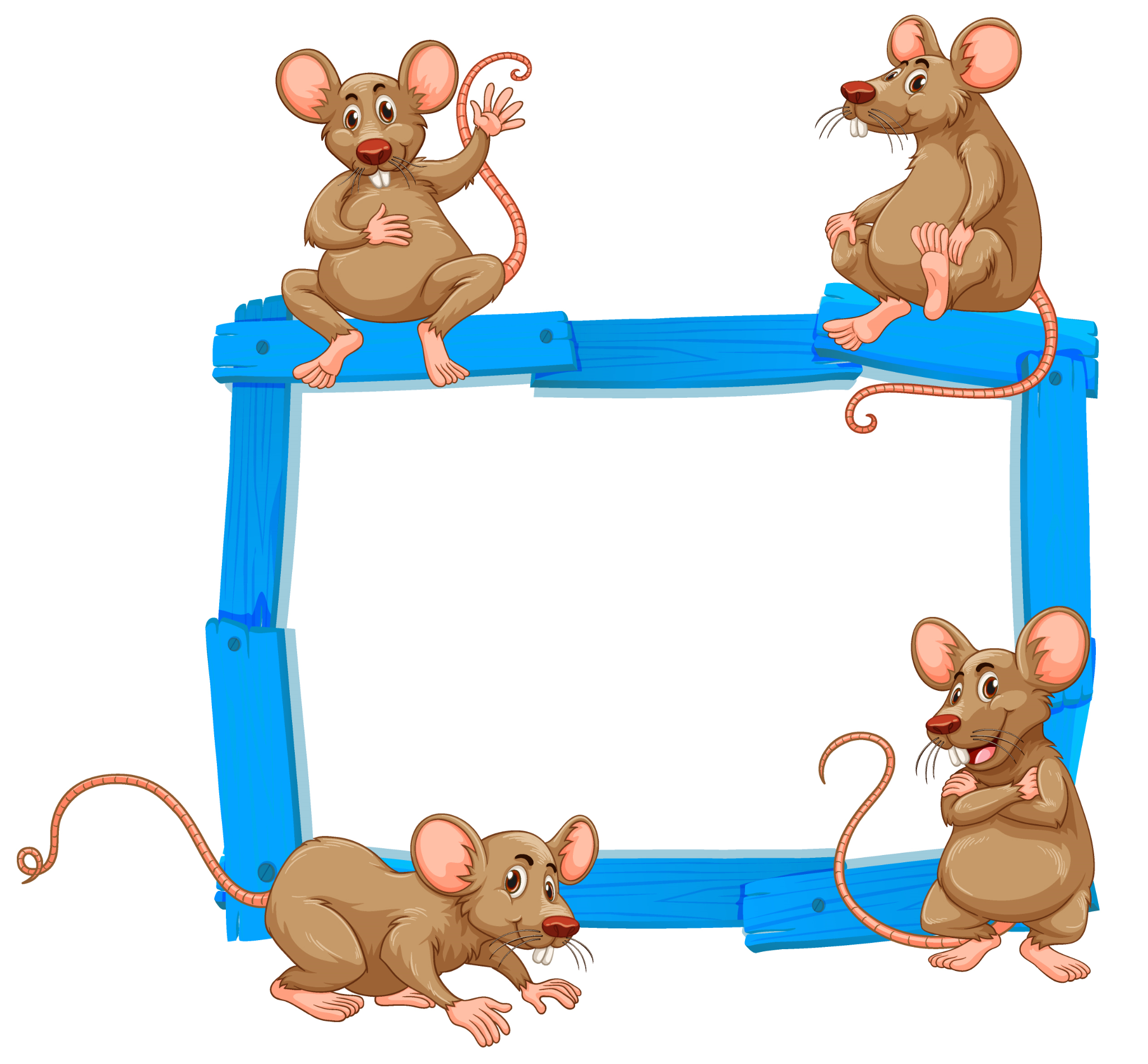 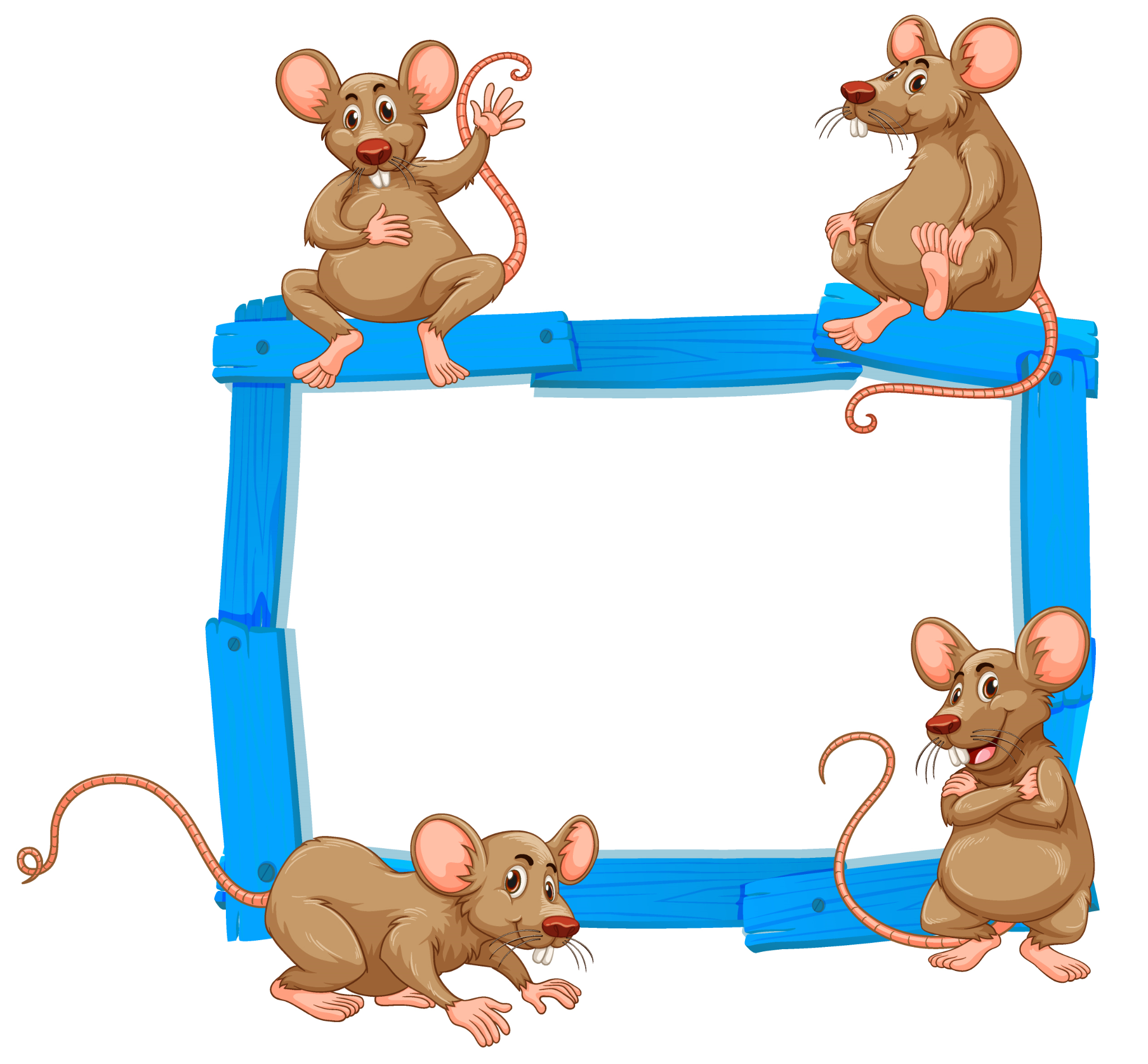 keukenkast
  deurkruk
  lijmpot
kookboek
  buurvrouw
  badpak
boekenkast
   kerstboom
   tuinstoel
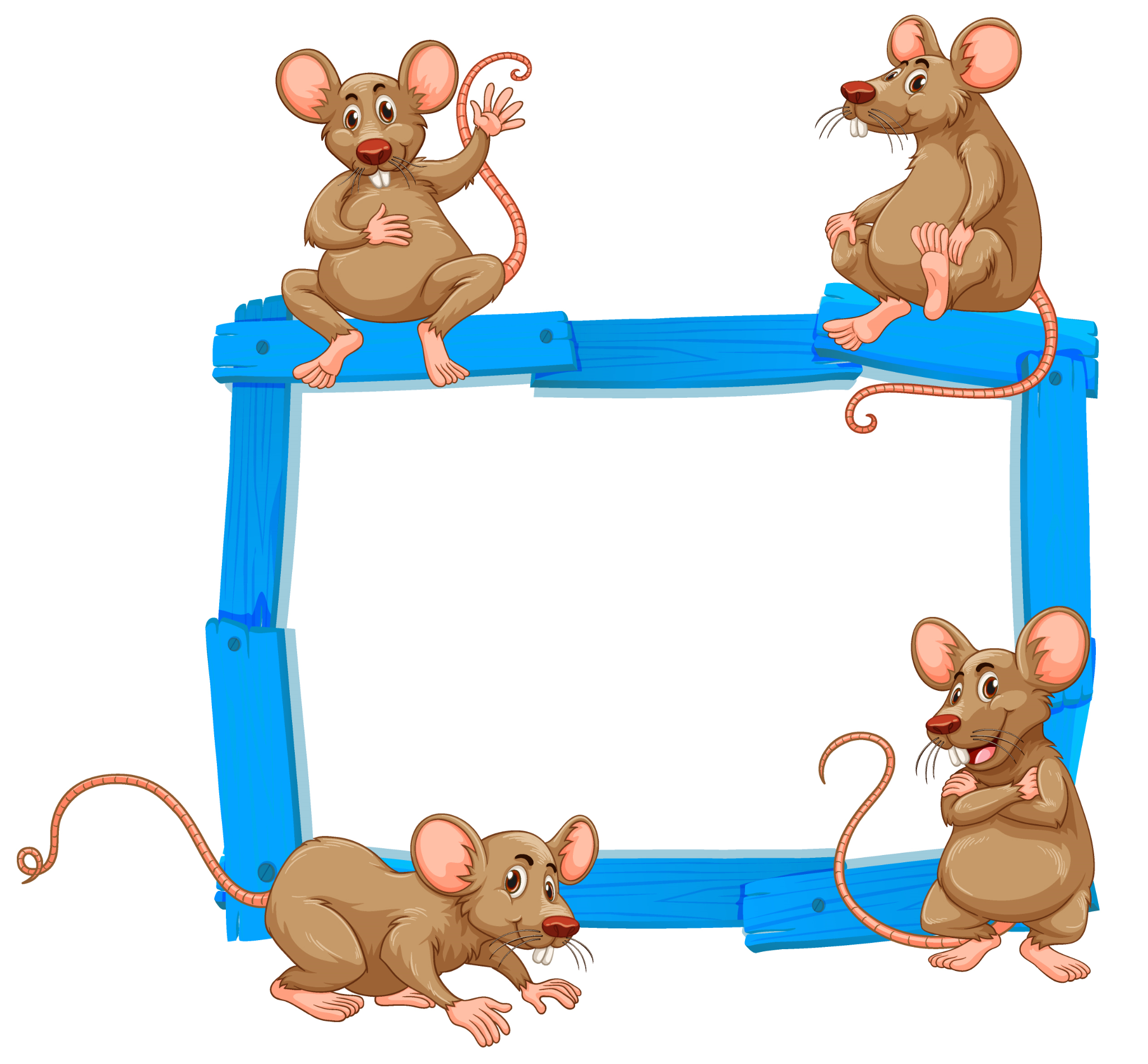 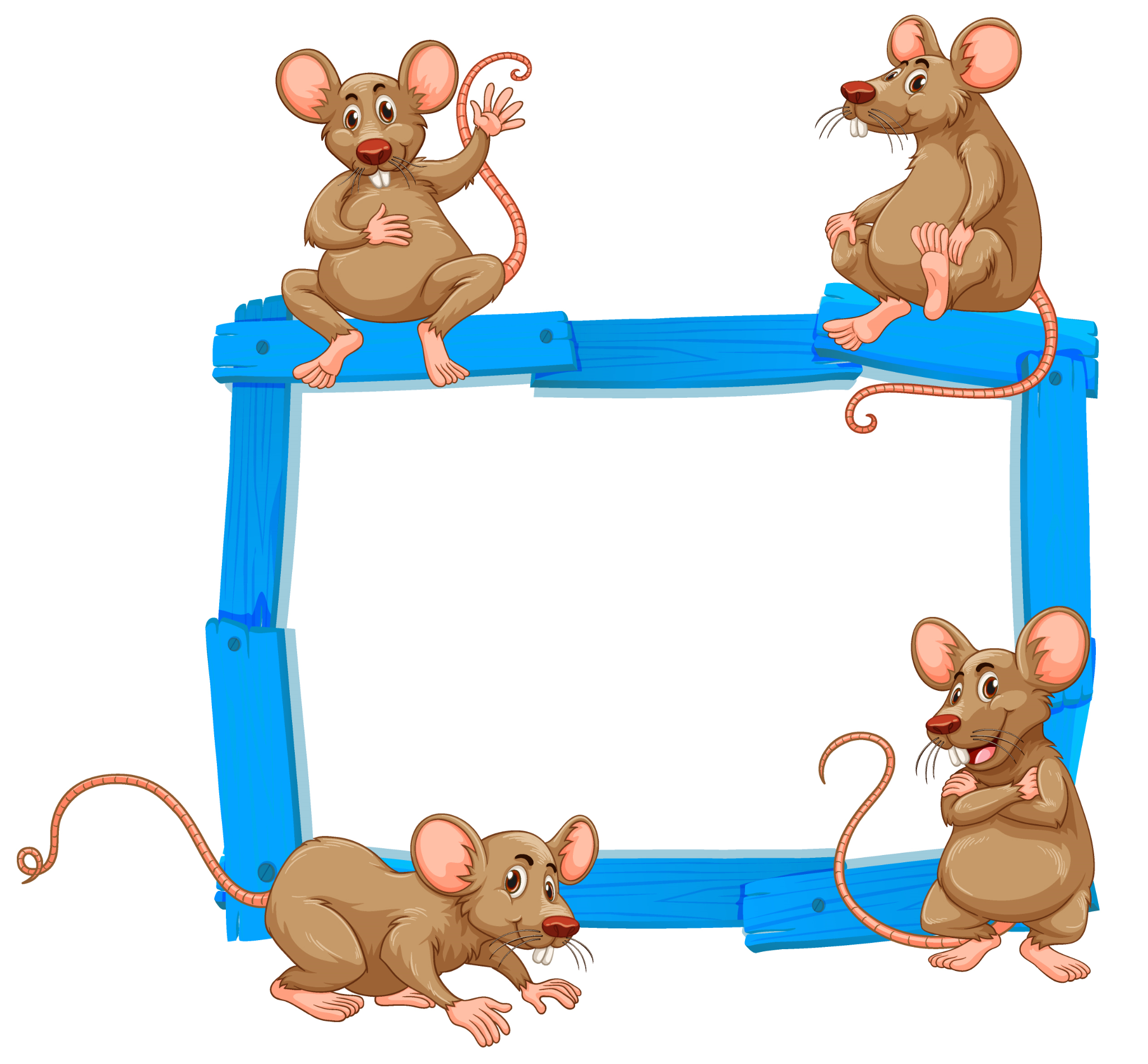 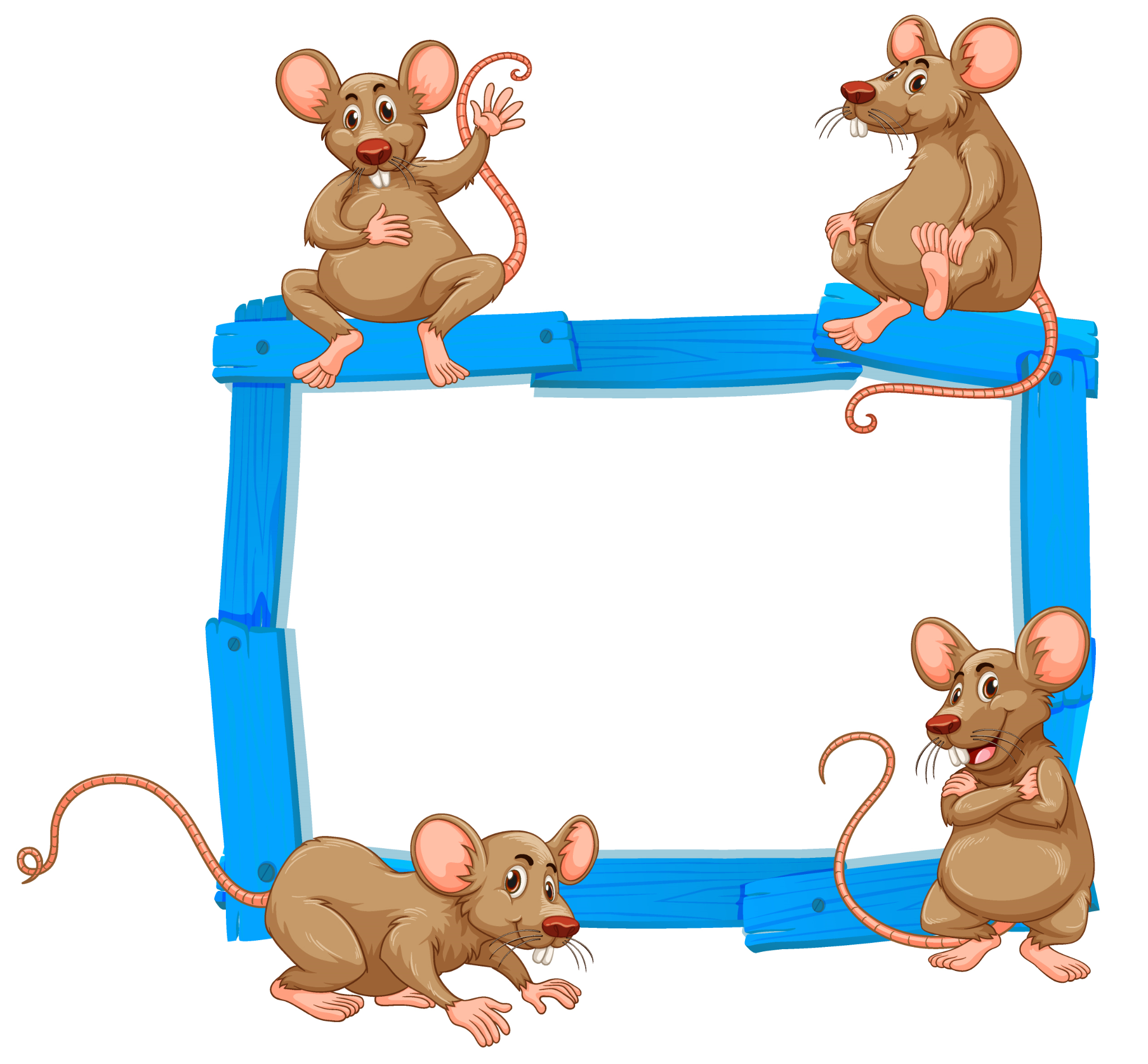 laars   helm
 fiets    worp
berg     pols
paars   kalf
gips   kort
   wolk  golf
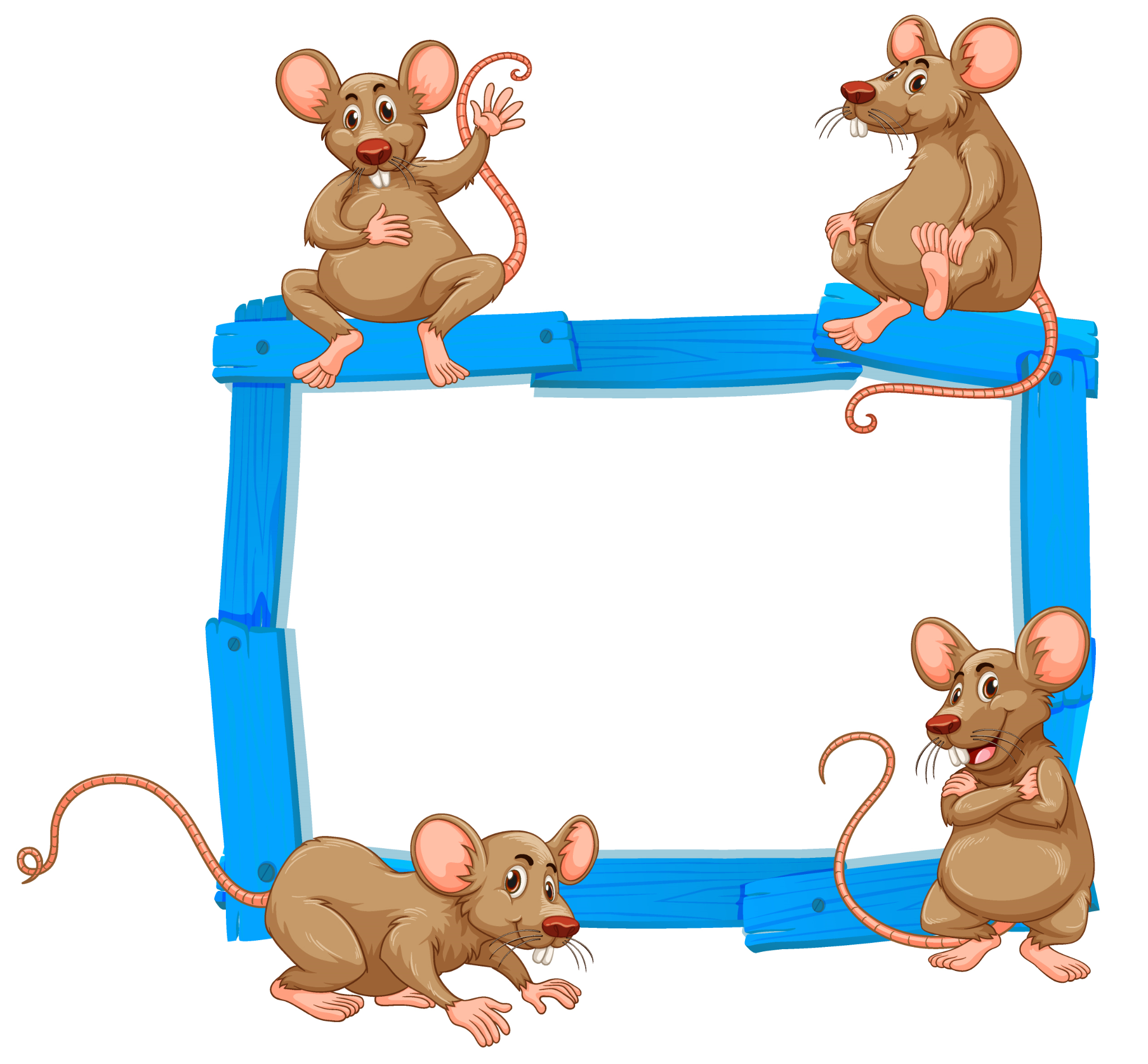 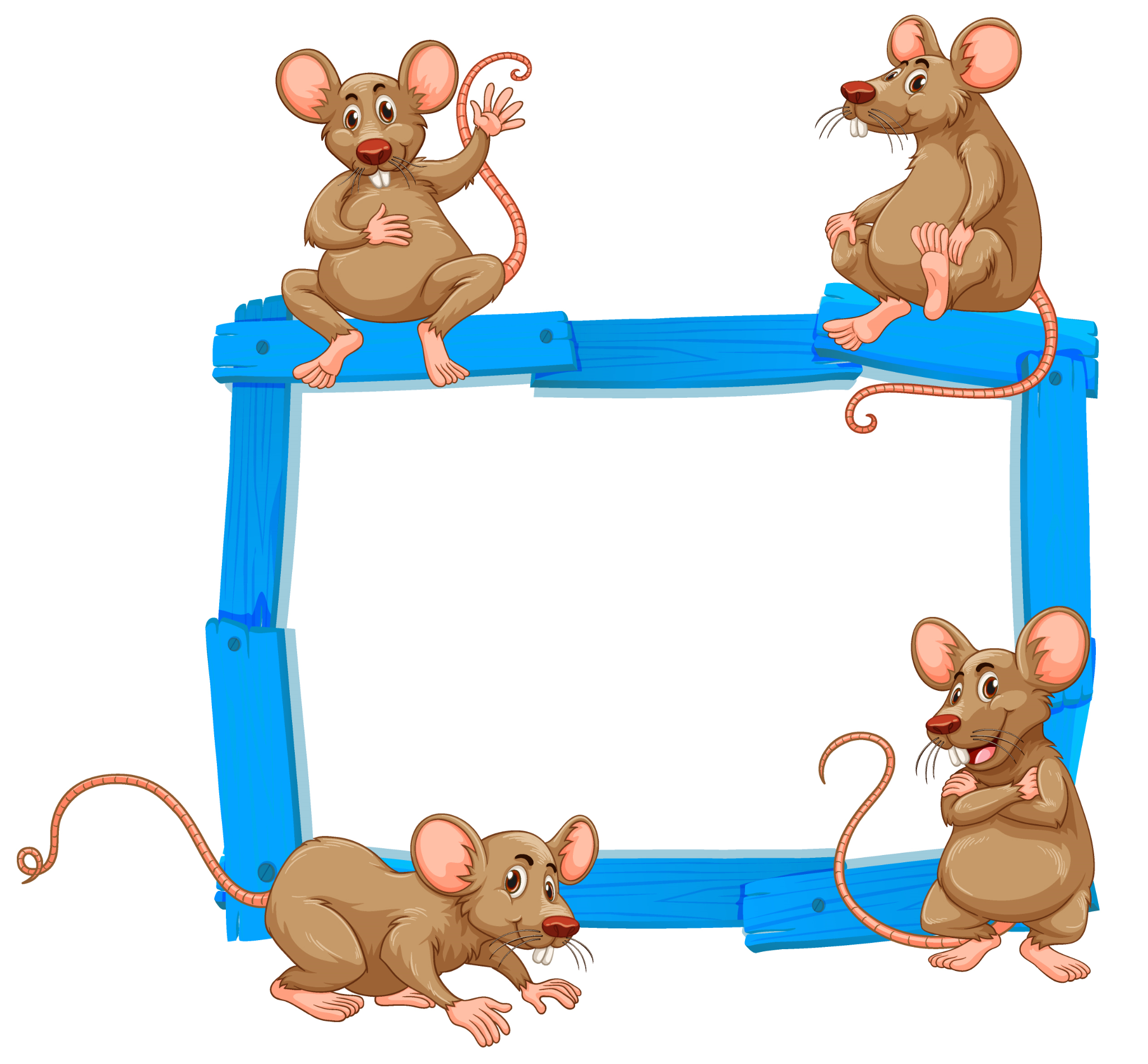 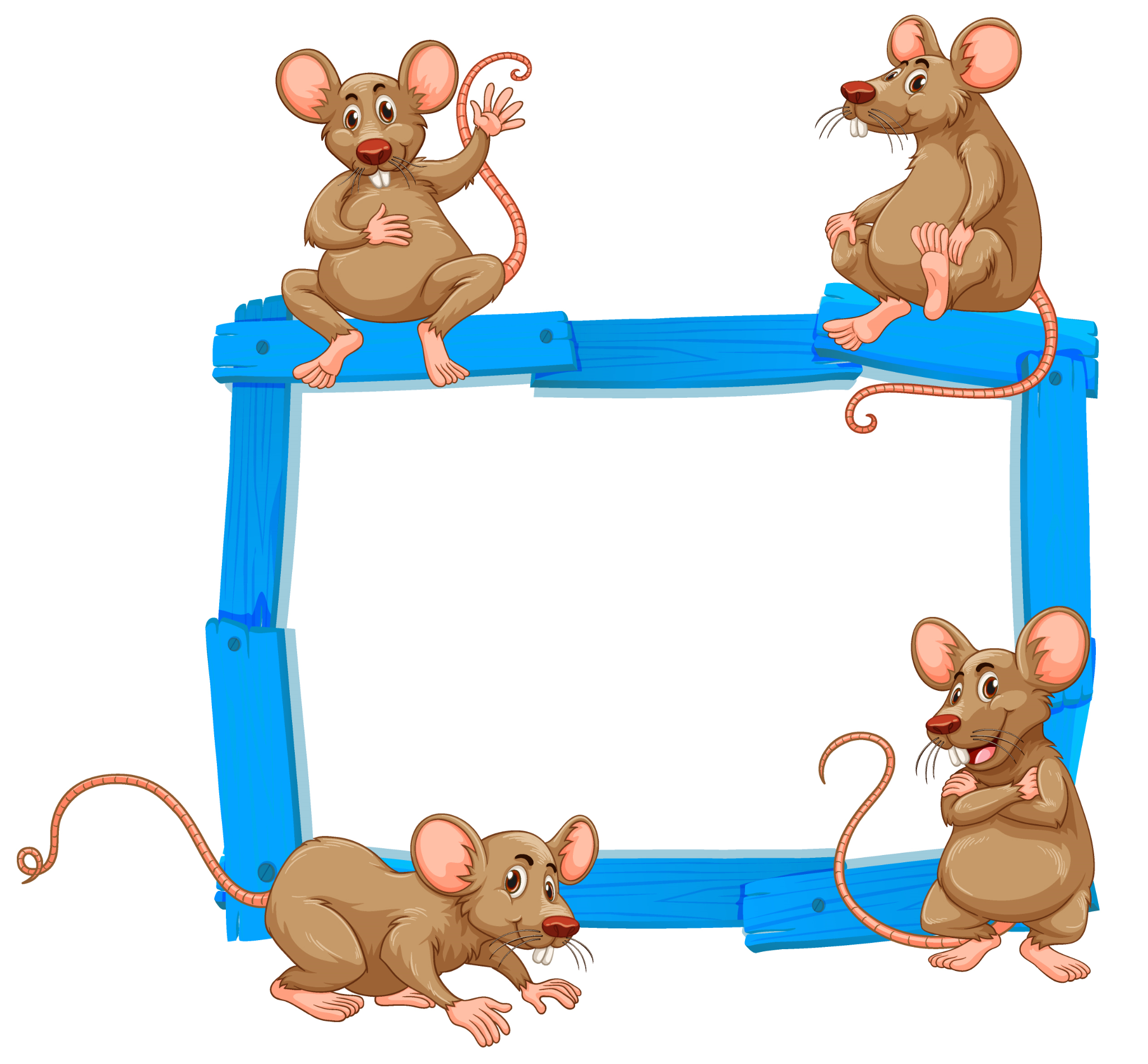 kerk   kaart
  lamp  help
kers   kamp
dorp   harp
valt     reist
roept  vuist
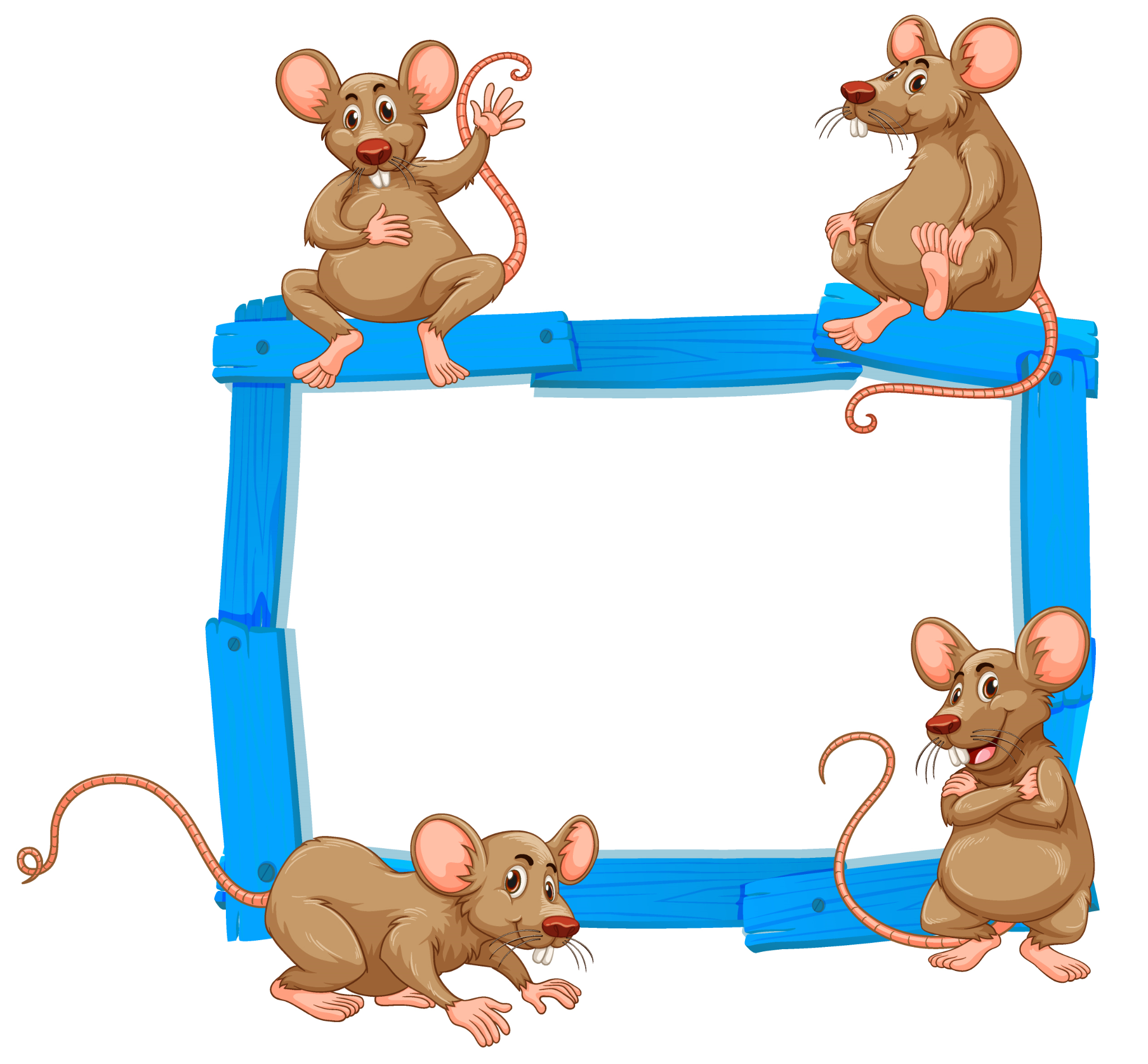 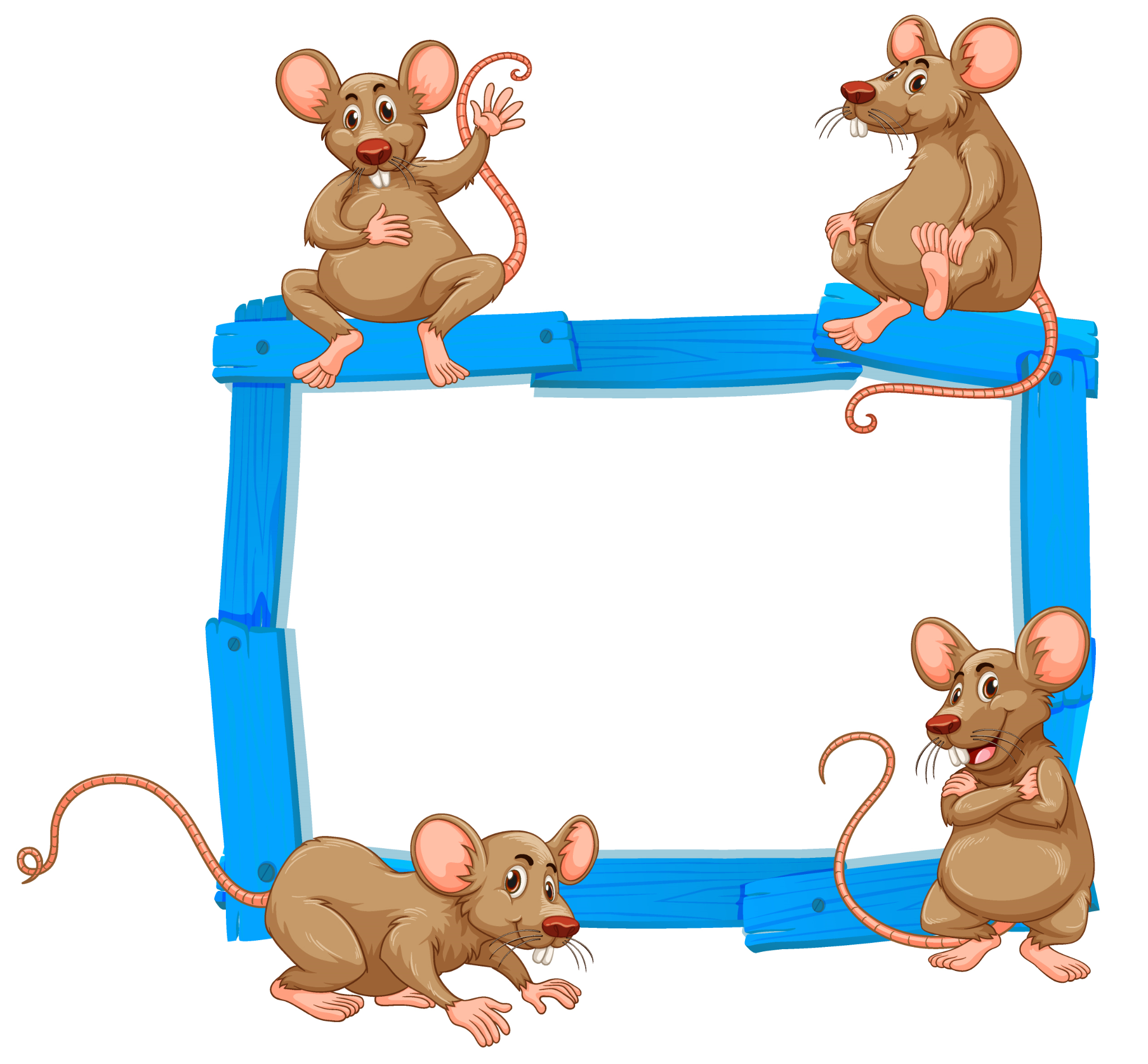 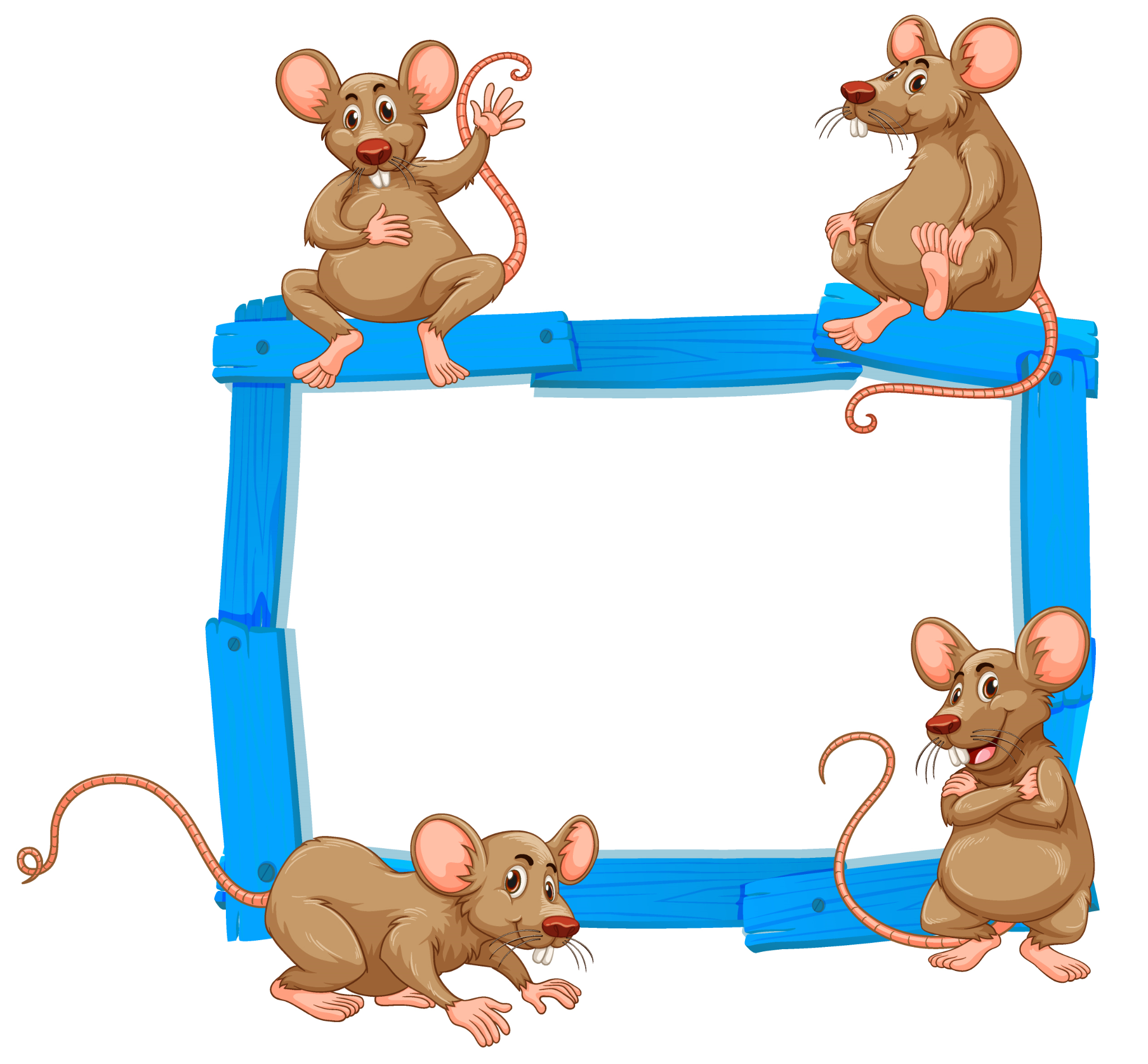 vlag   vlot
speer spuit
kroon vlieg
step  stoep
krom  glas
gleuf  stuur
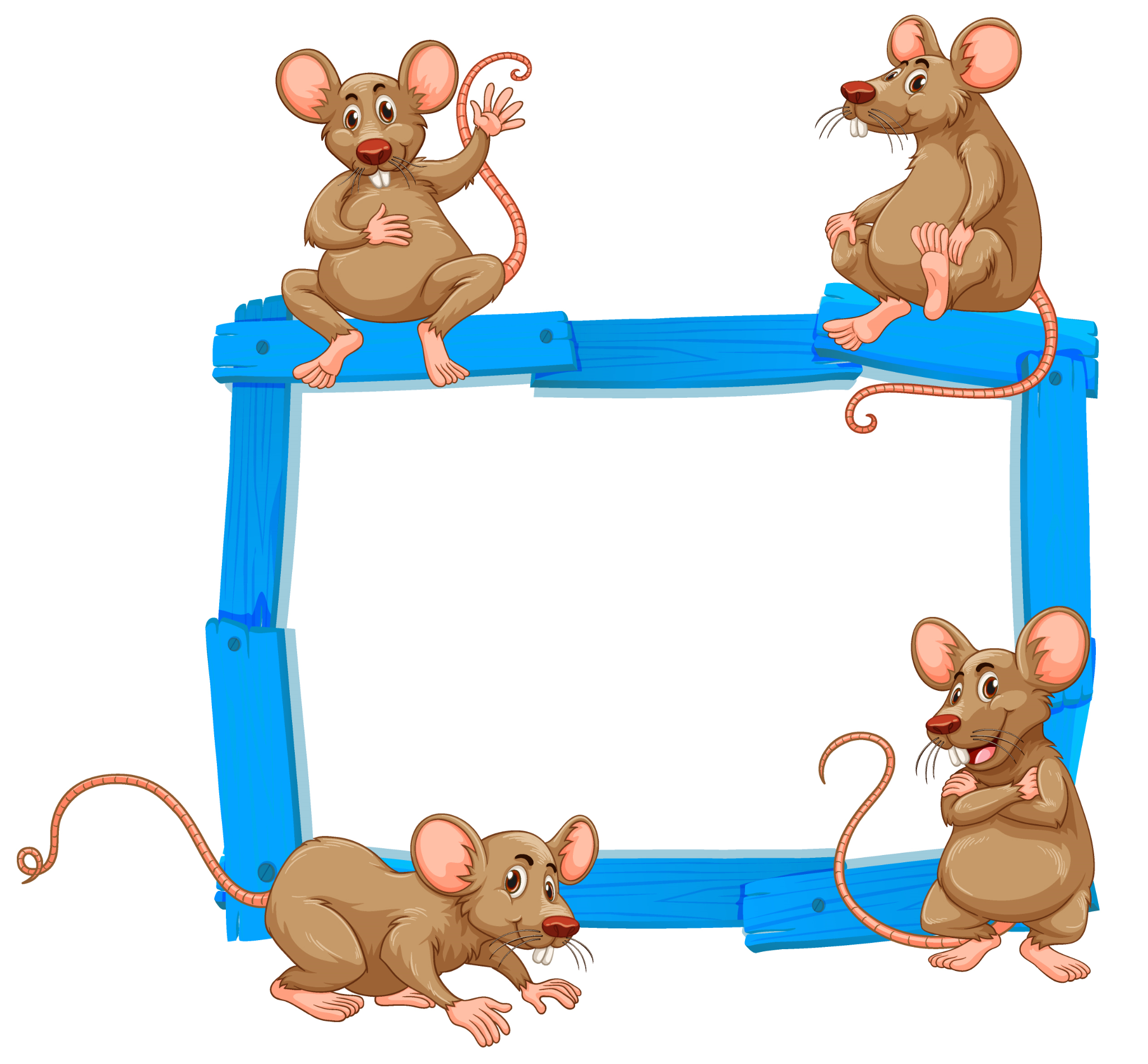 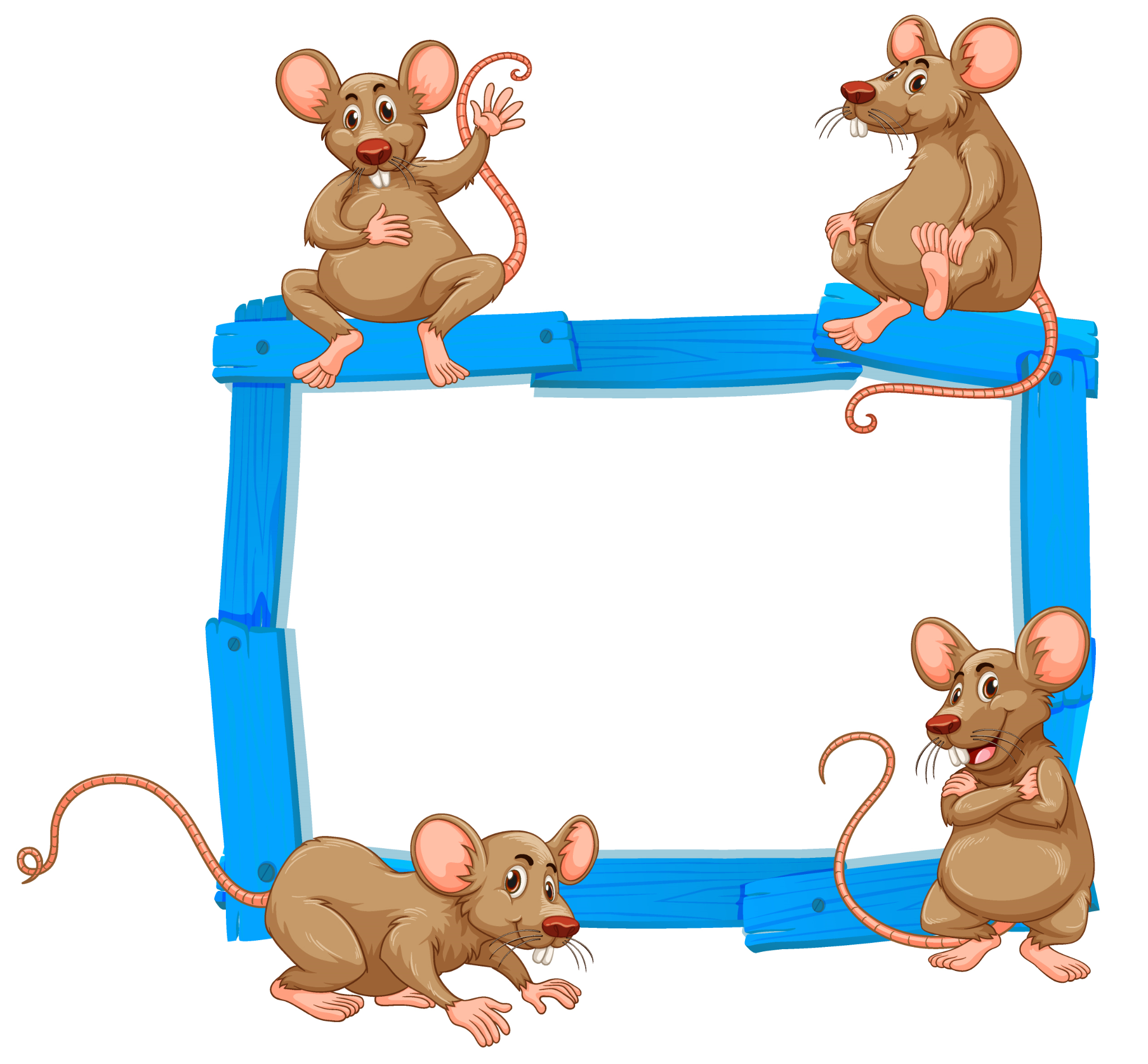 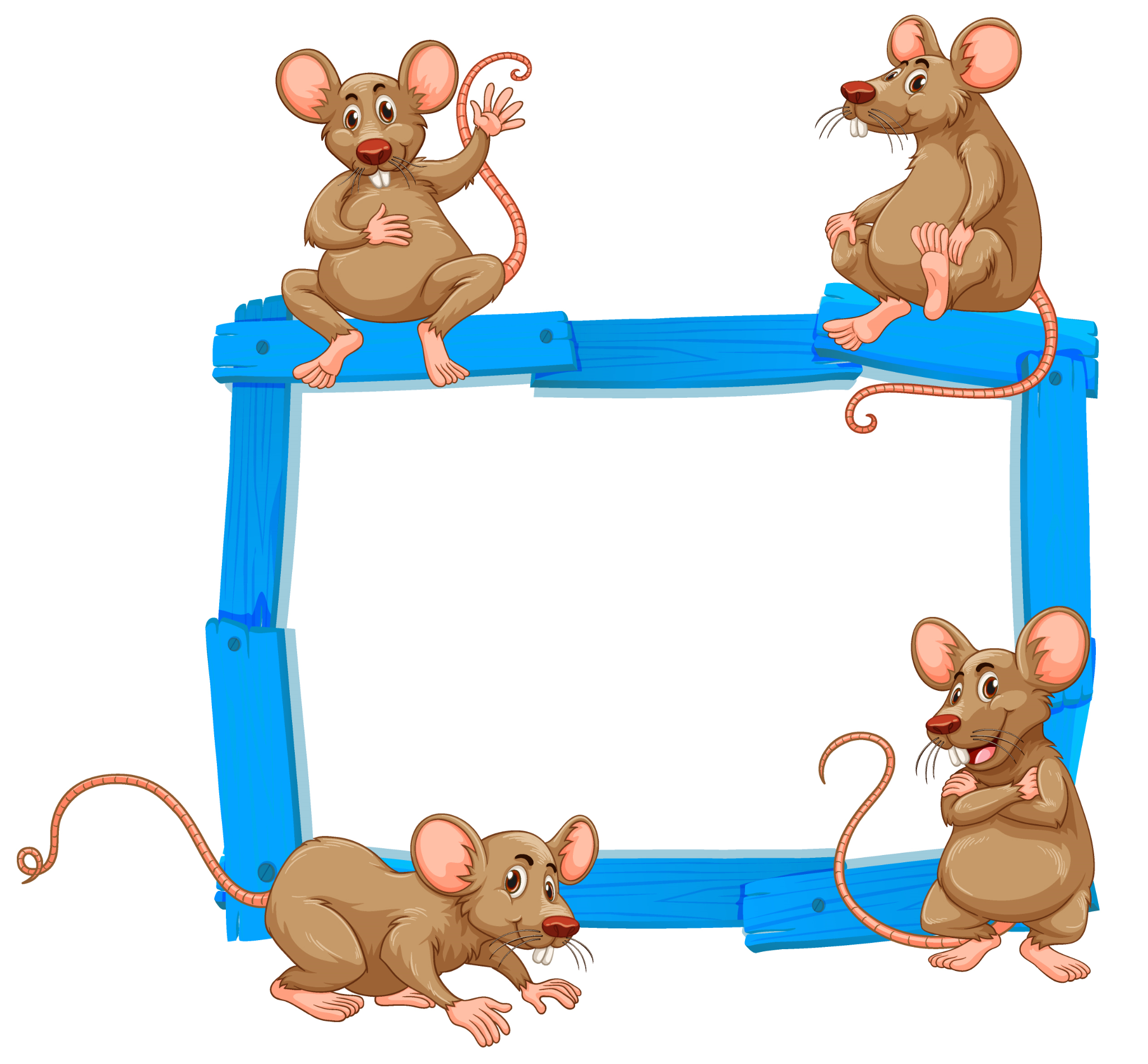 braam  kruk
staaf   groen
grom stof
stol   gras
breuk  brood kraam krans
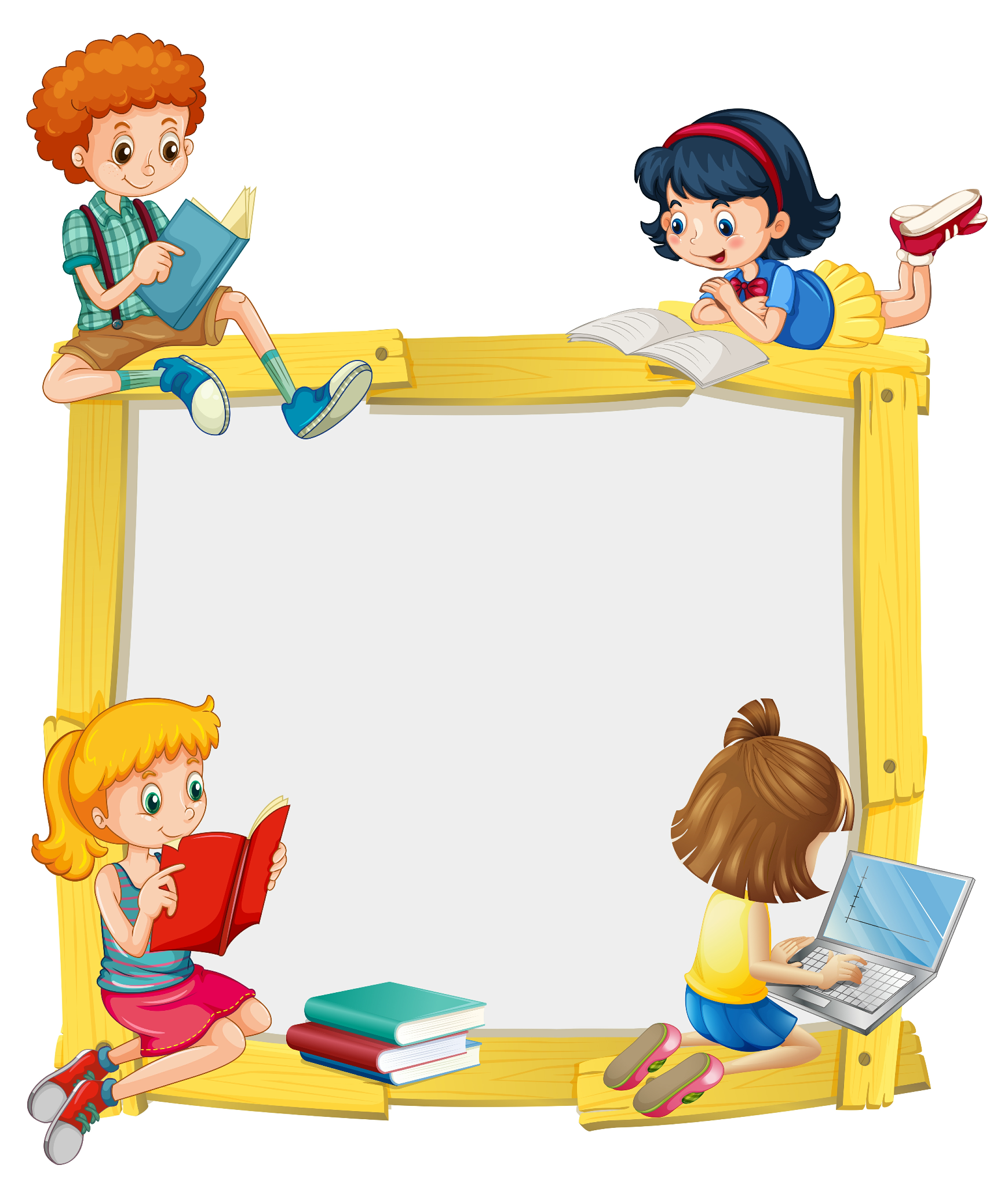 KERN 8
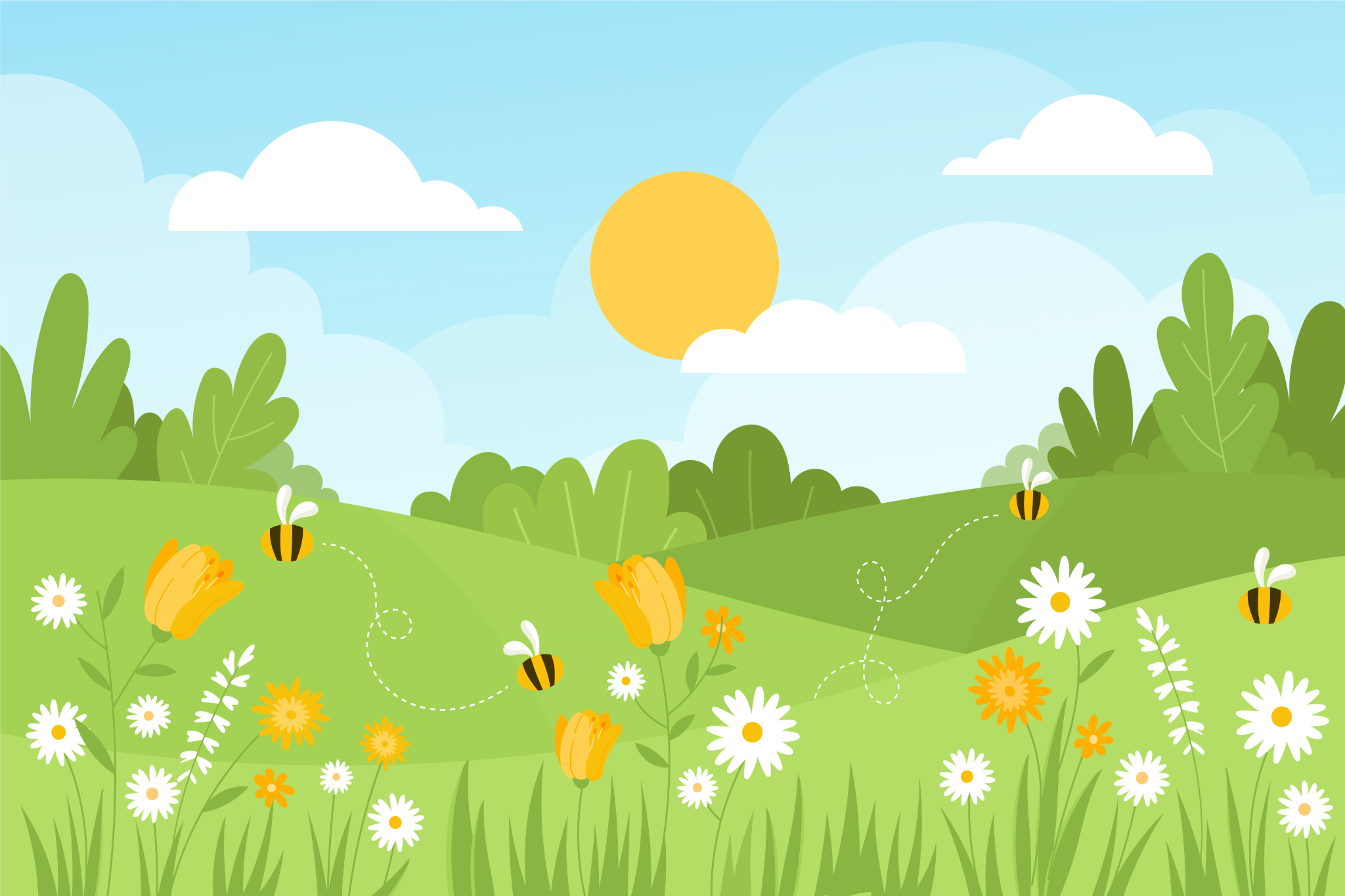 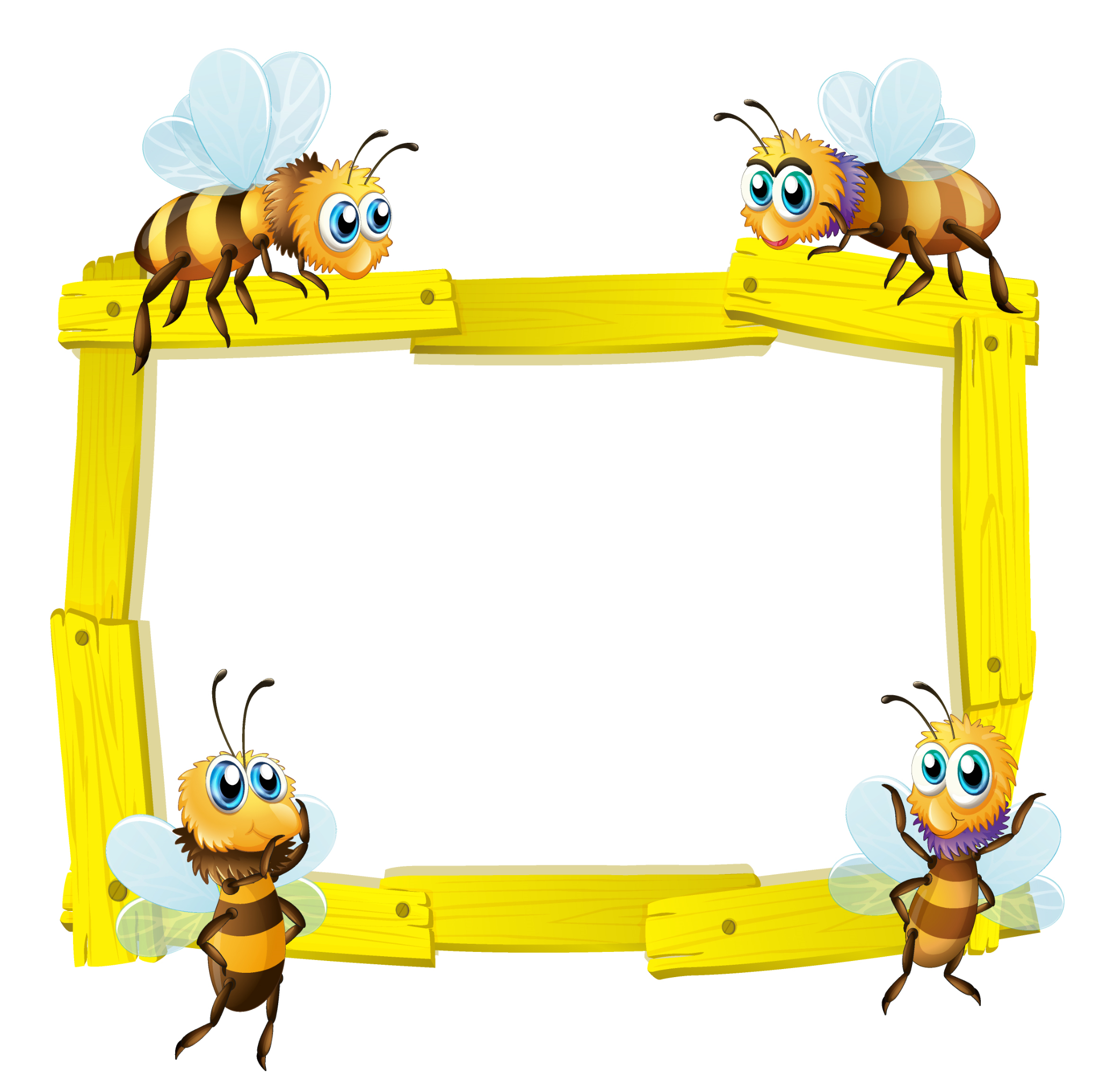 start
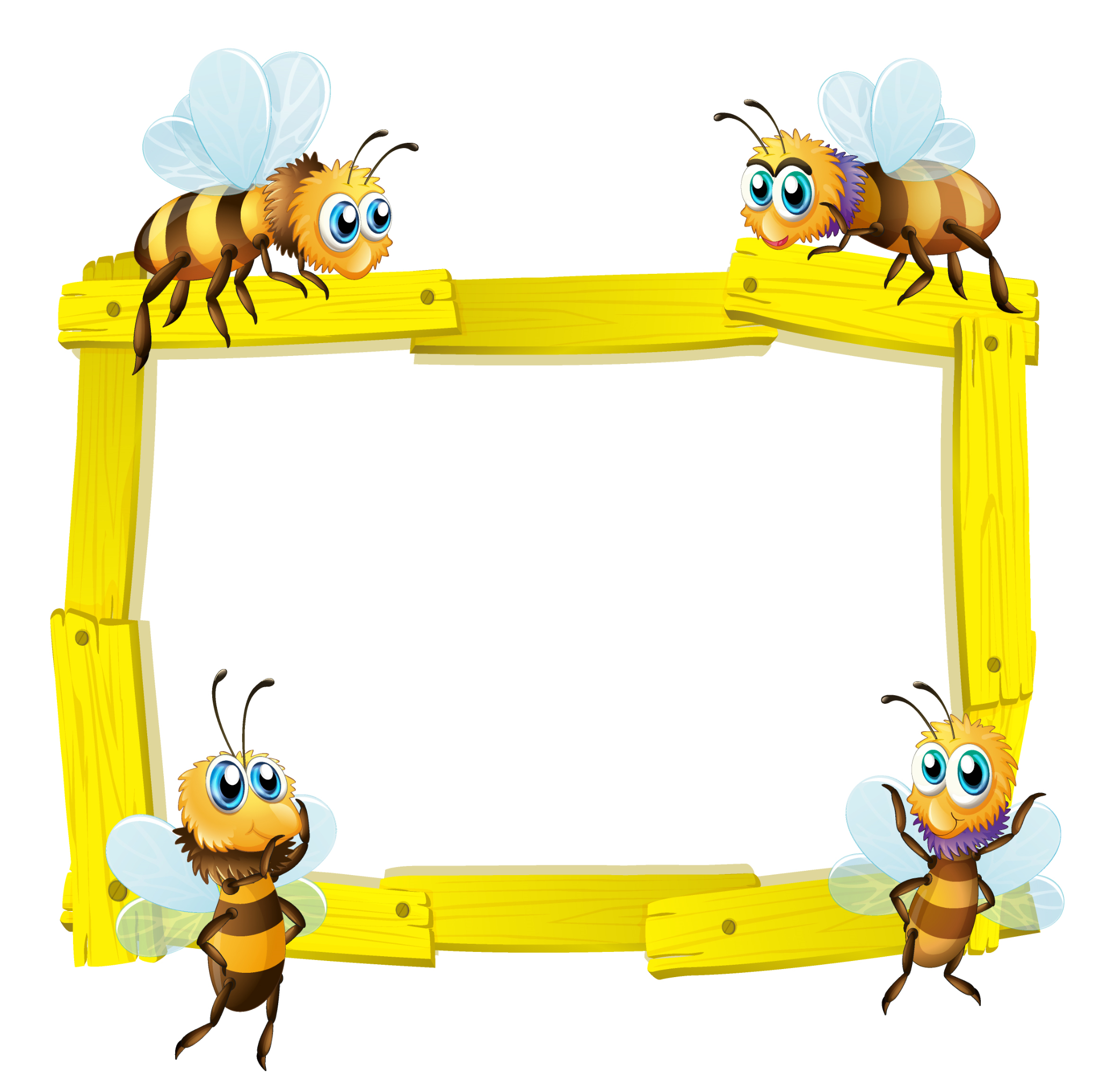 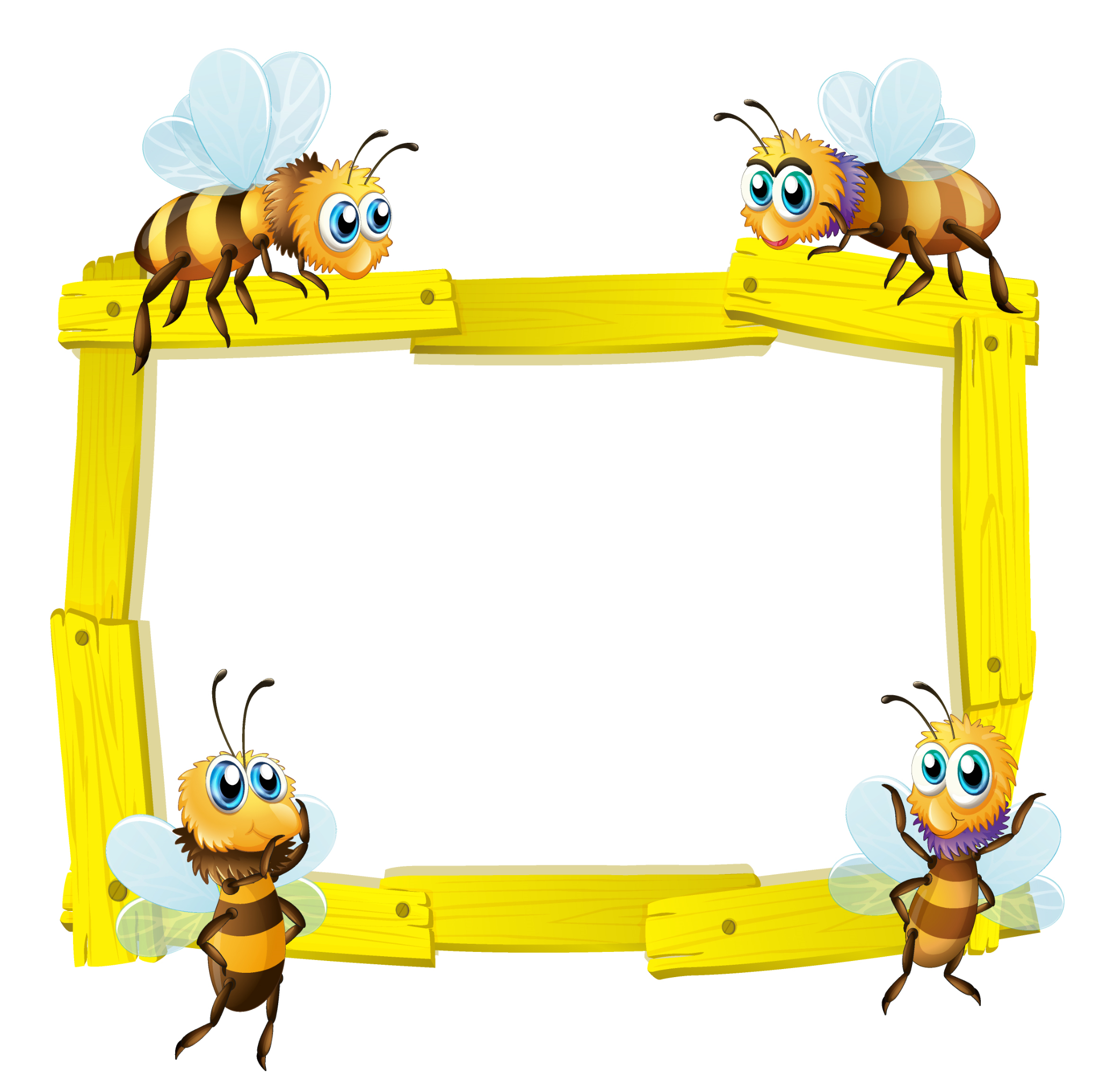 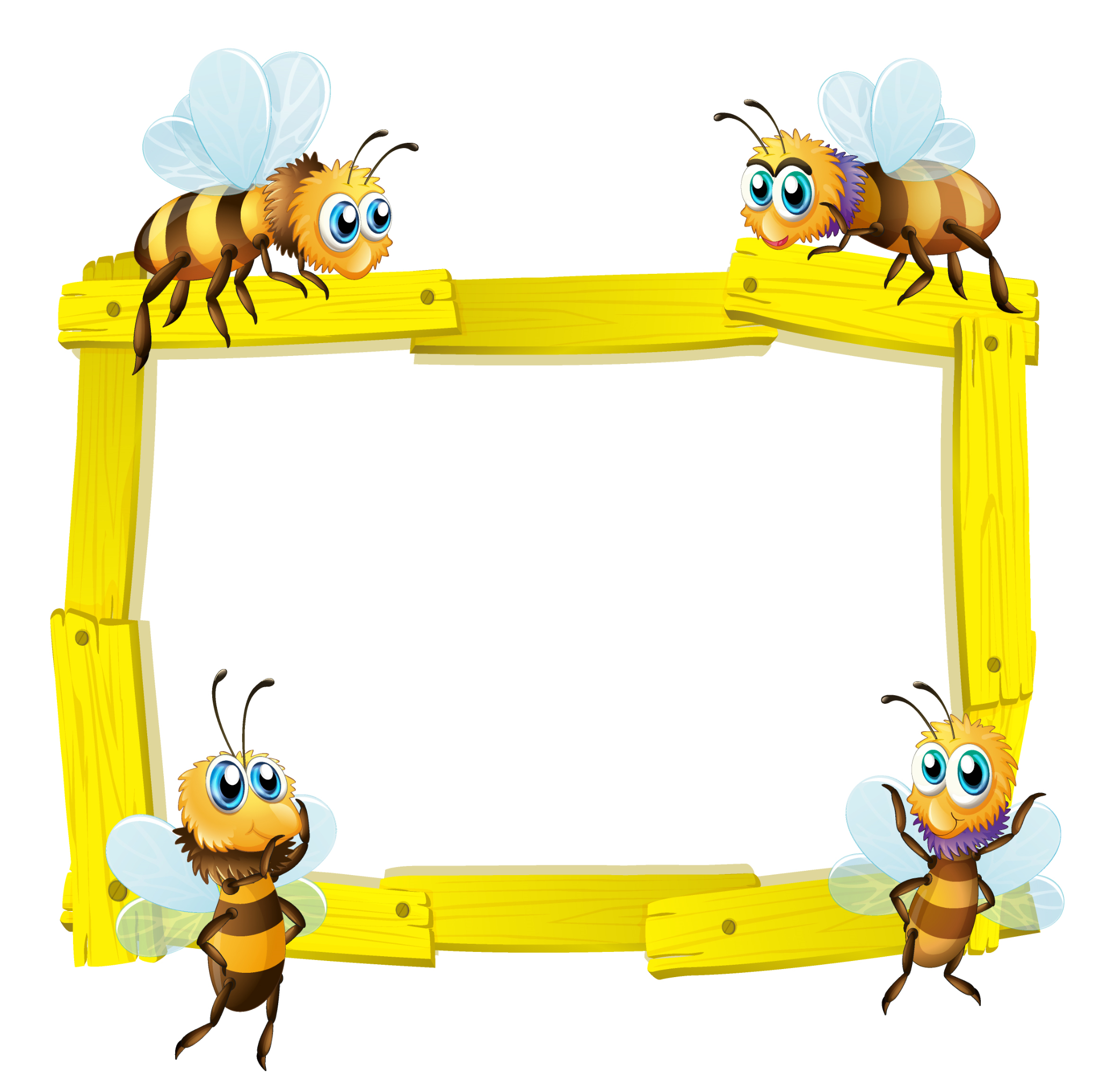 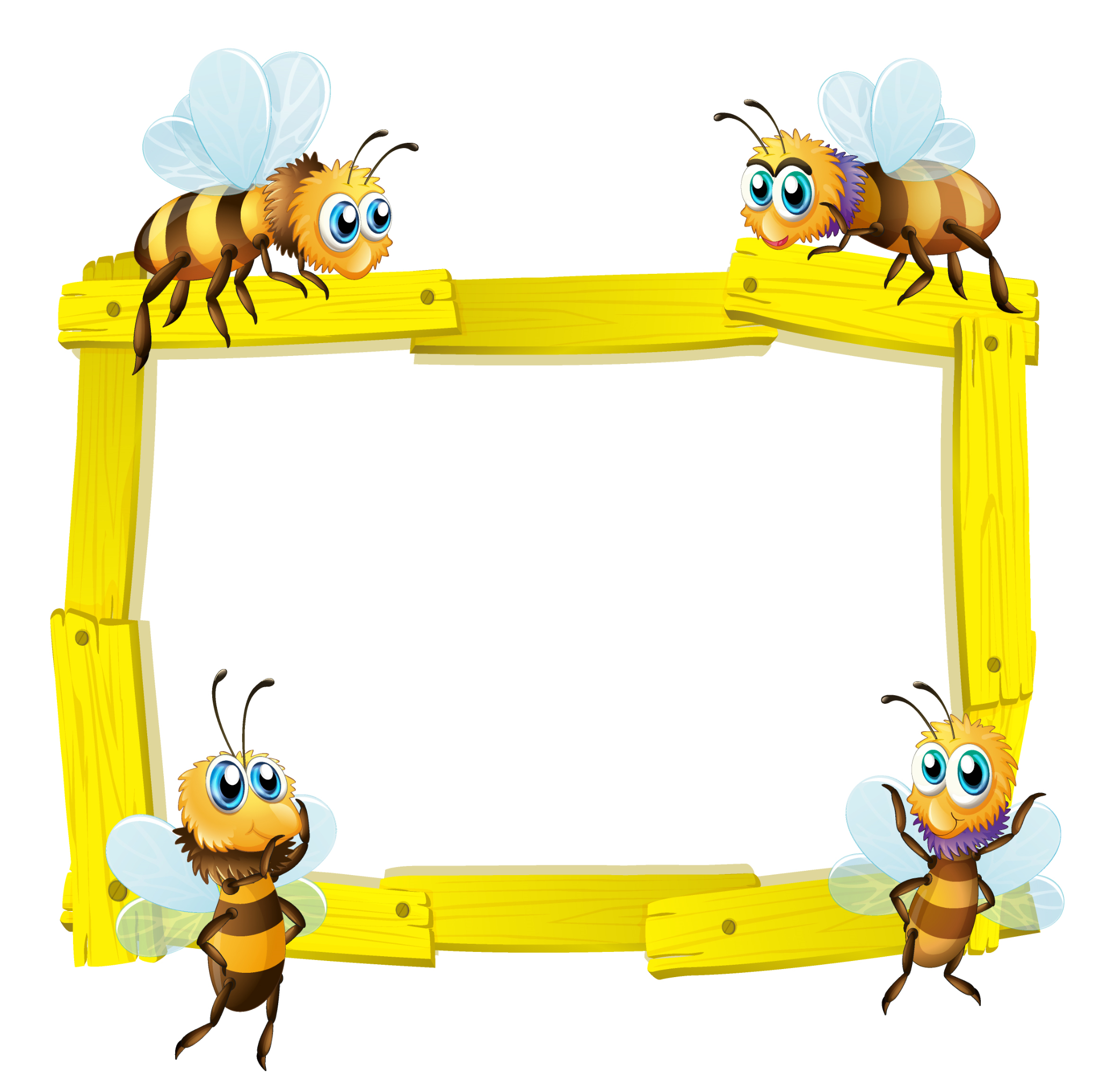 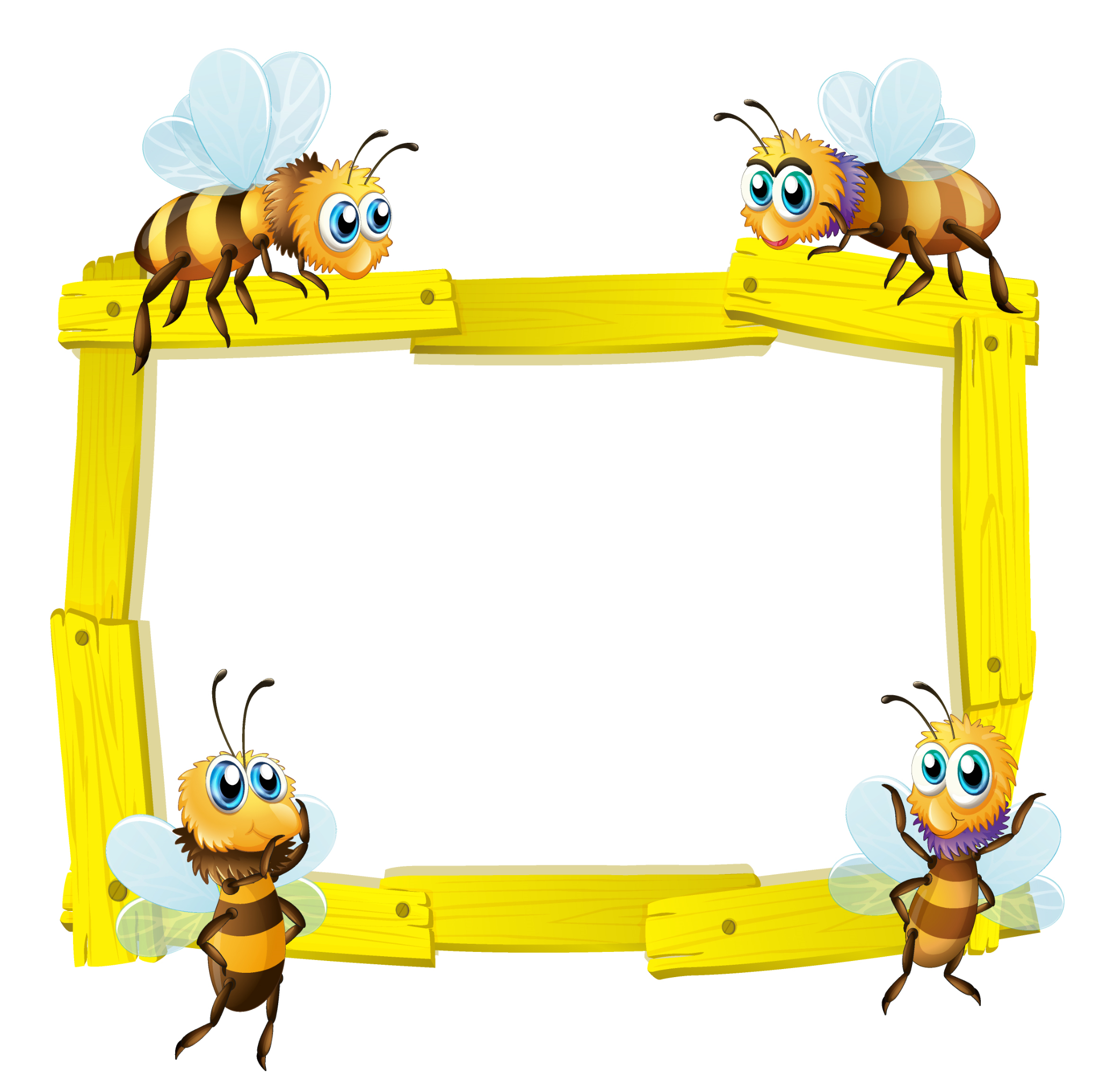 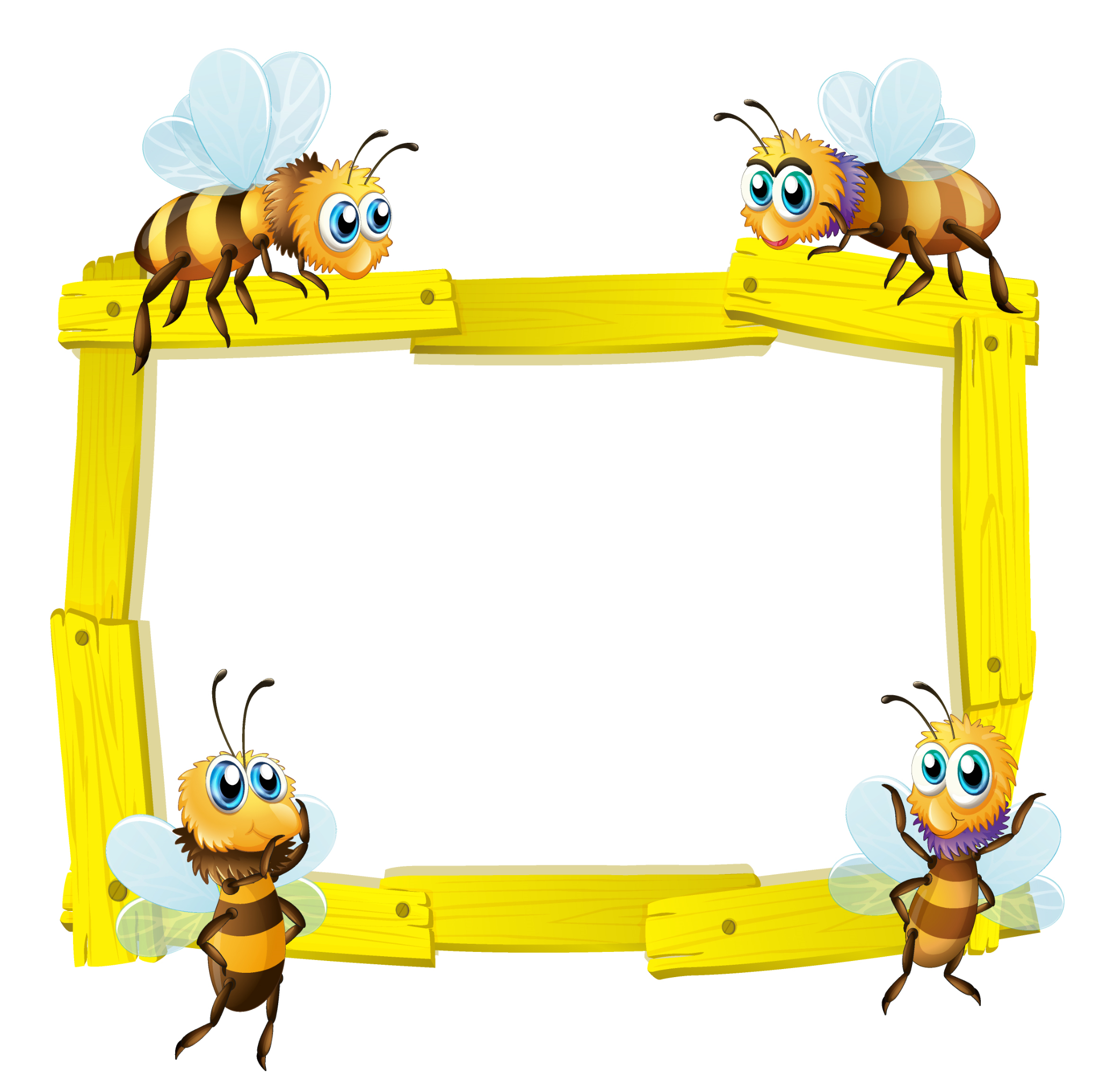 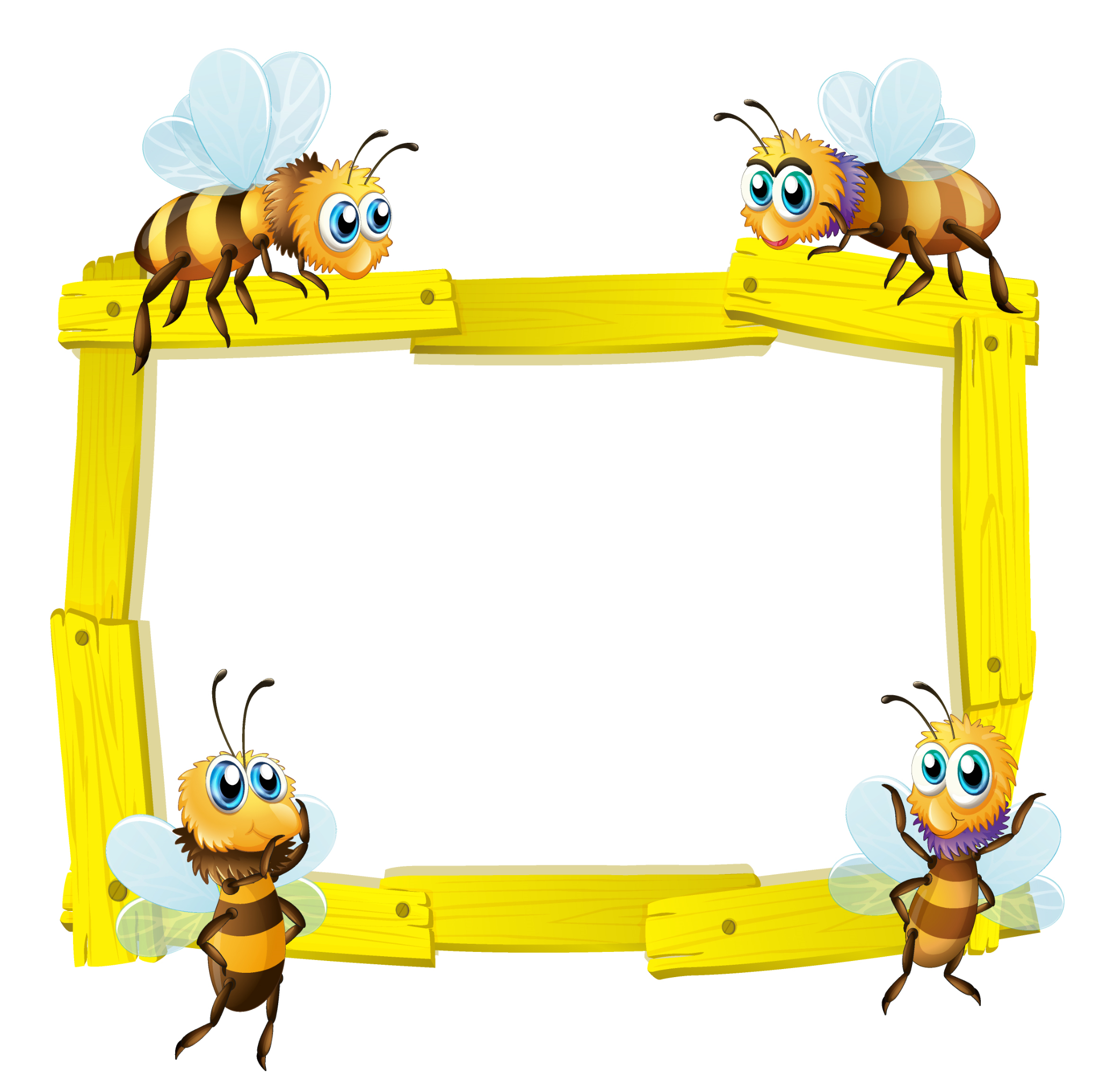 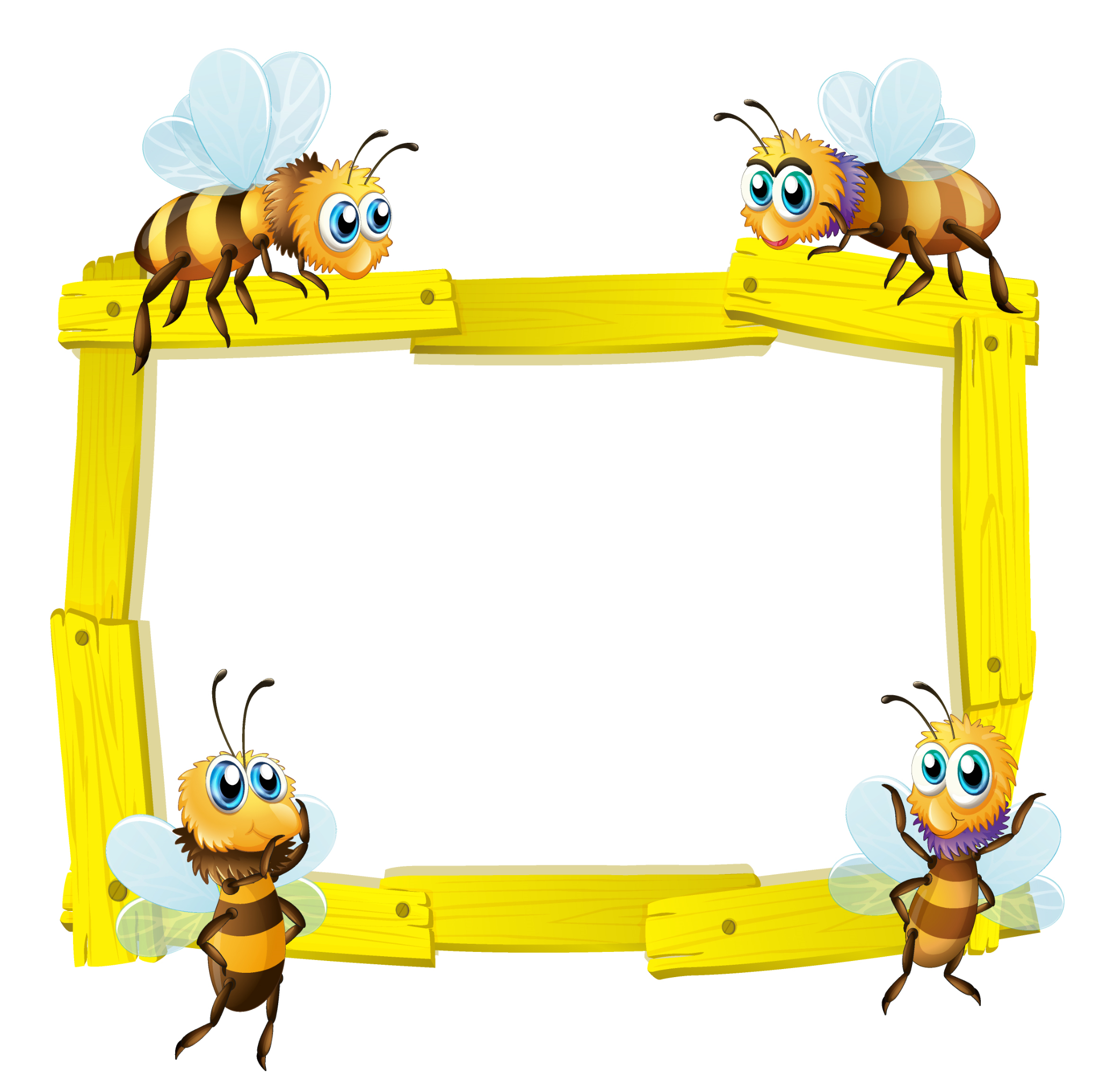 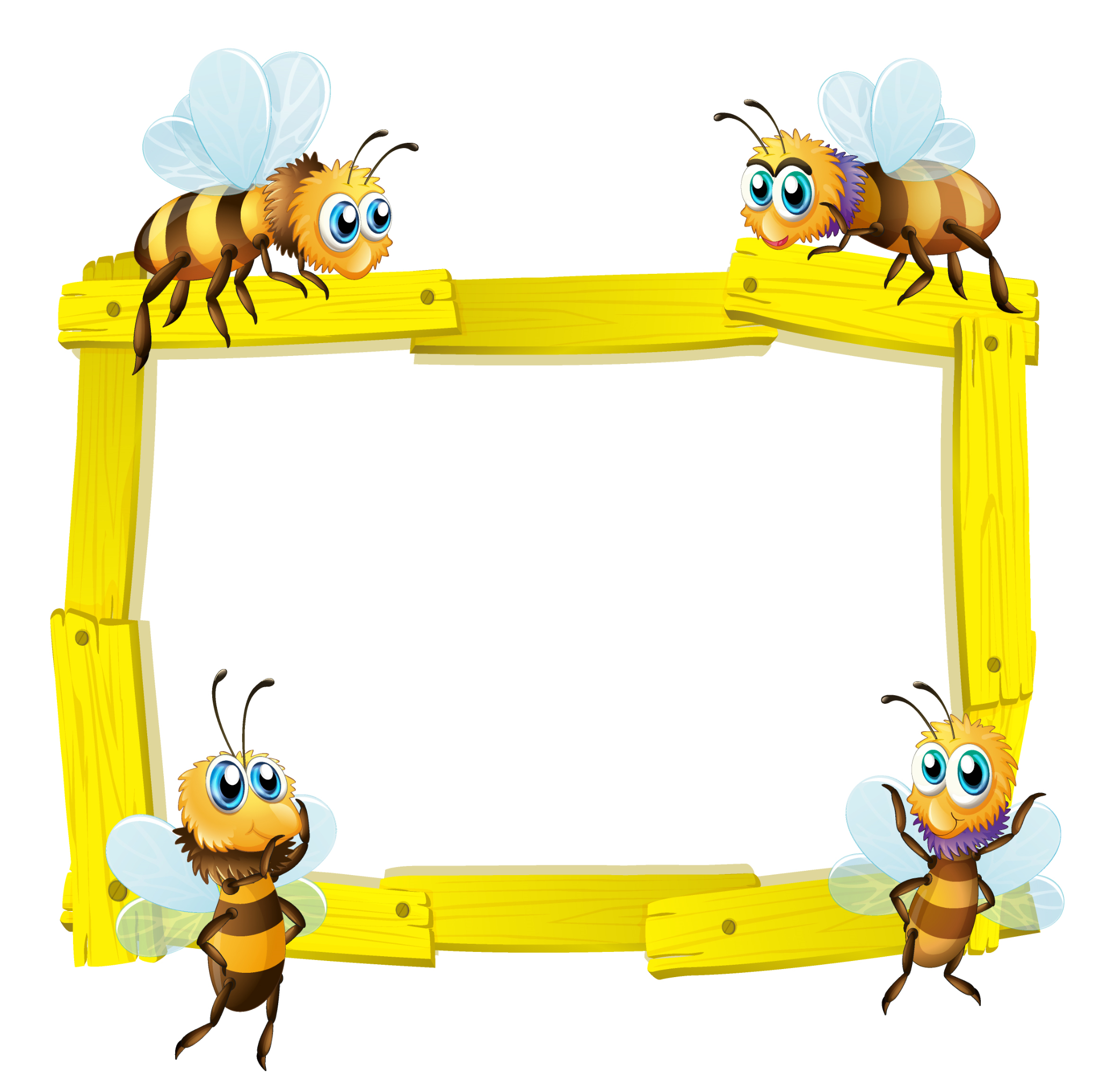 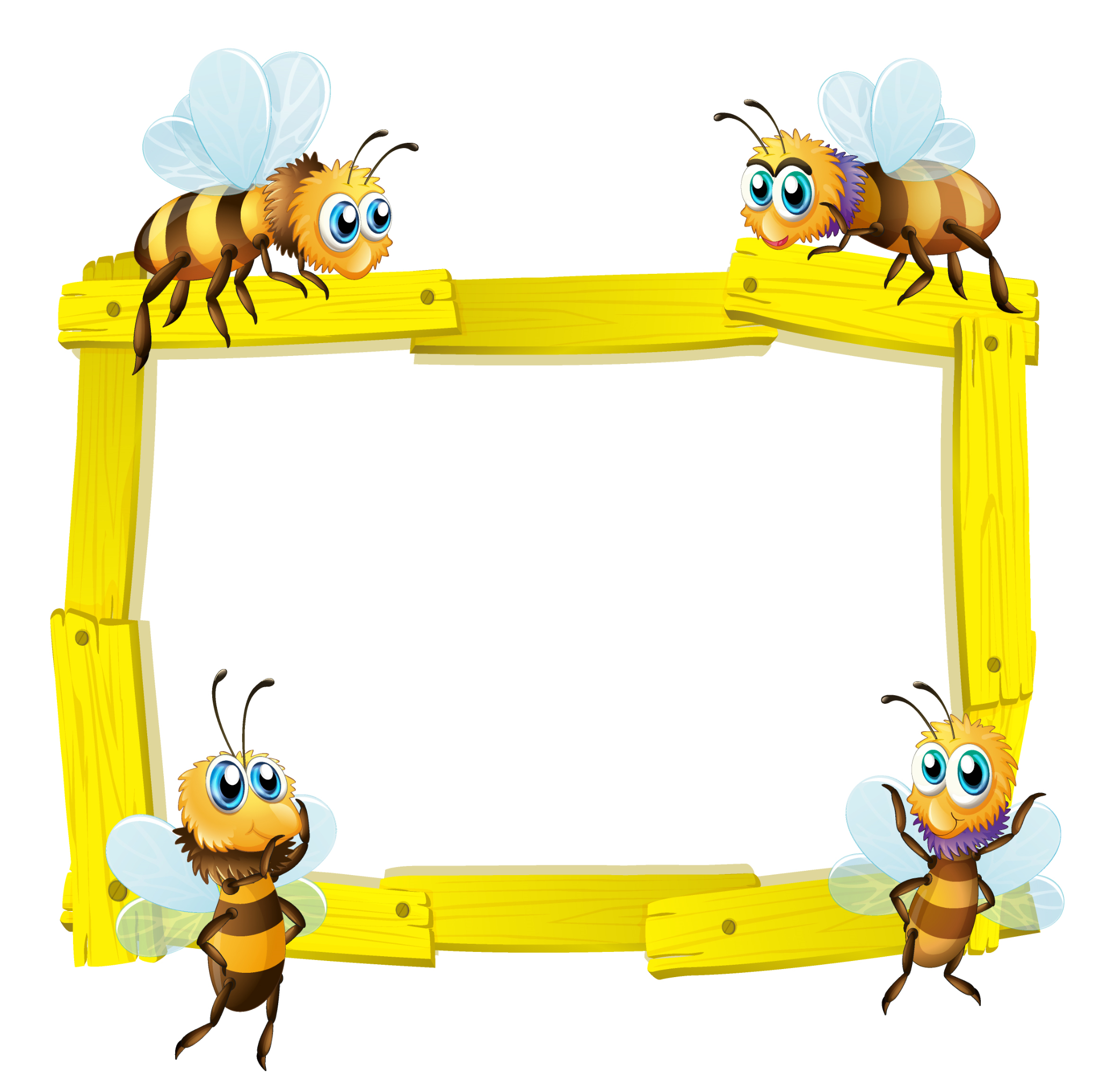 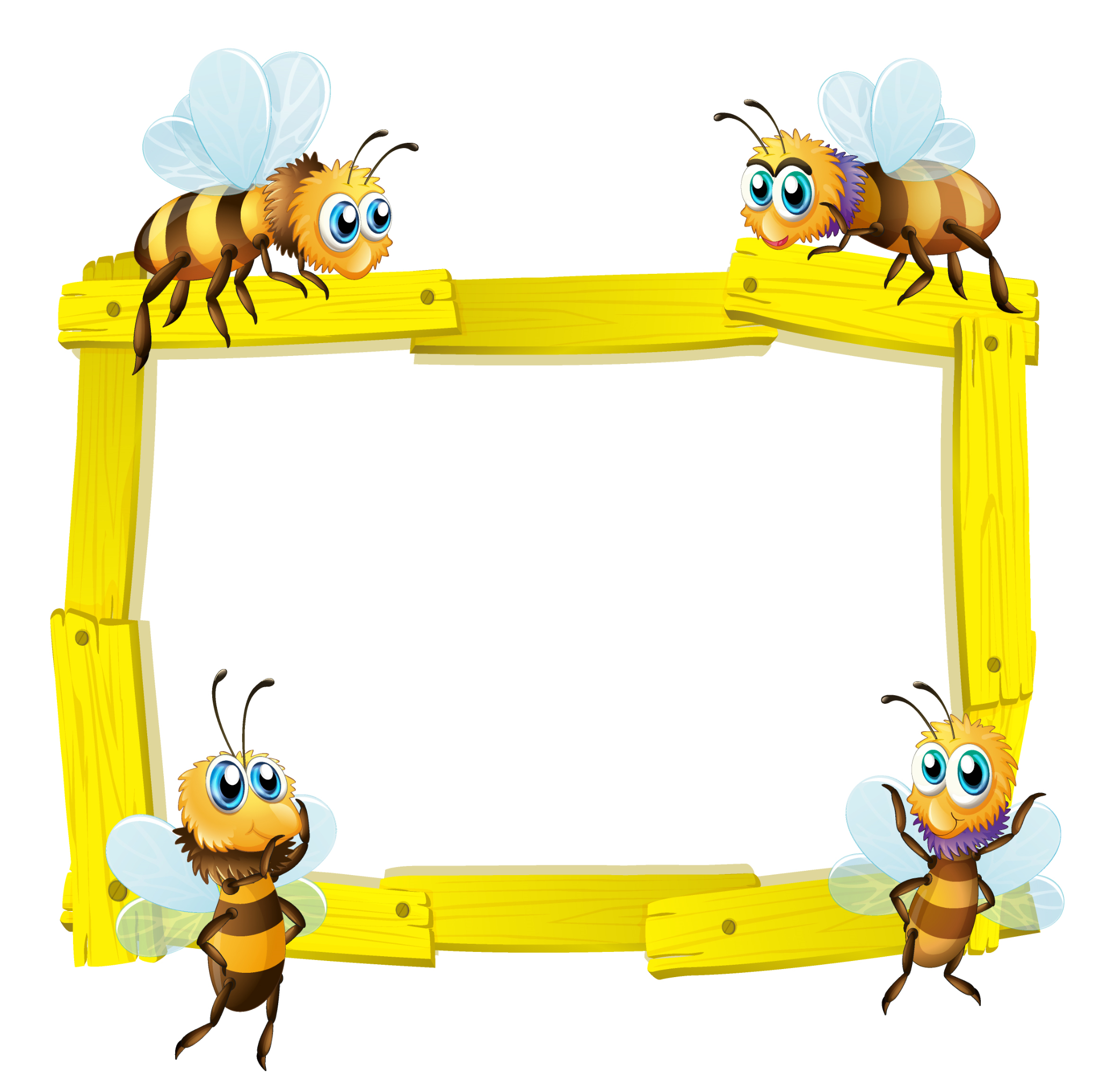 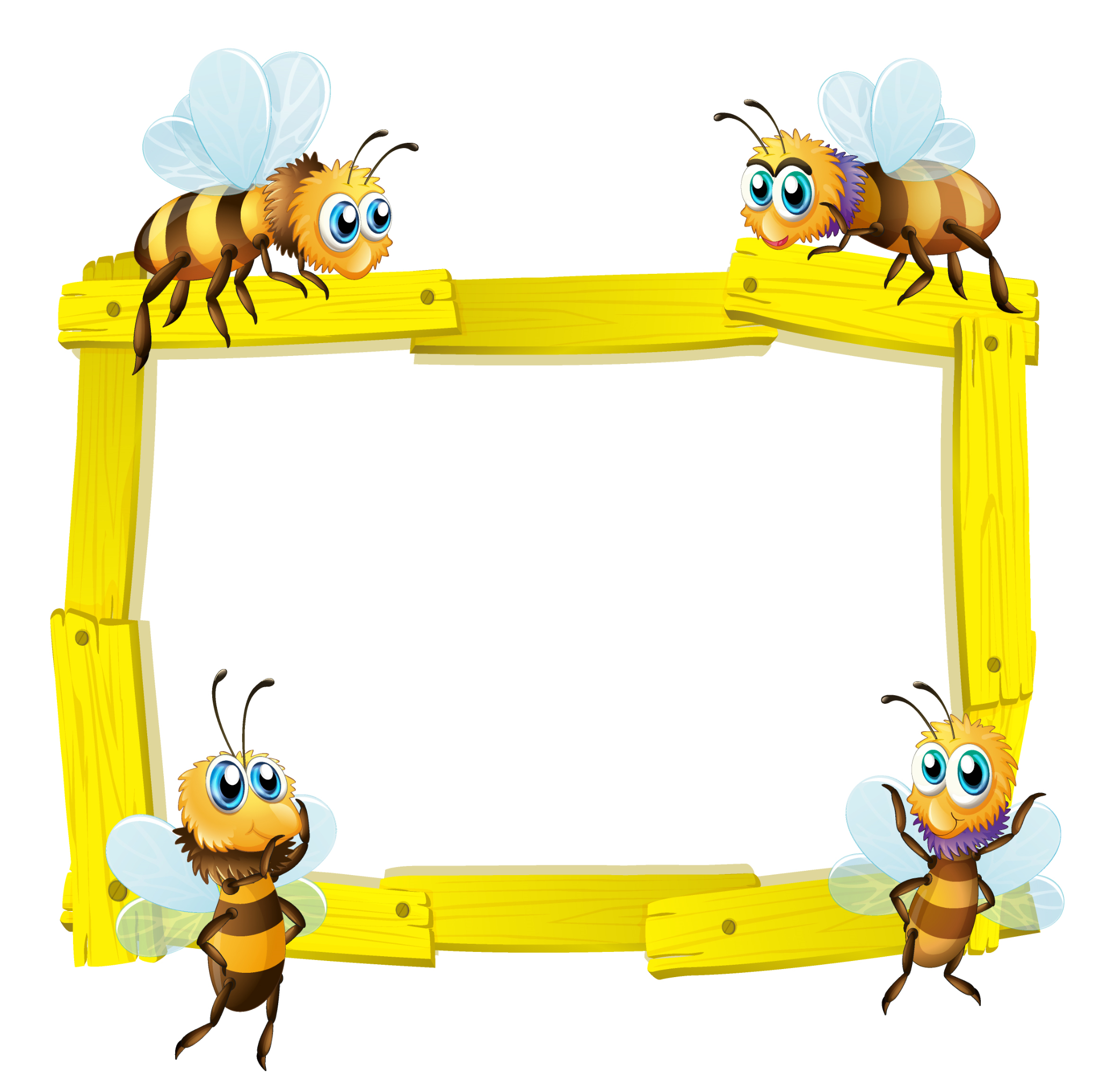 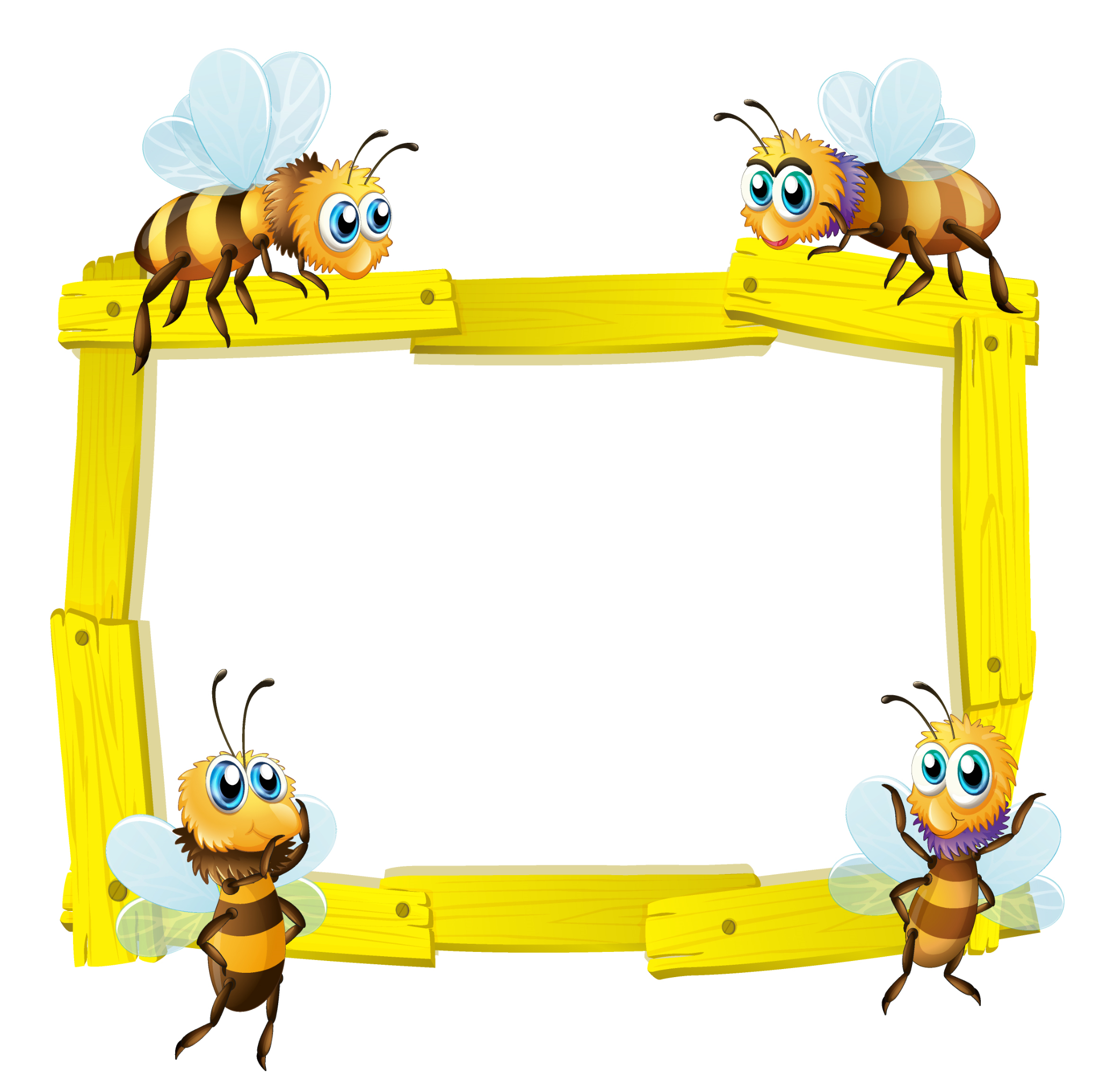 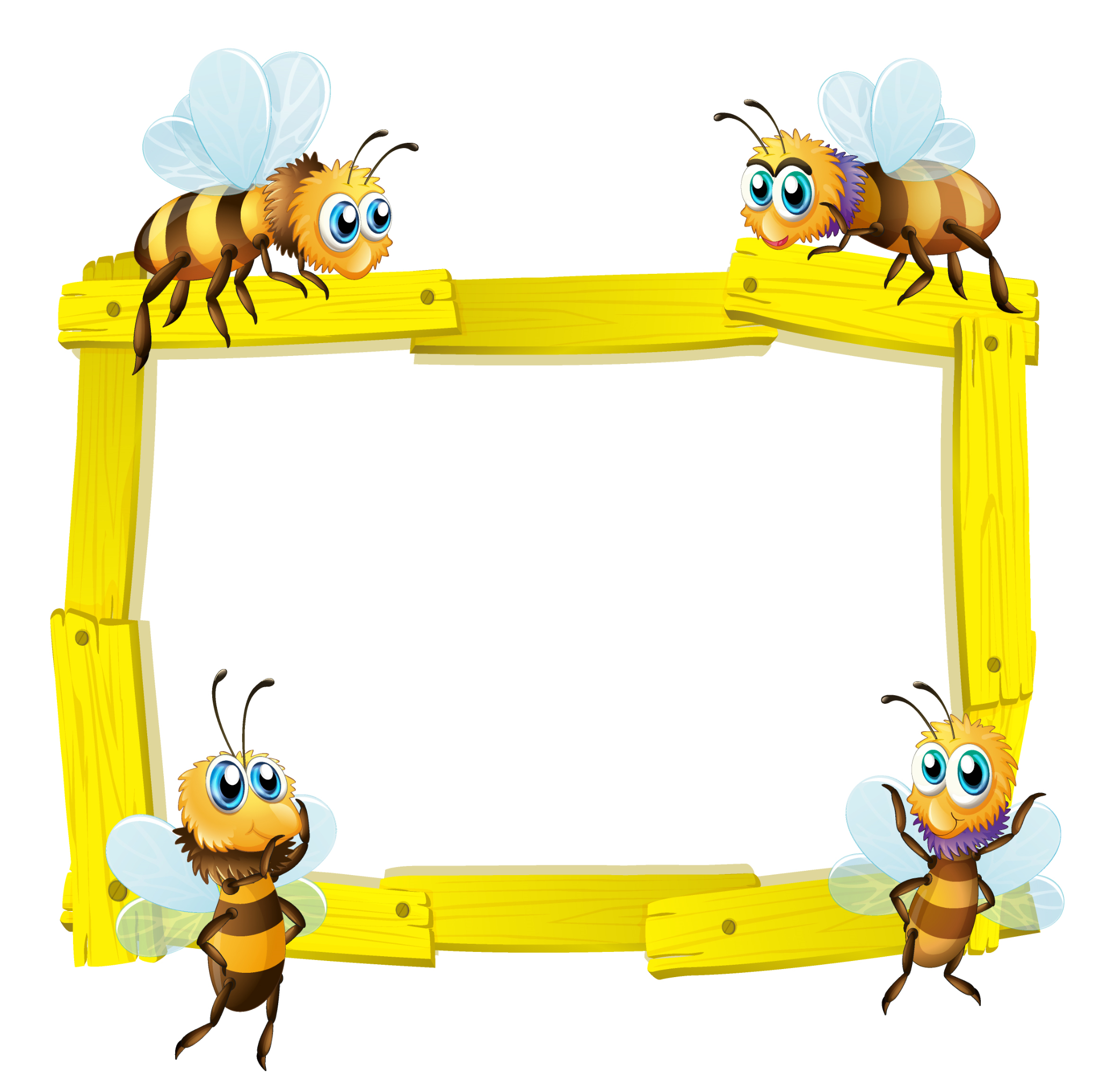 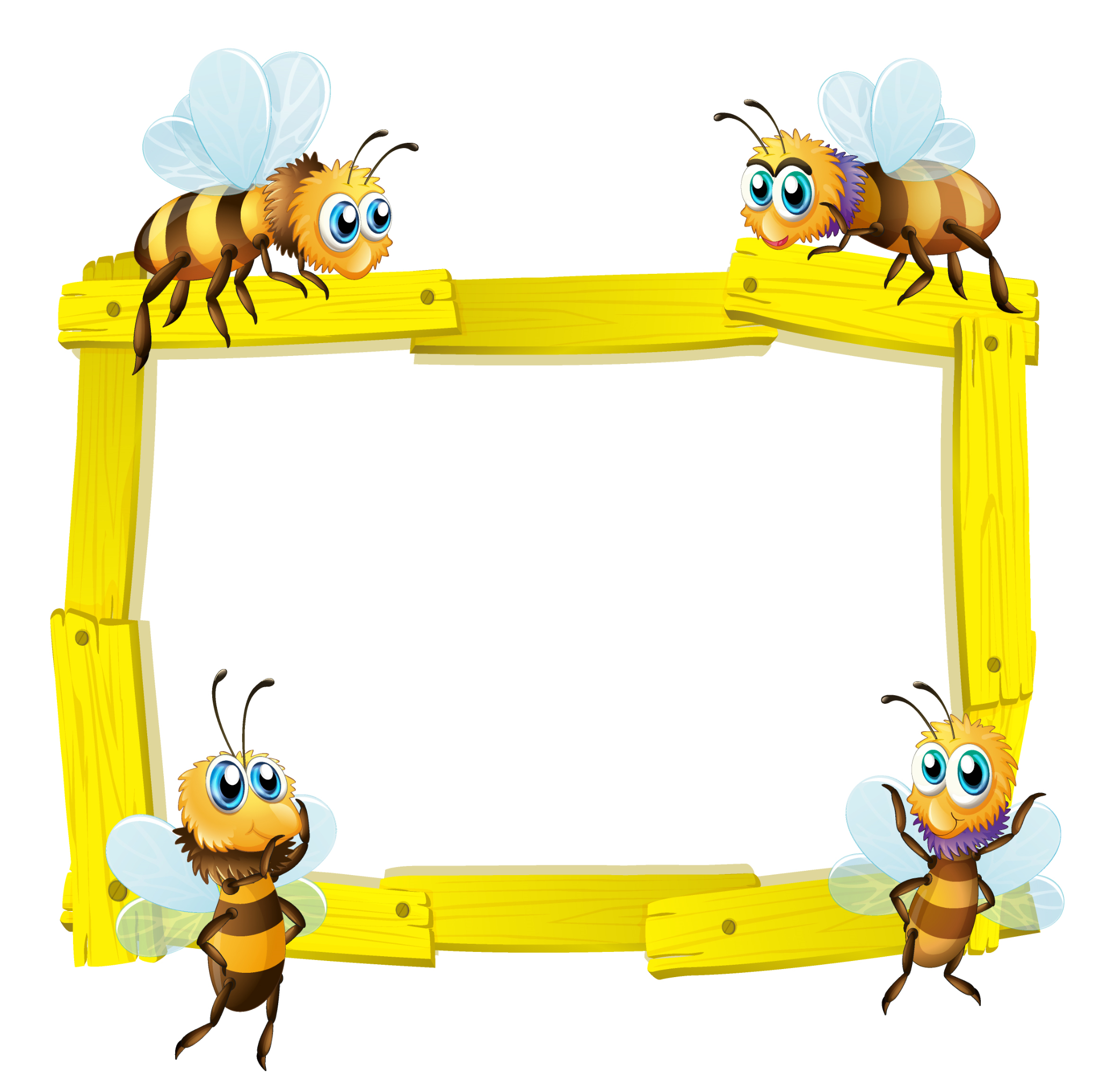 stort  koud
vonk   acht
schrift  start
doosje nu
staart flink
draagt vlo
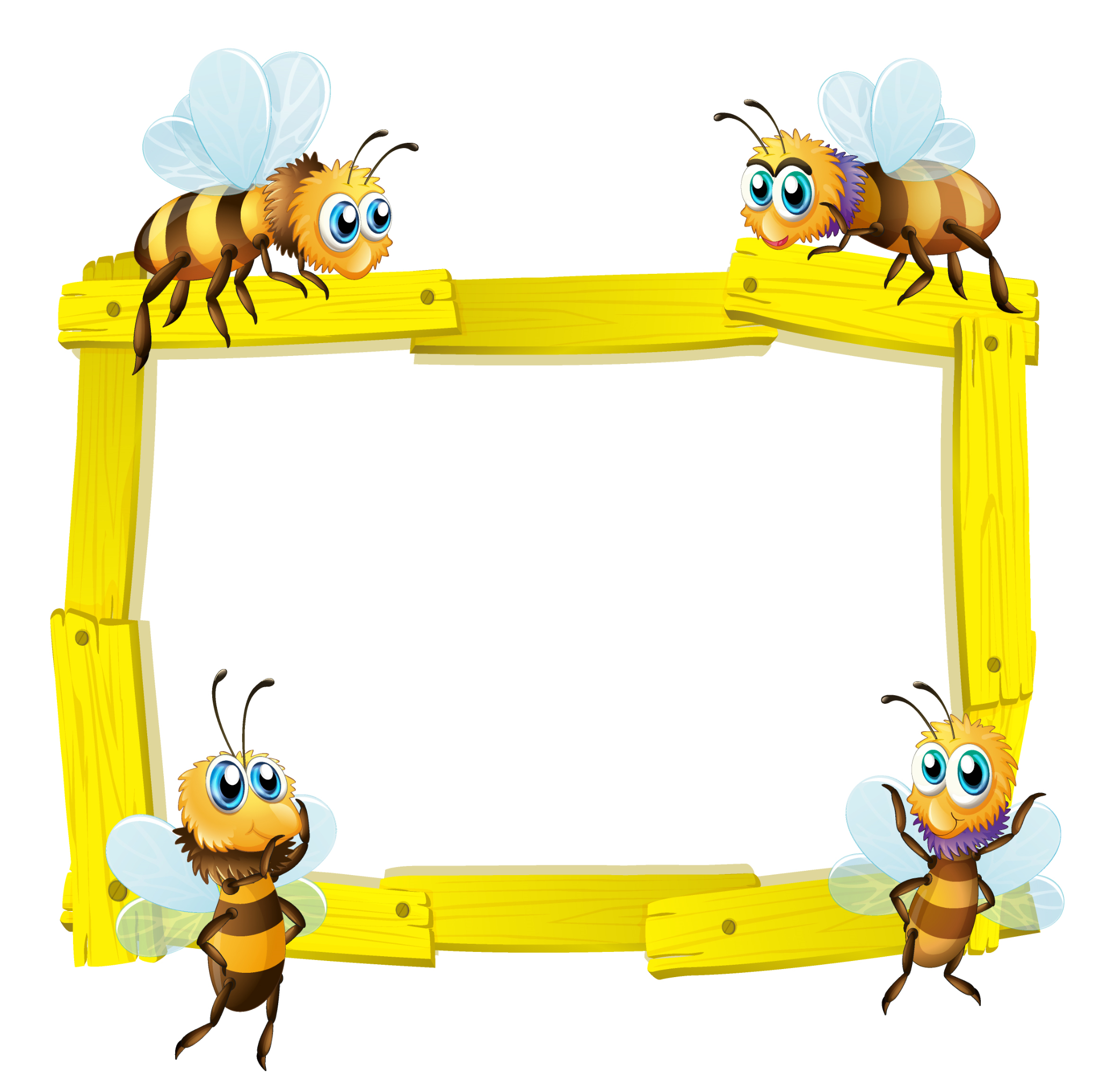 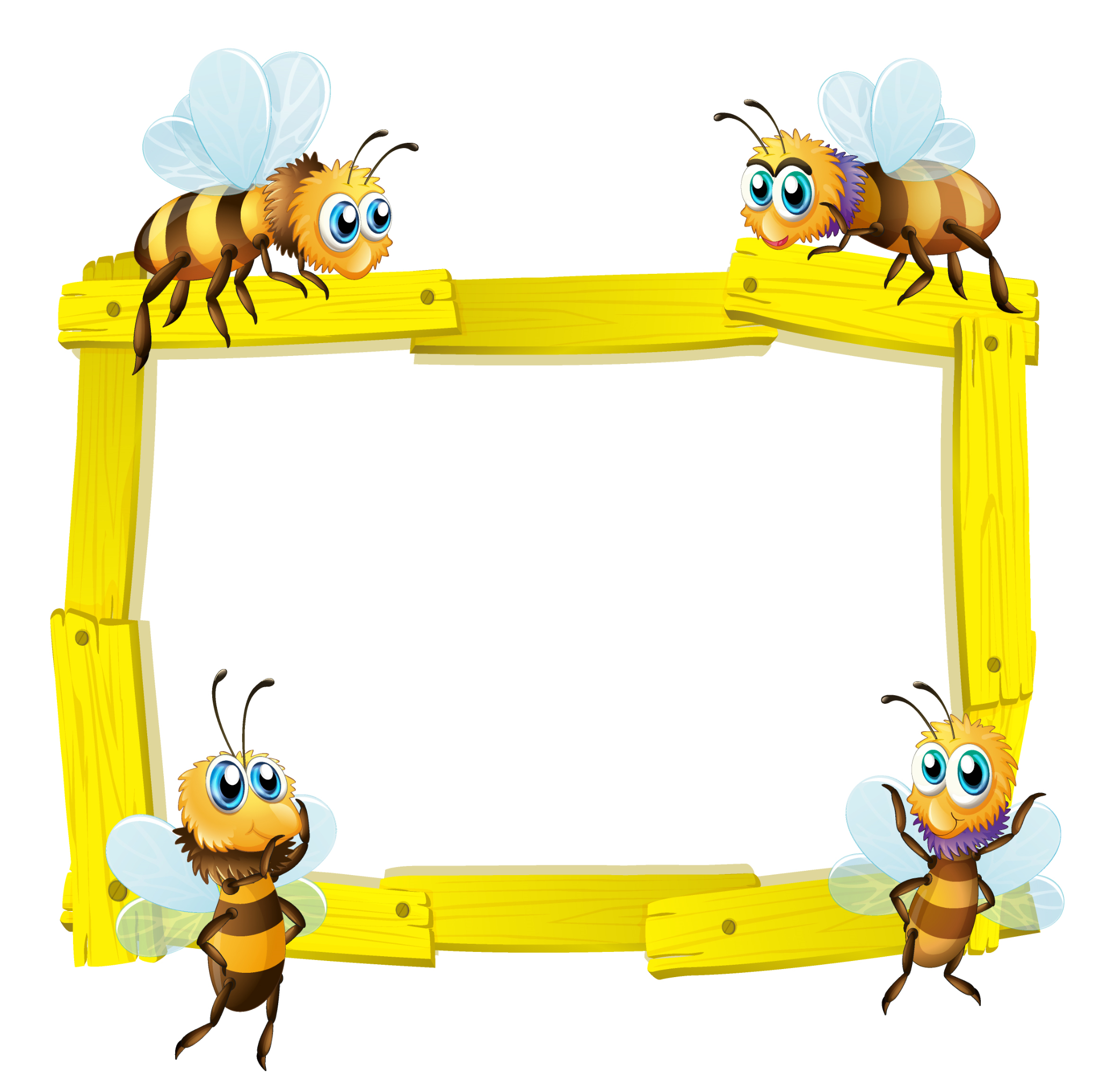 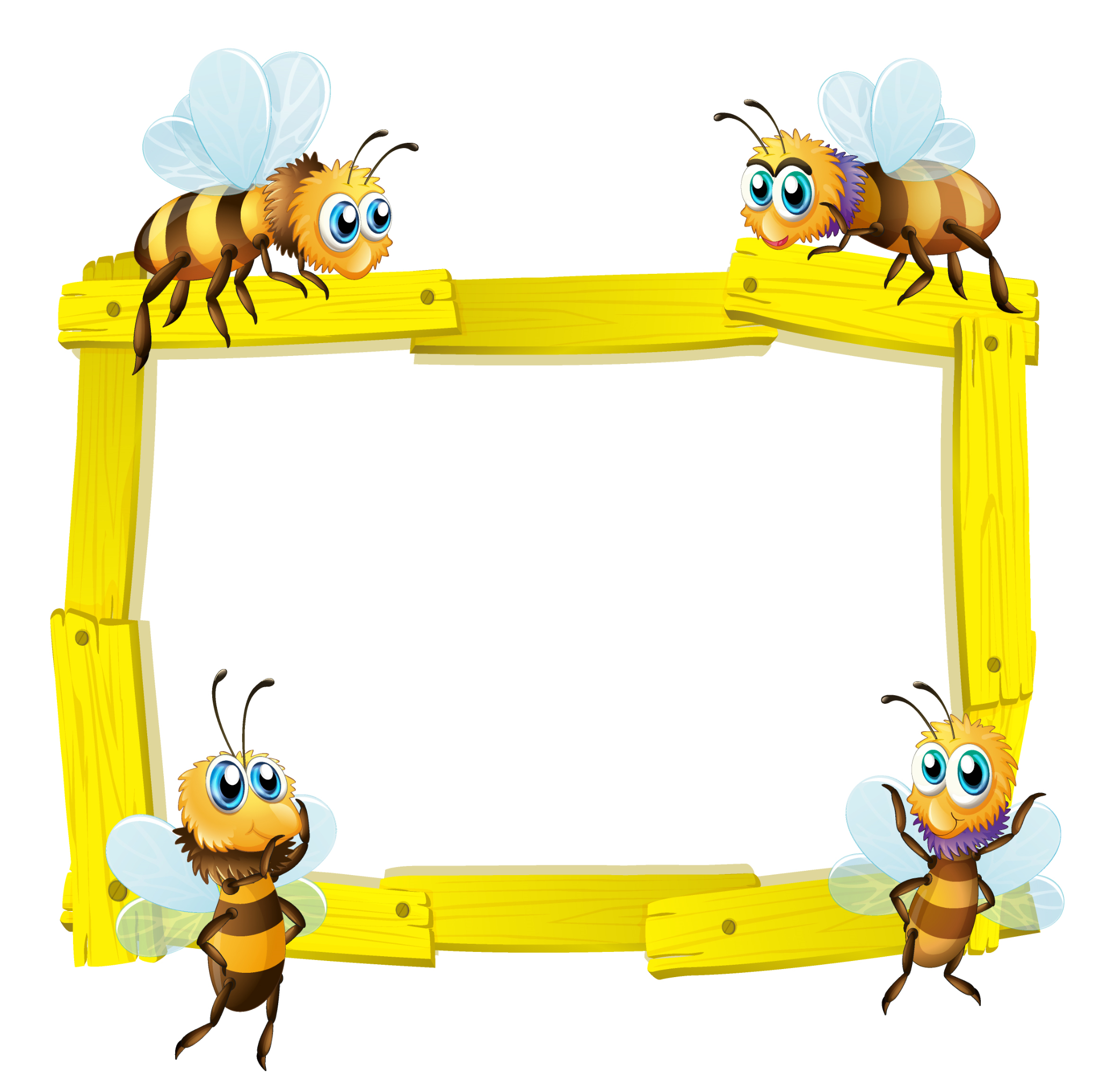 krab  tocht
schrok  zo
boompje   nu
stoeltje     na
droomt  la  bob   bed
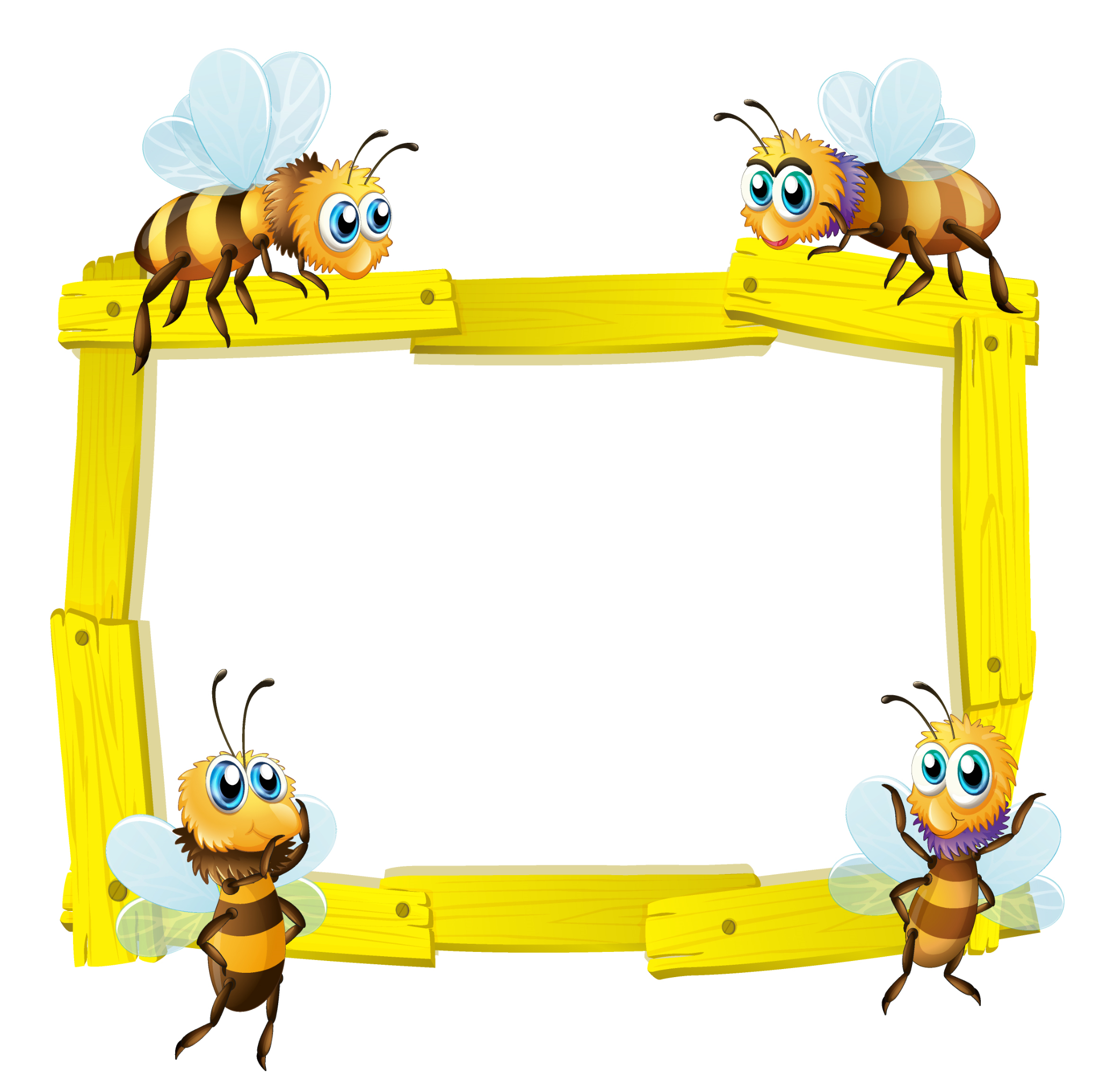 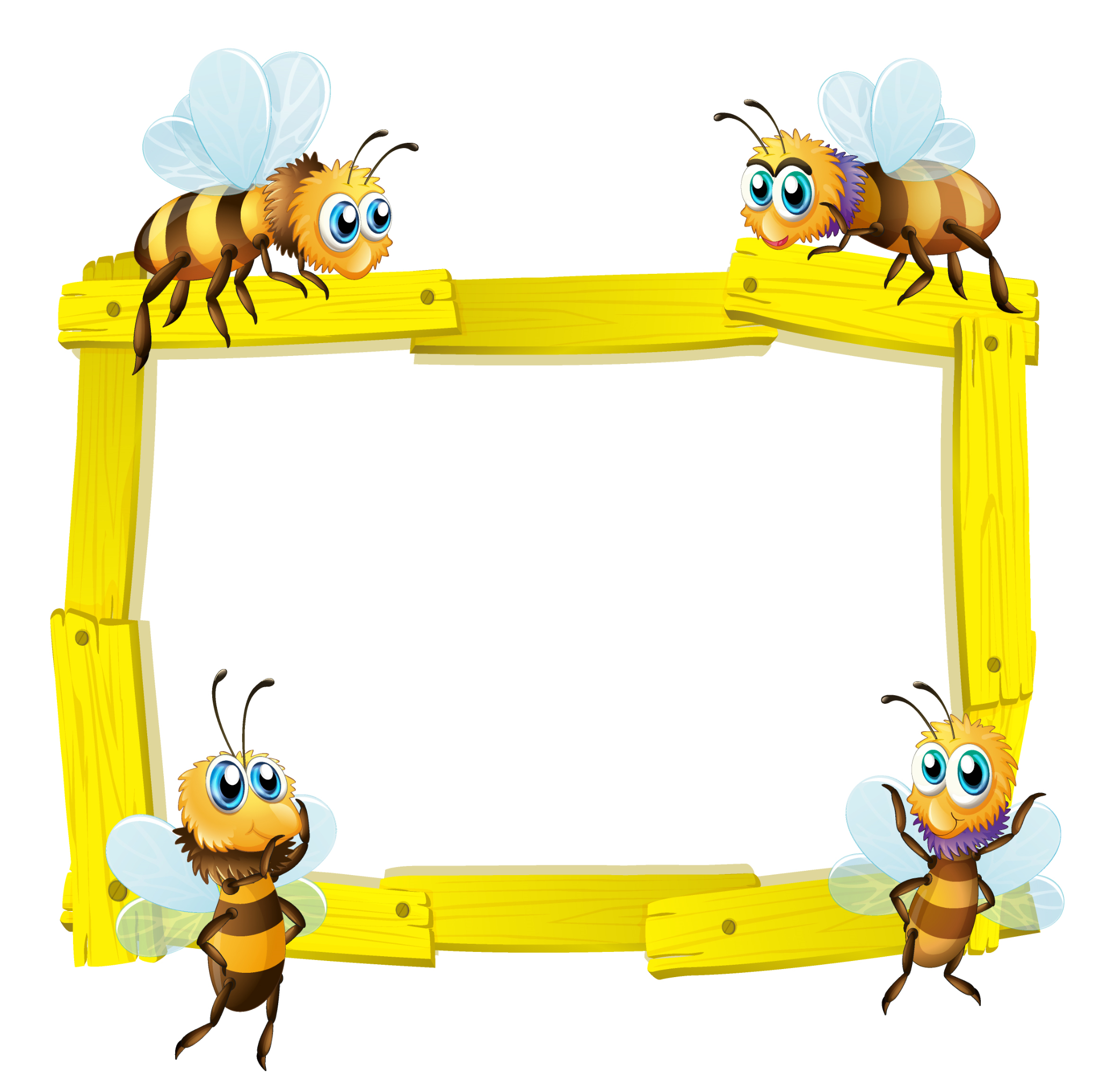 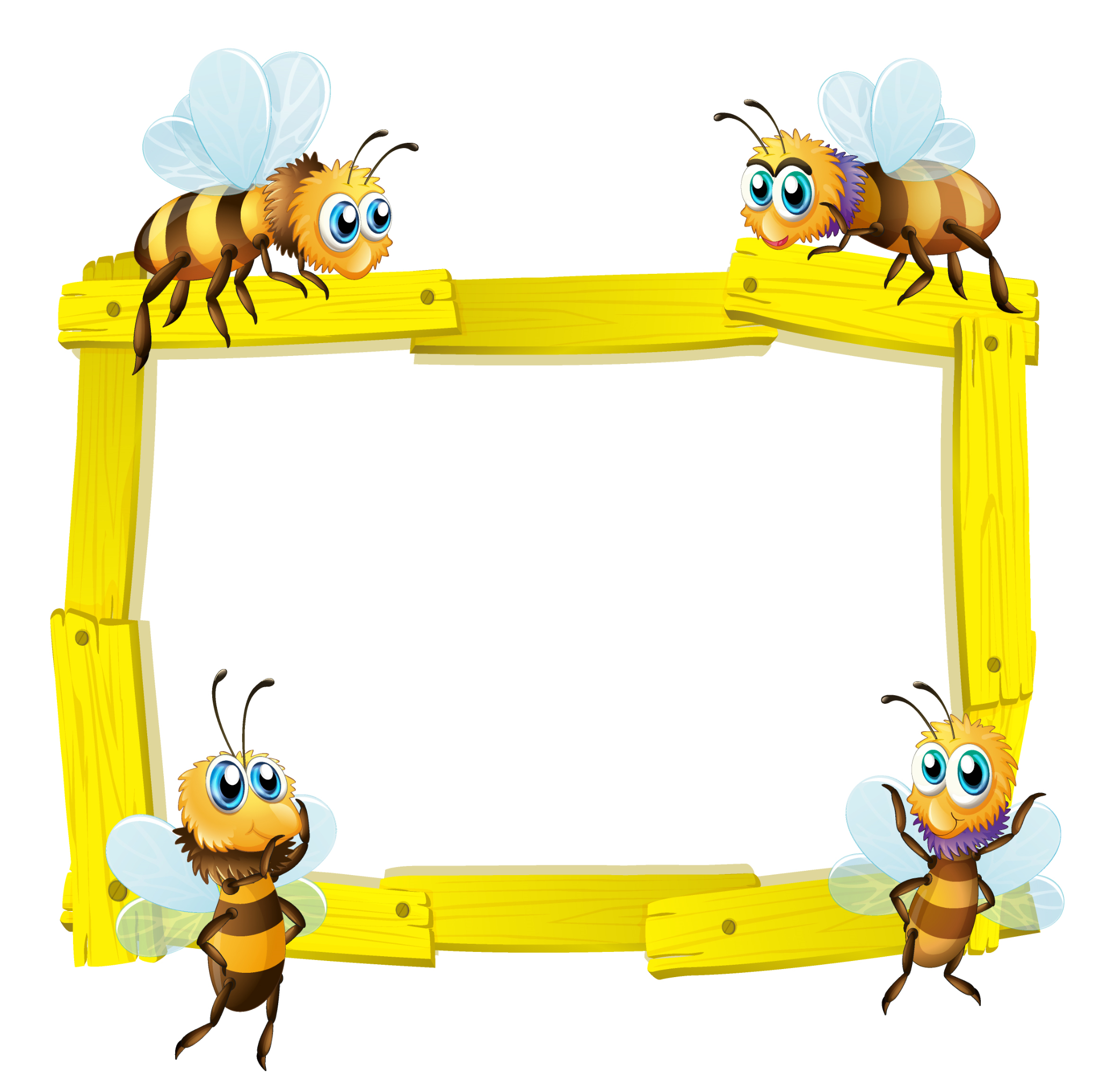 web   bob  hoed  blind
goudvis  rob
wand   bieb
rib    schild
krib   wind
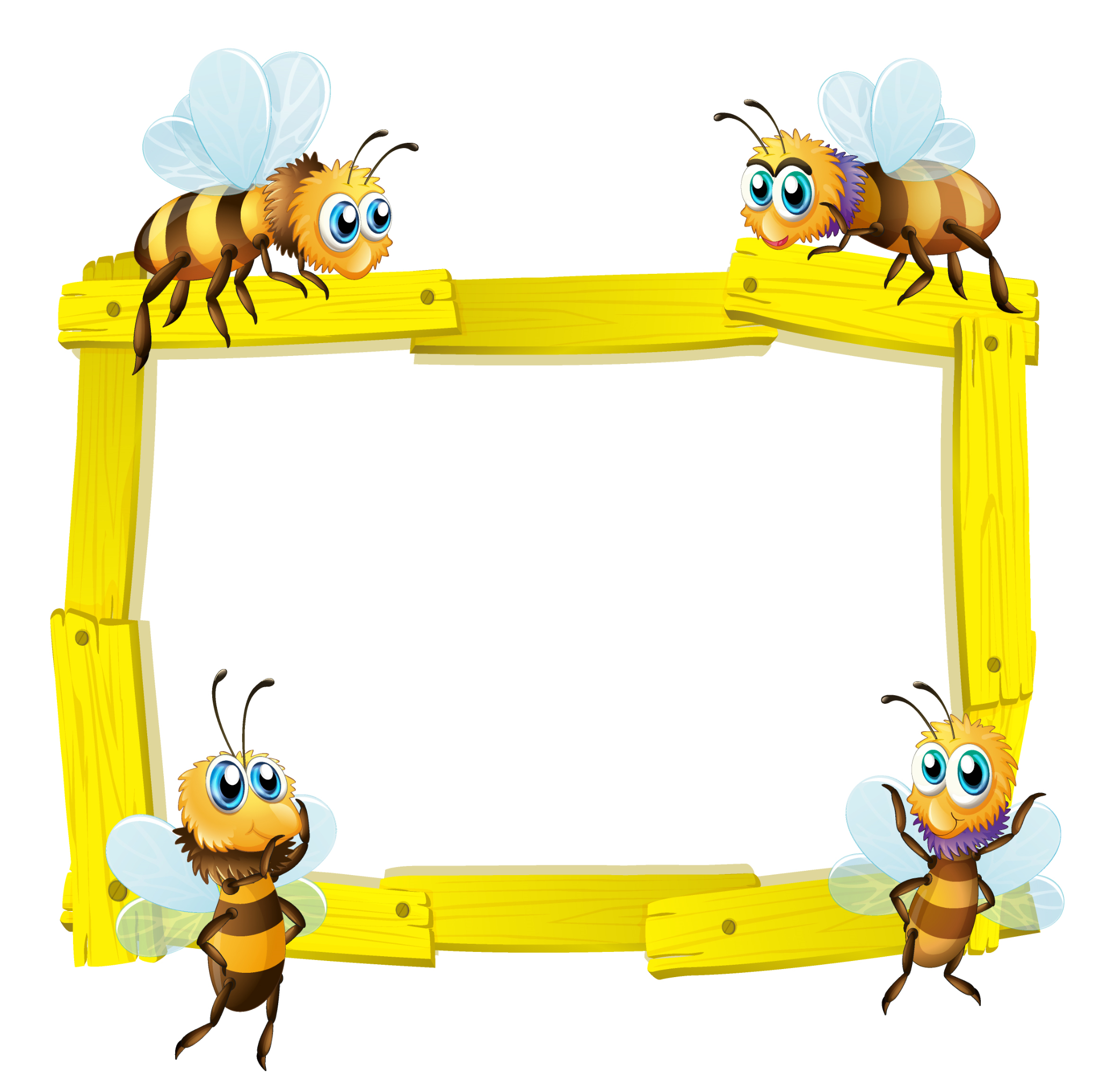 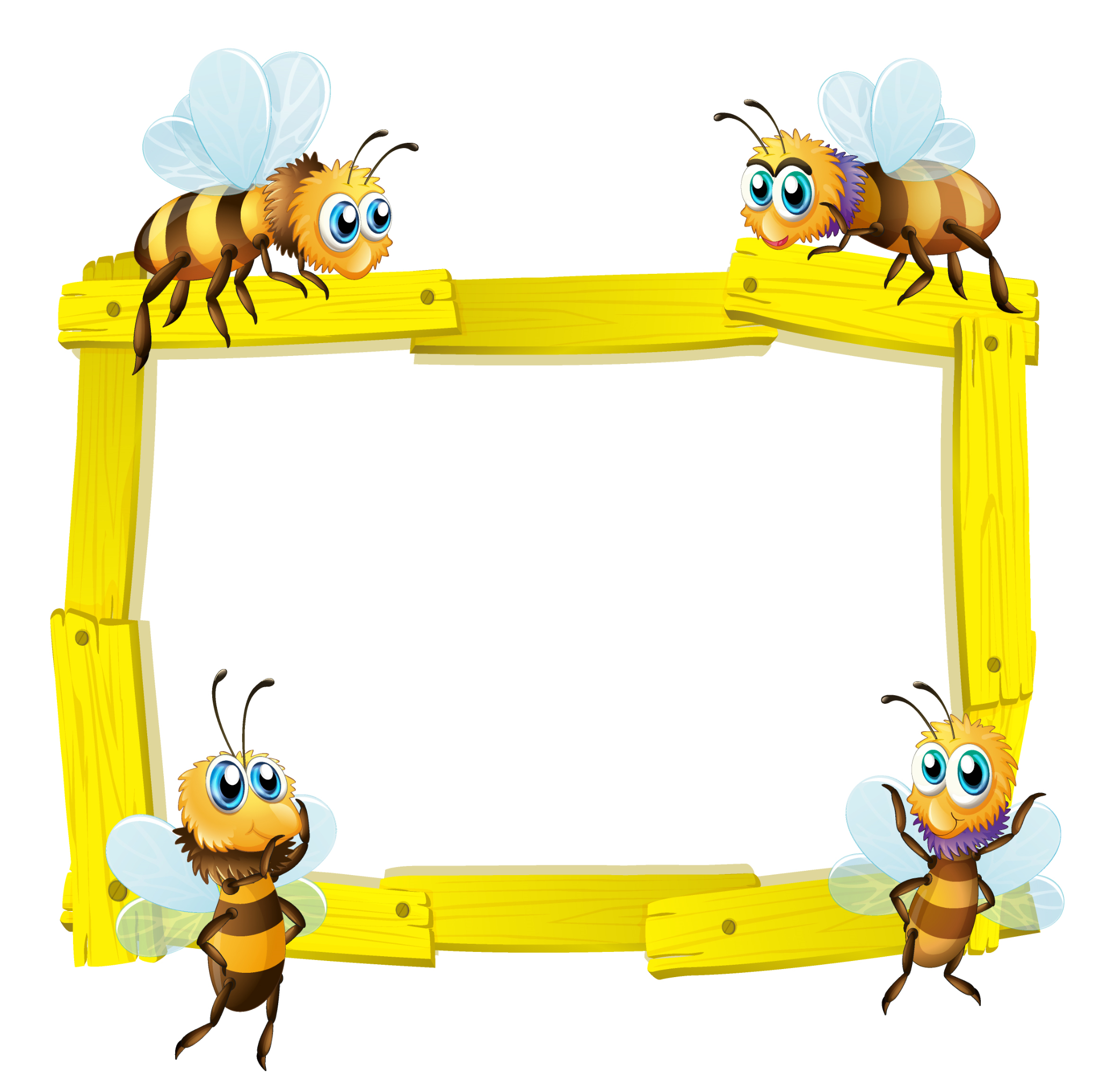 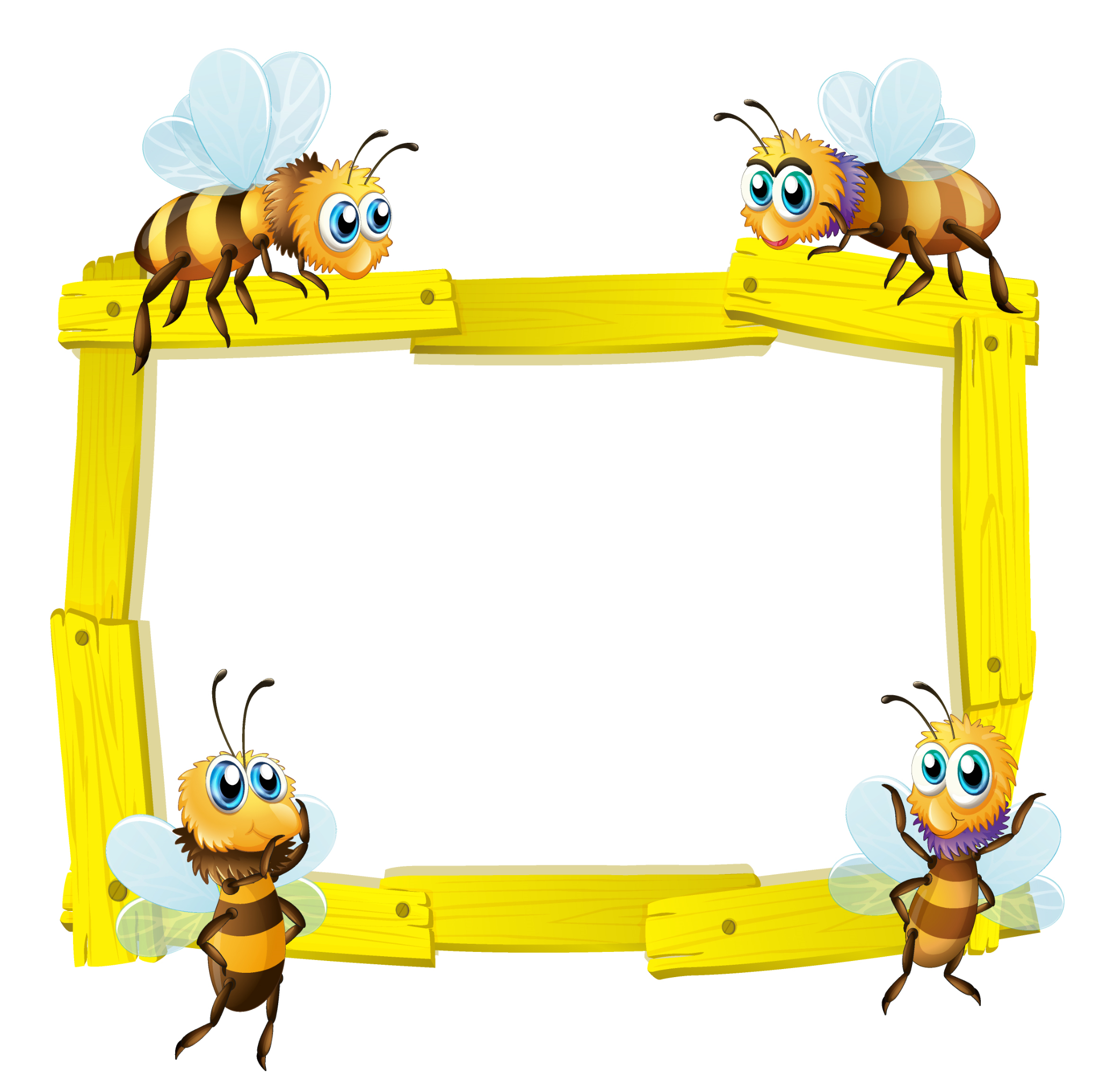 club  grond
slib   mand
eb   brood
heb  wand
kwab  heb                                                    kleed  paard
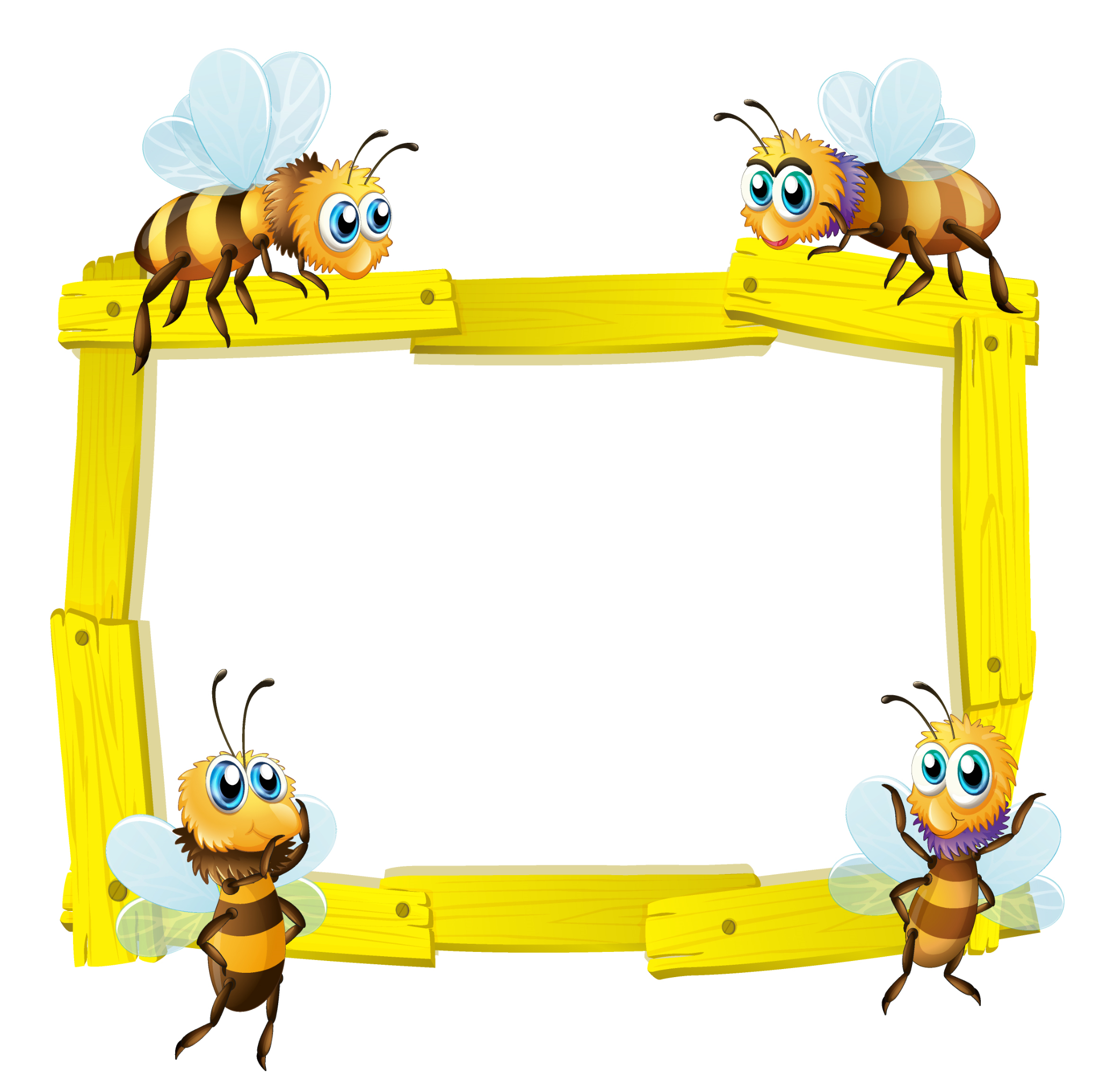 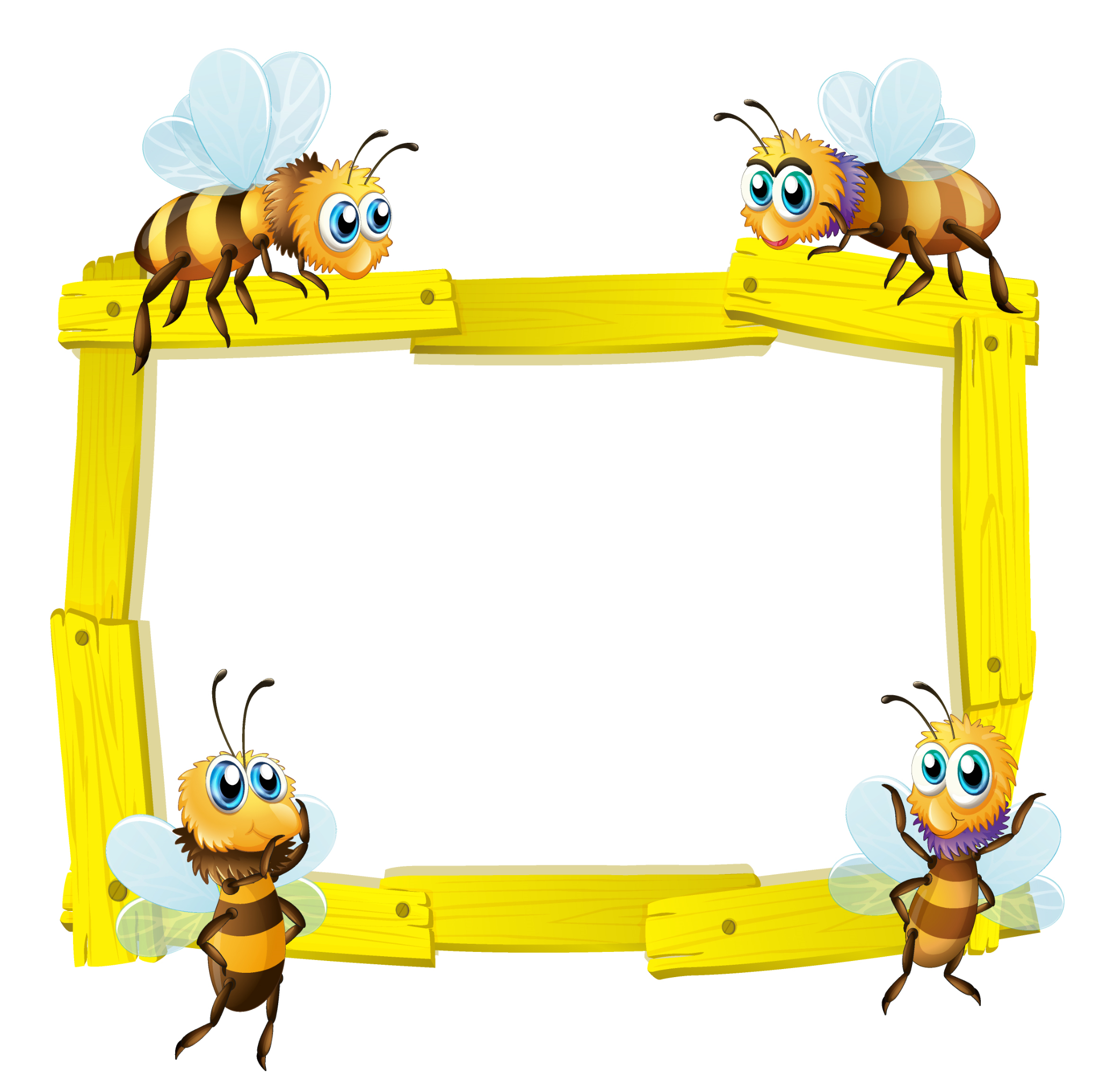 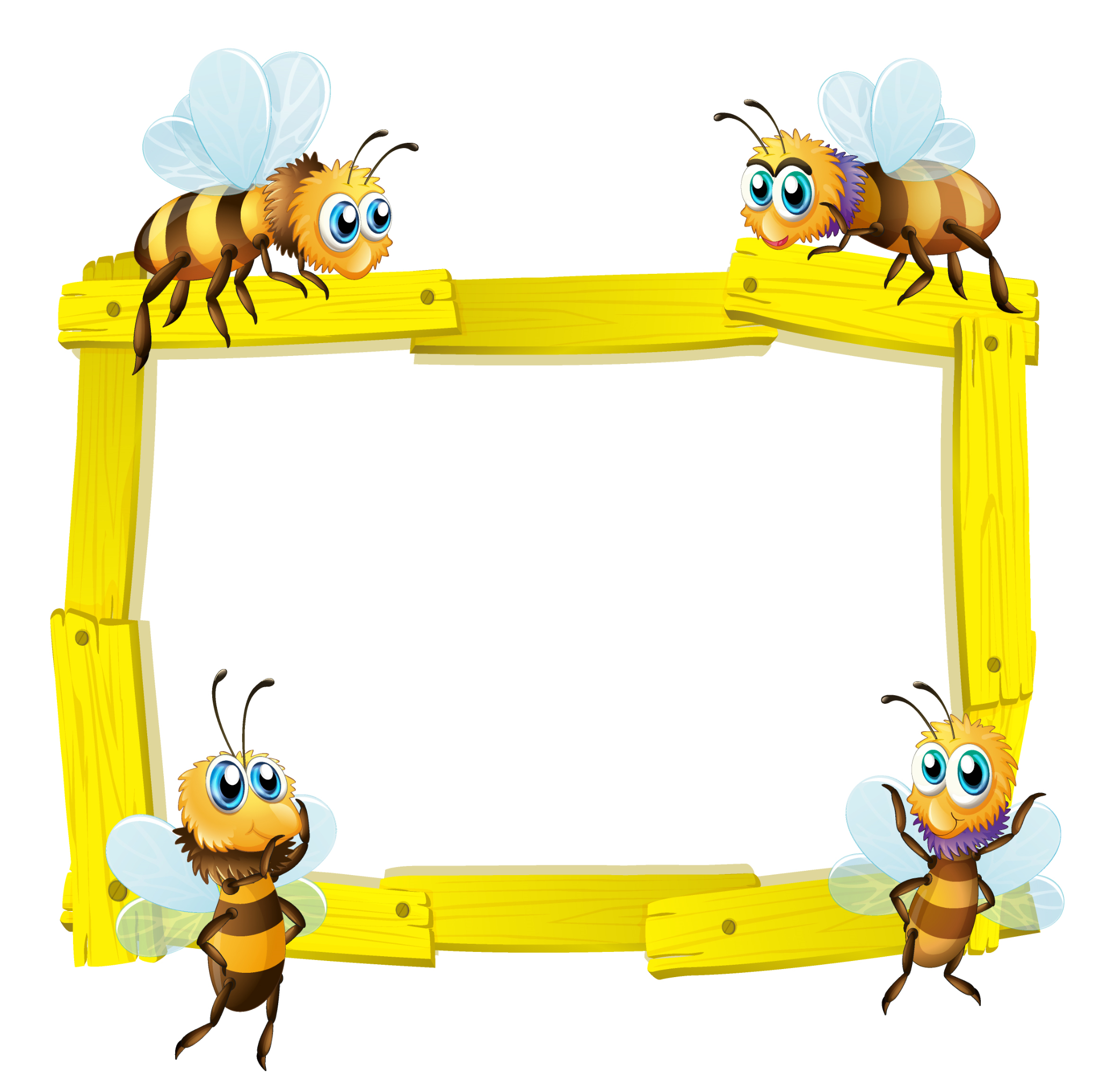 schraap
  schroot
  schrob
schrift
  schrijft
  schroef
schreef
  schrik
  schrap
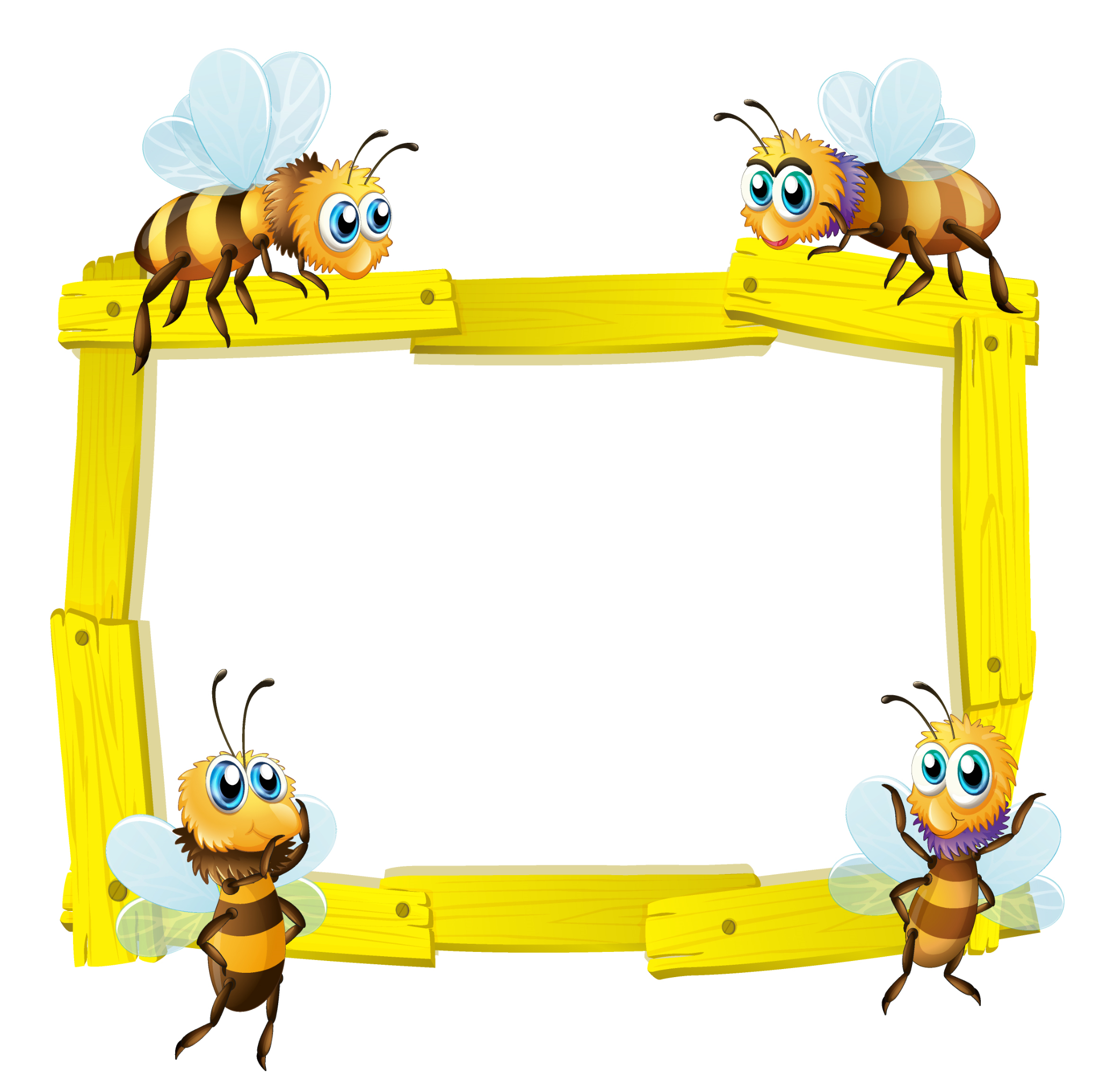 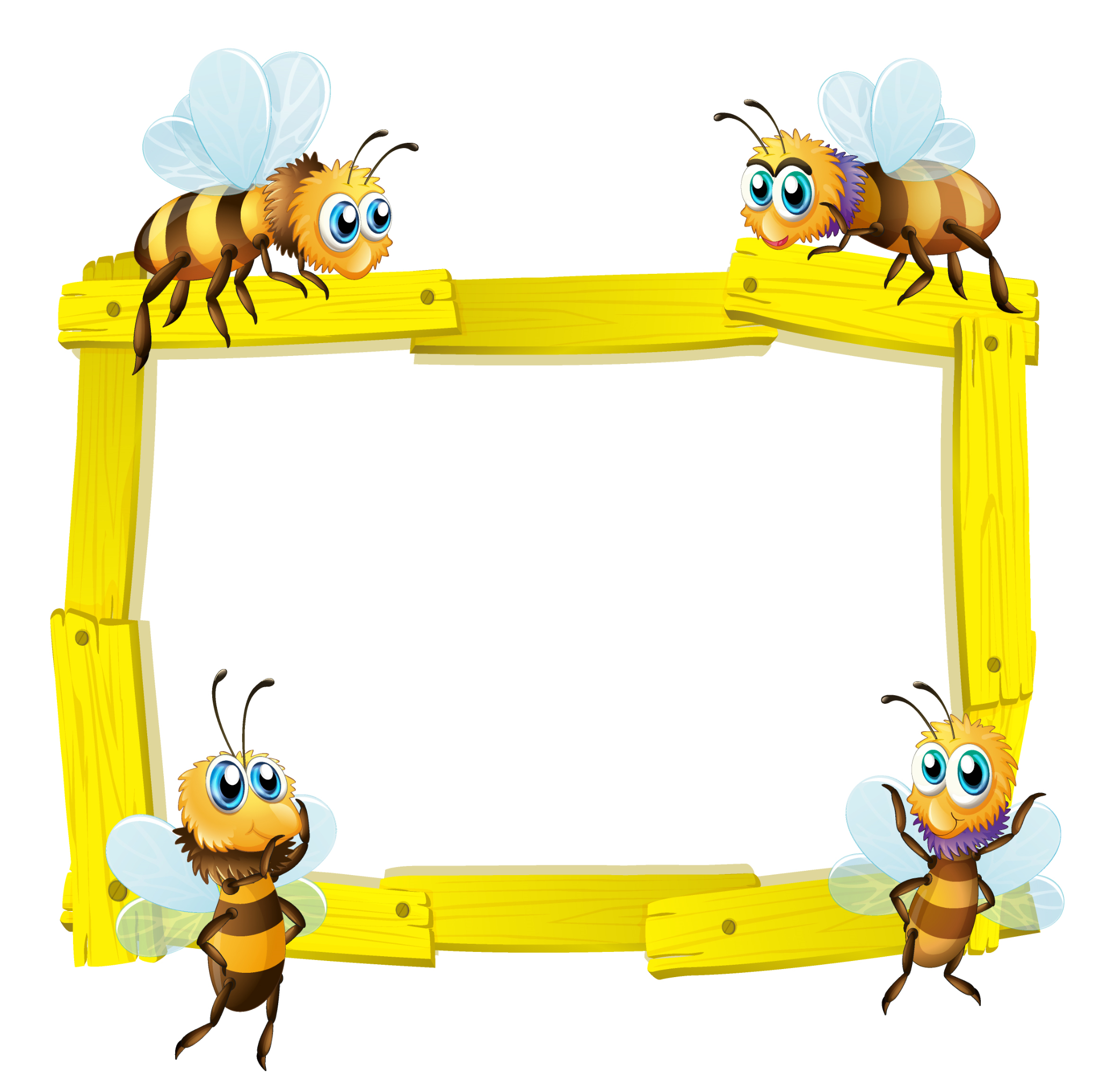 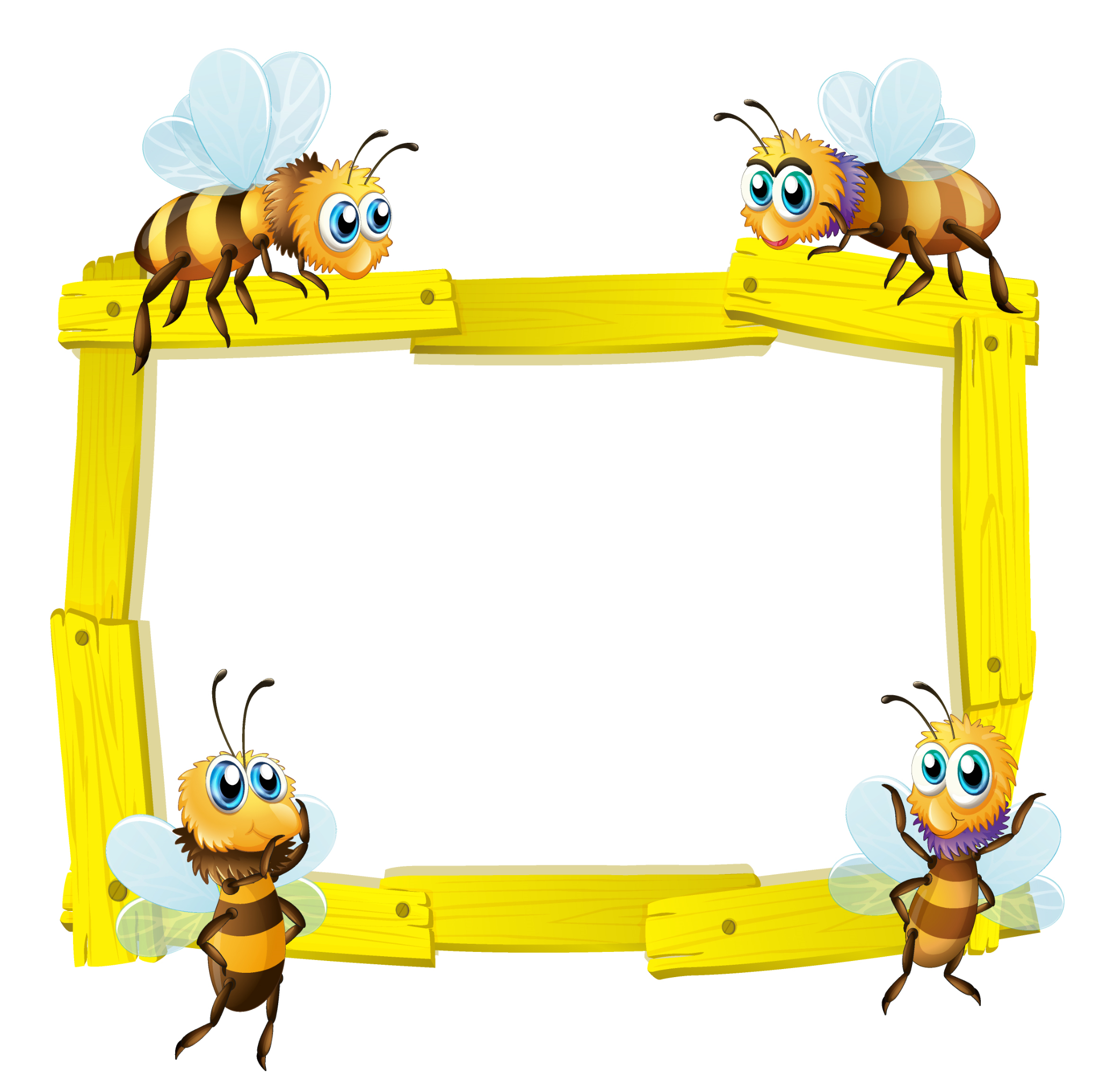 lampje
  boompje
  fietsje
diefje
   deuntje
   glimpje
touwtje
   braampje
   stoeltje
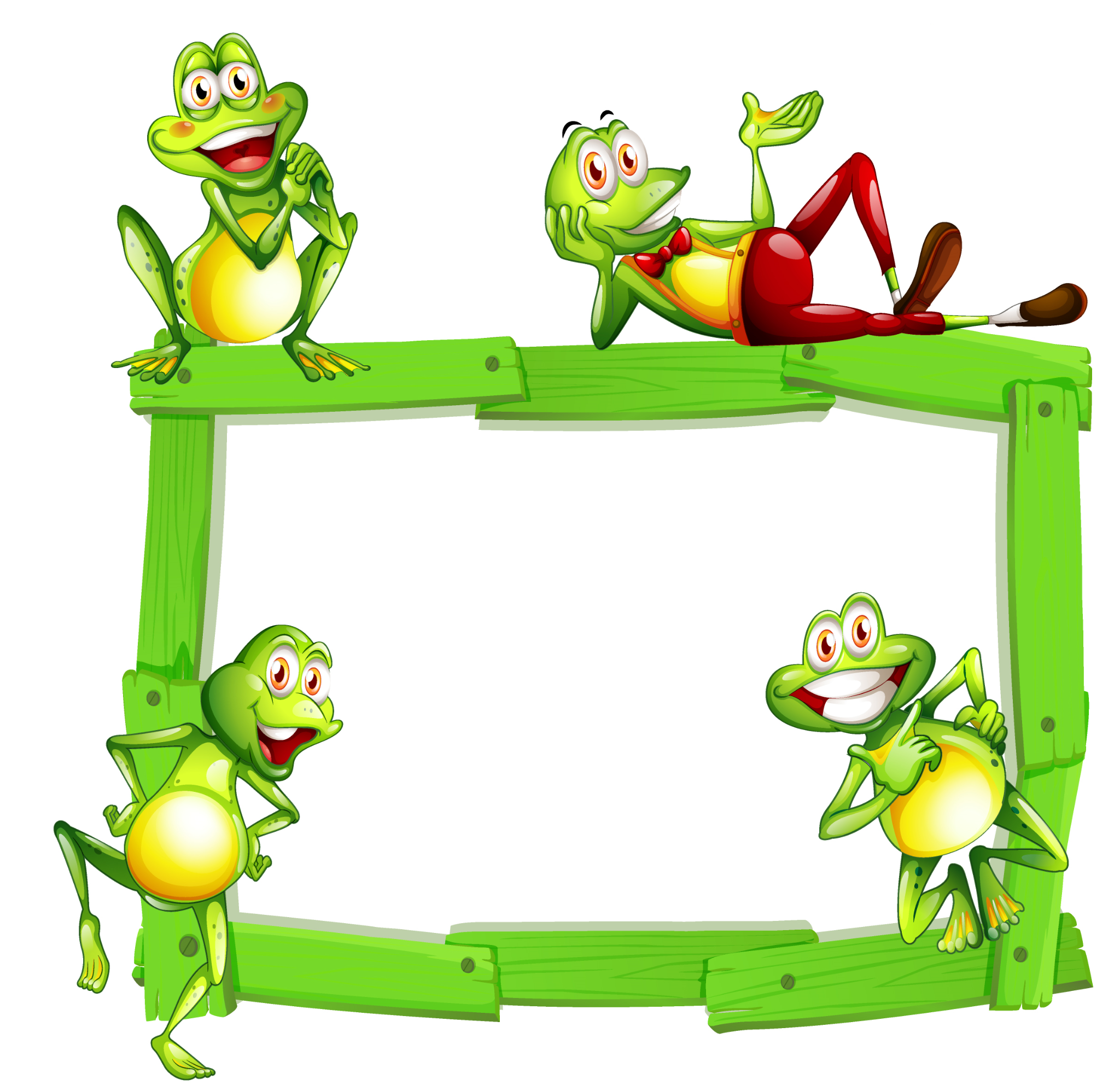 KERN 9
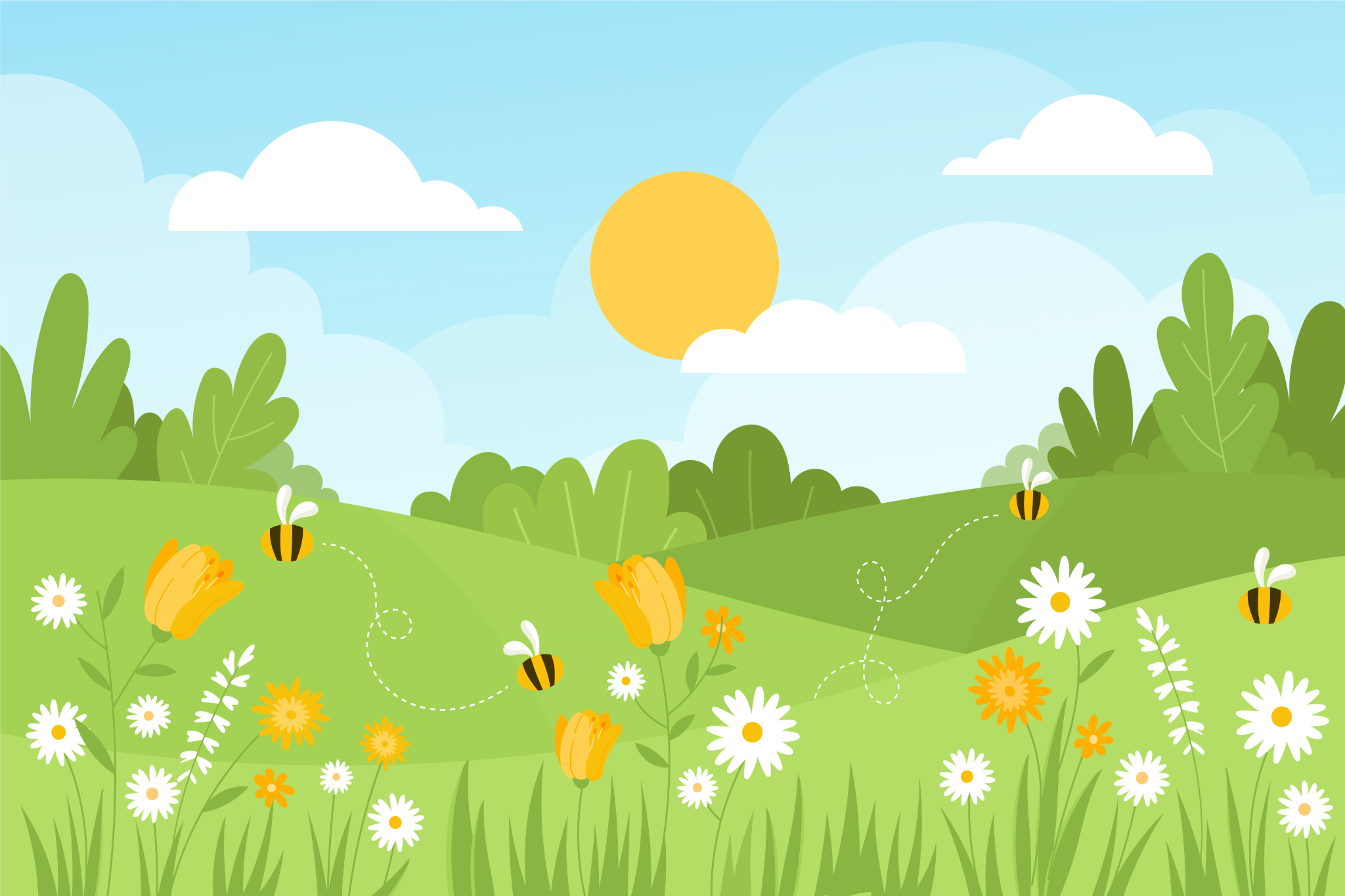 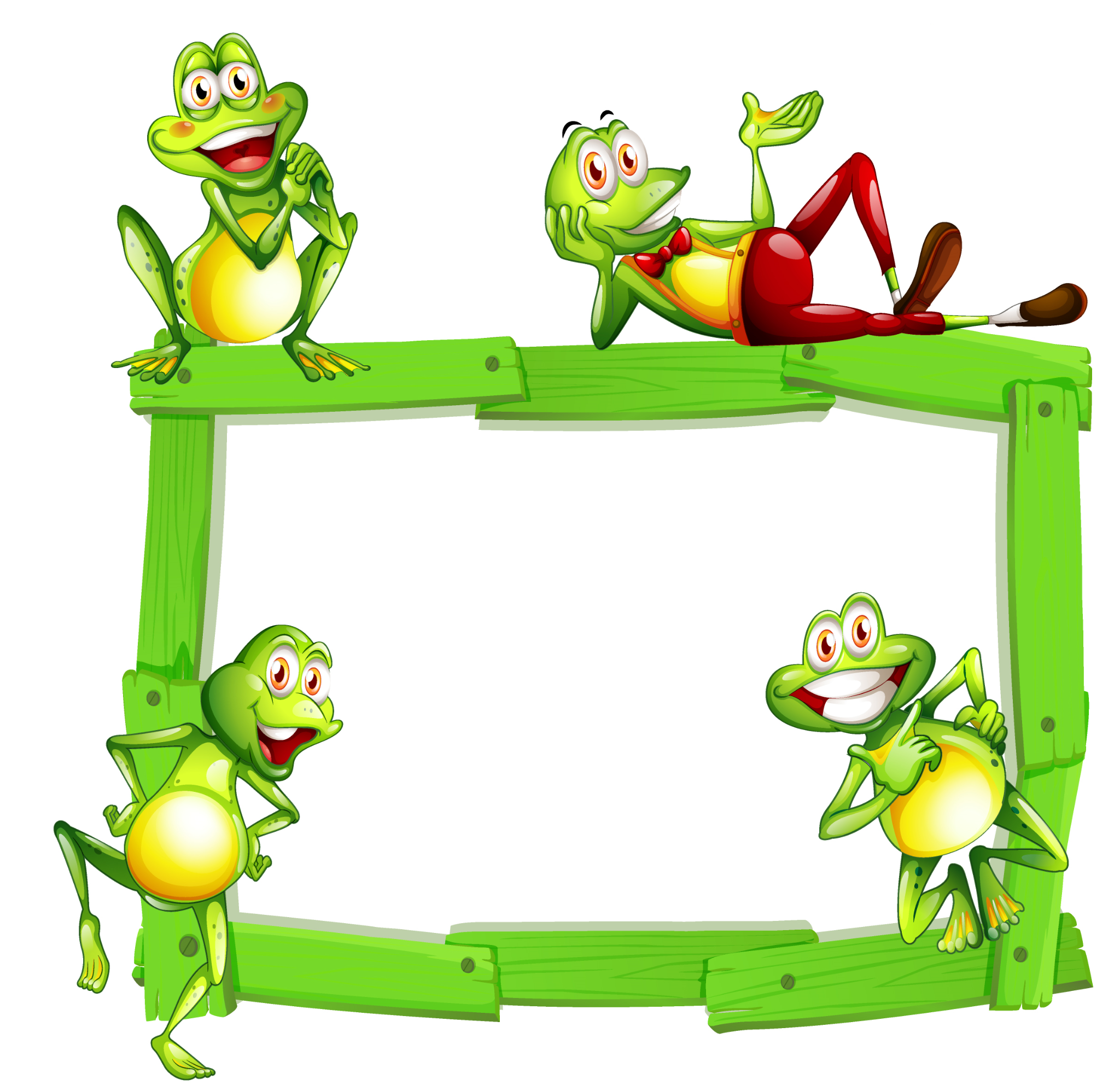 start
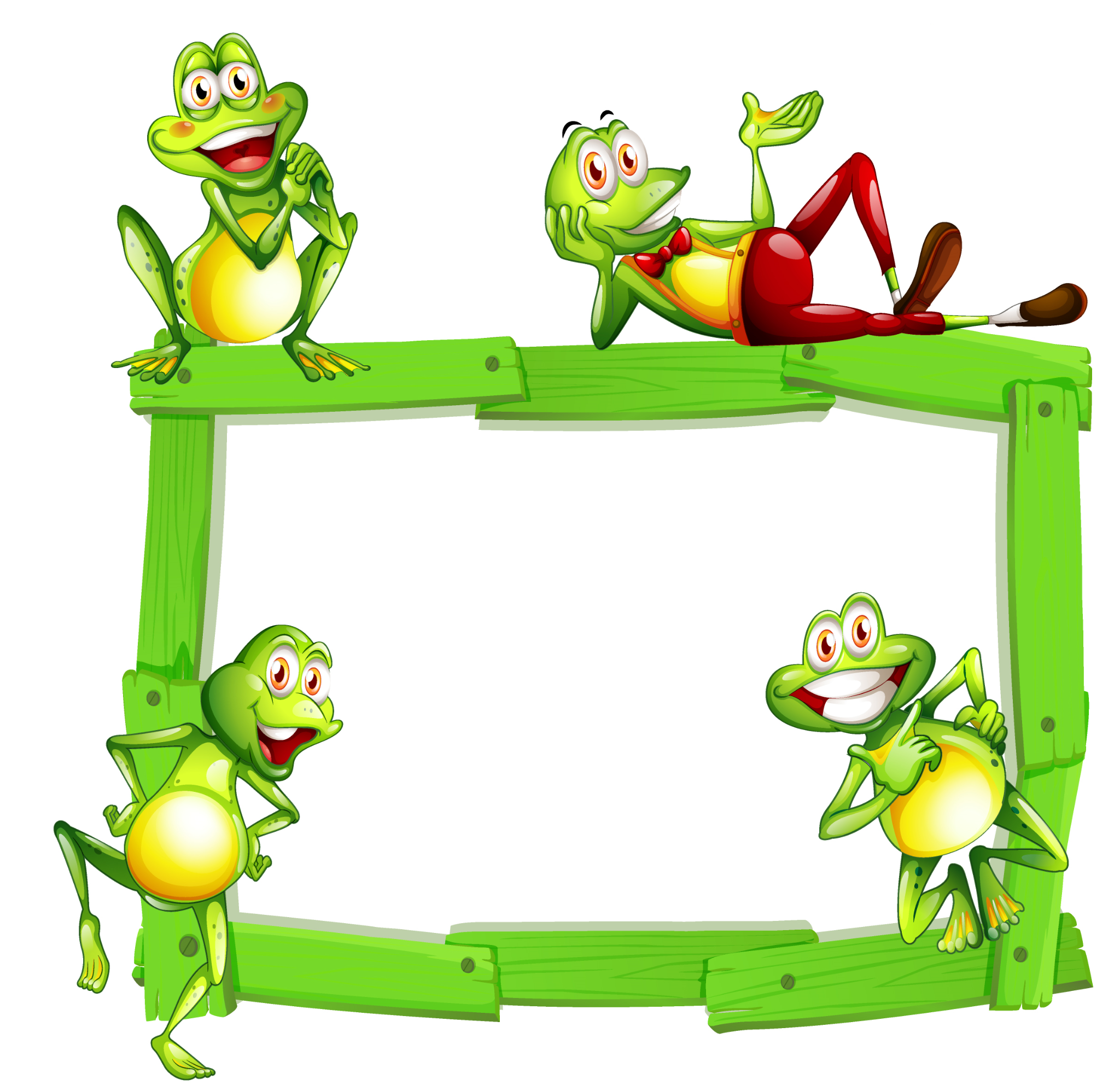 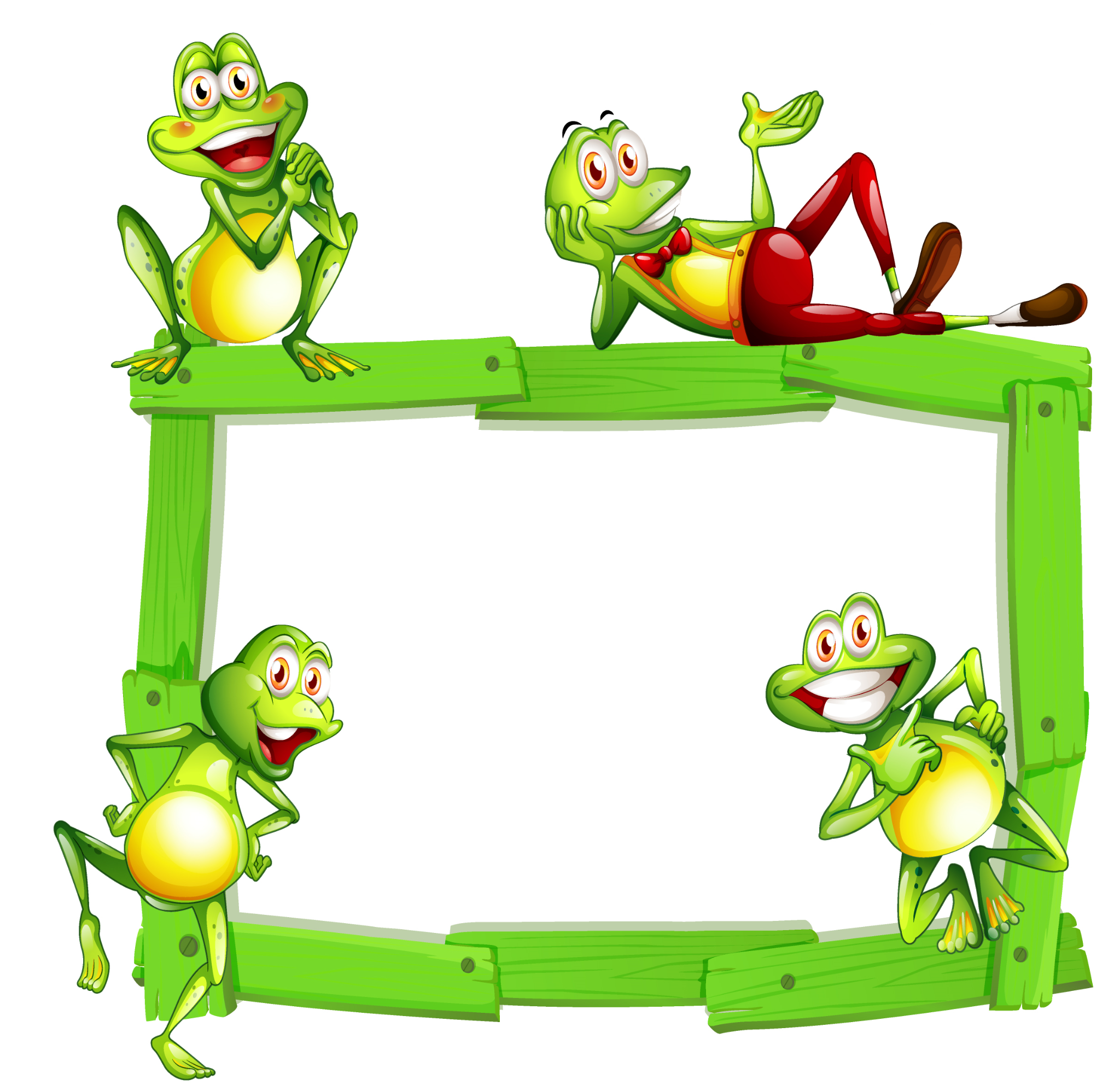 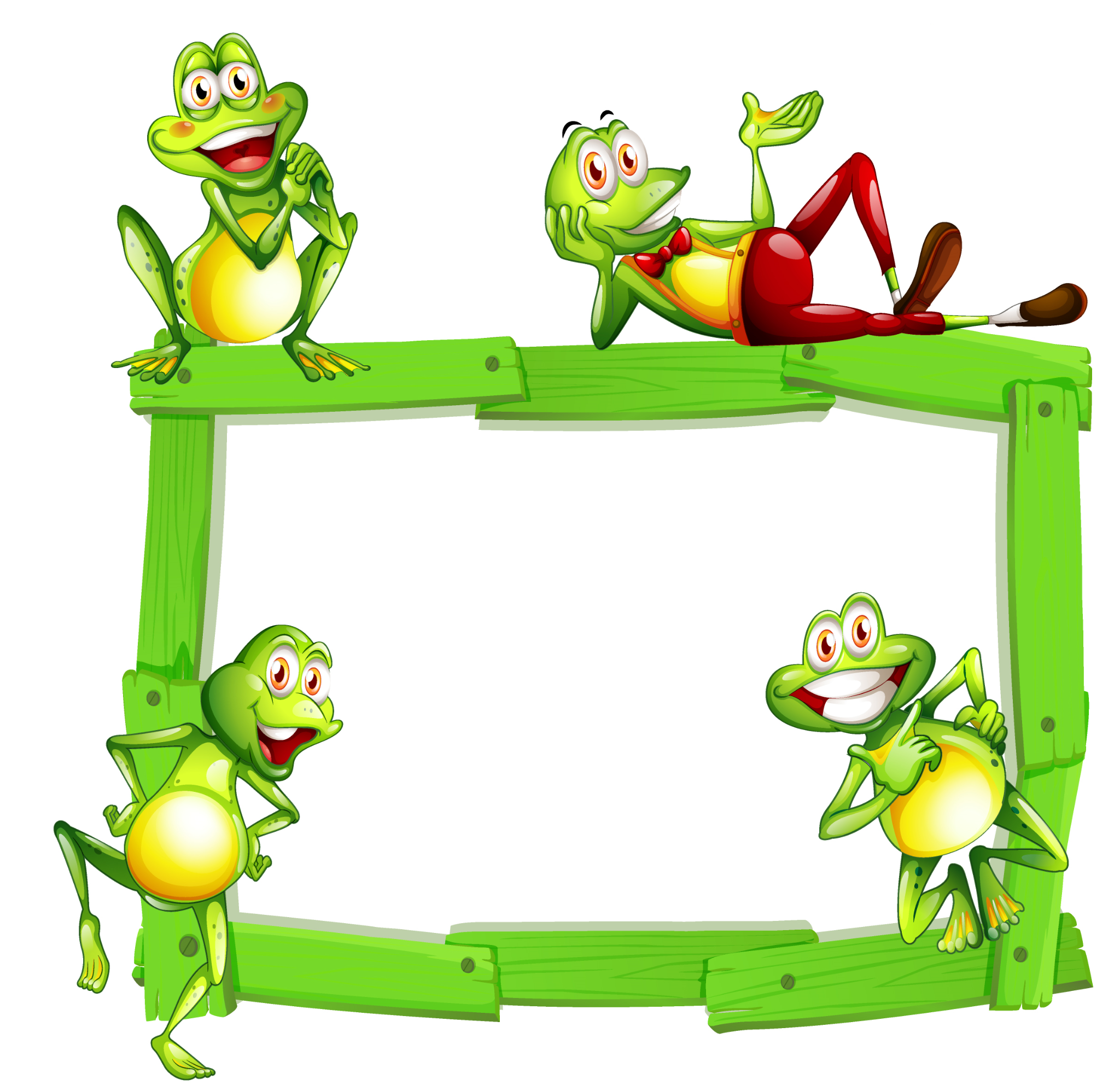 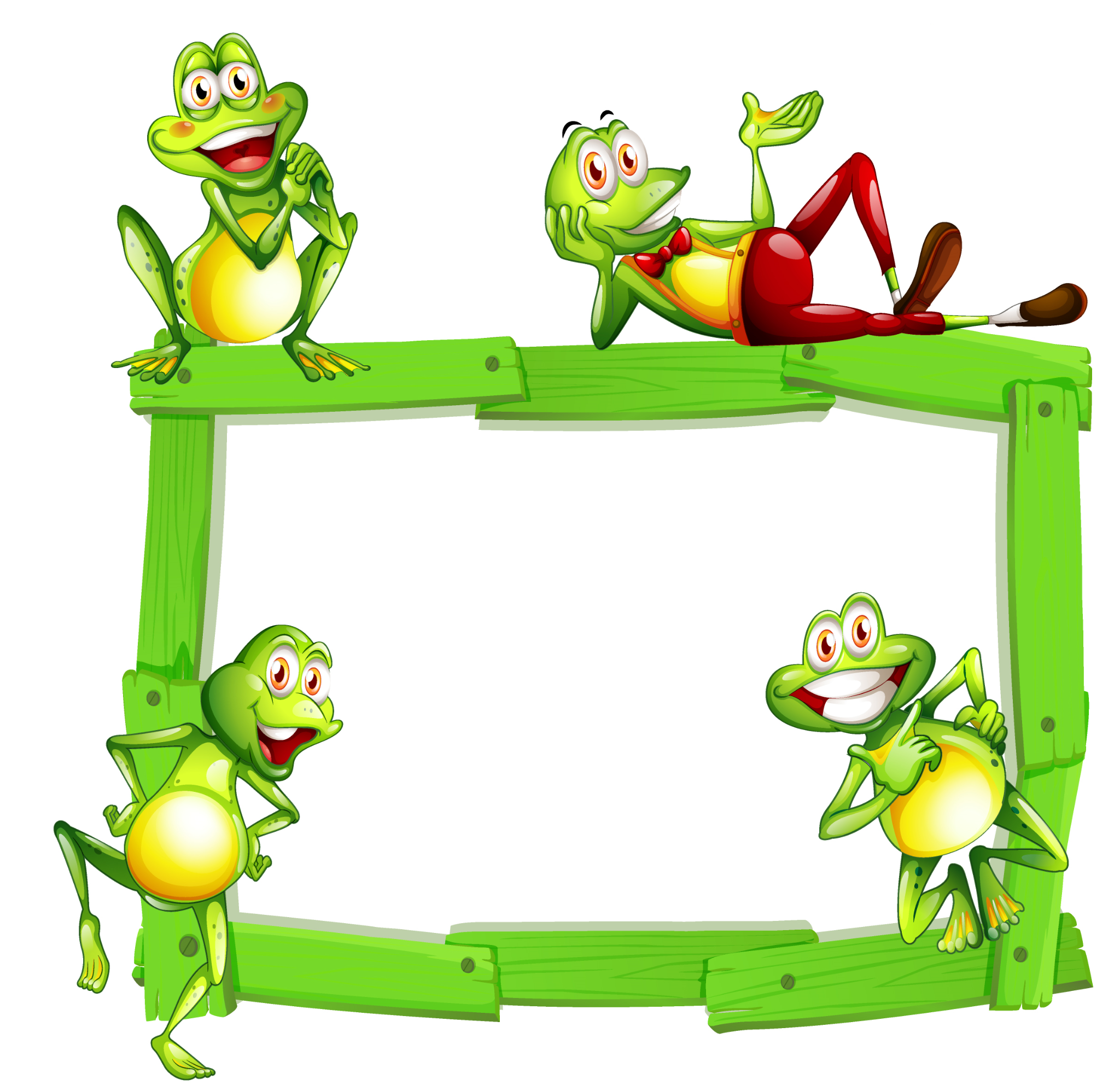 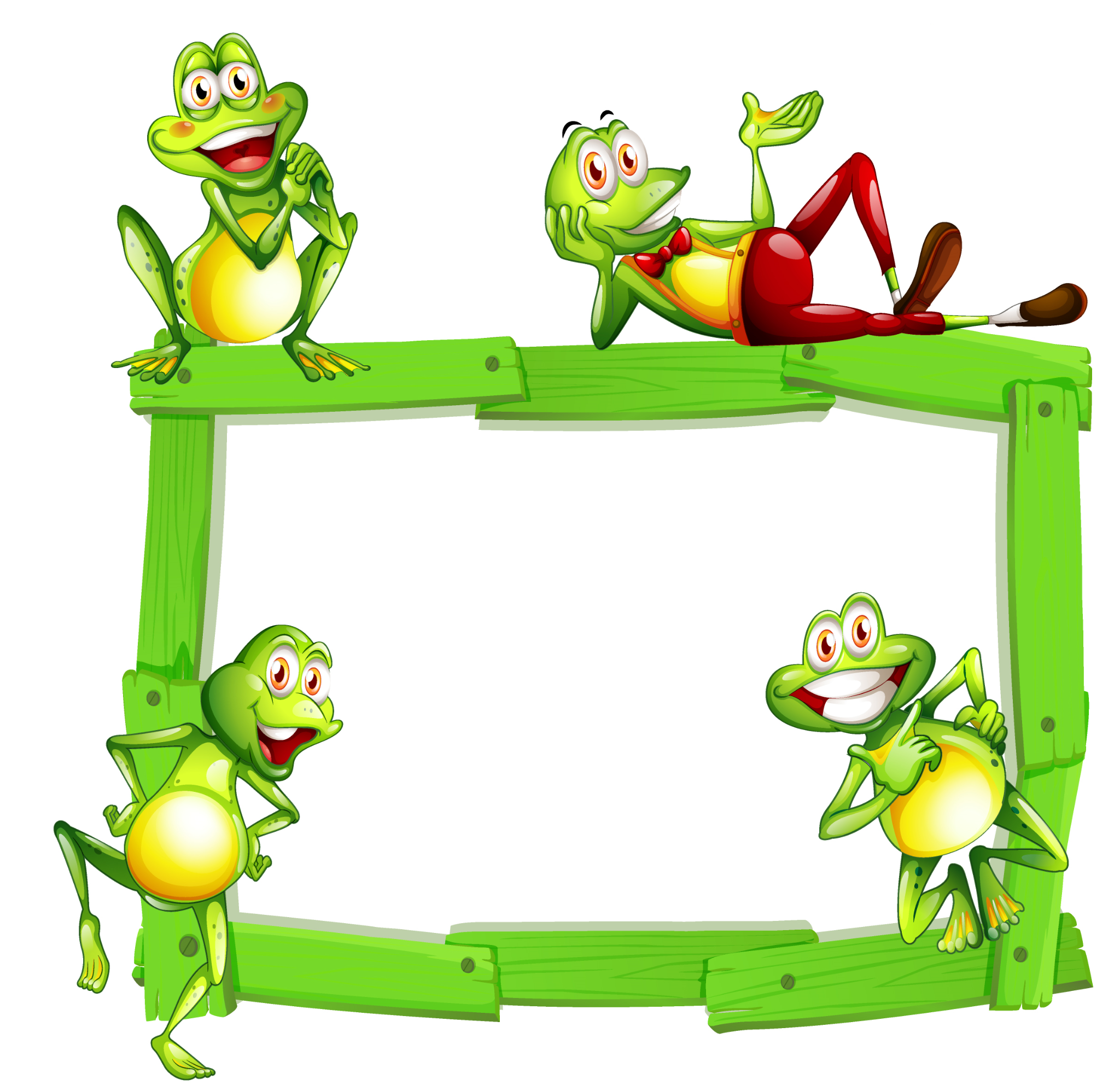 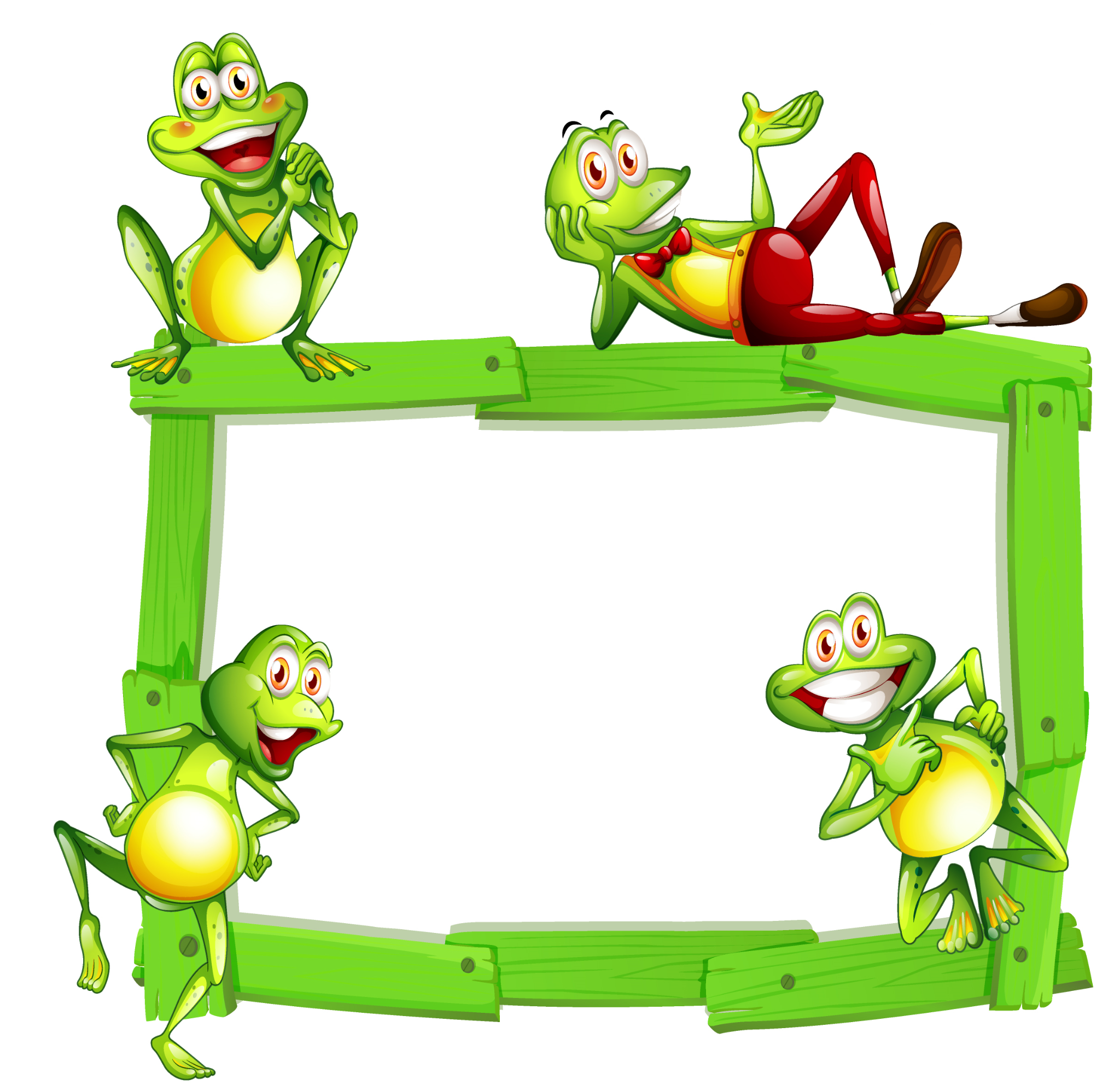 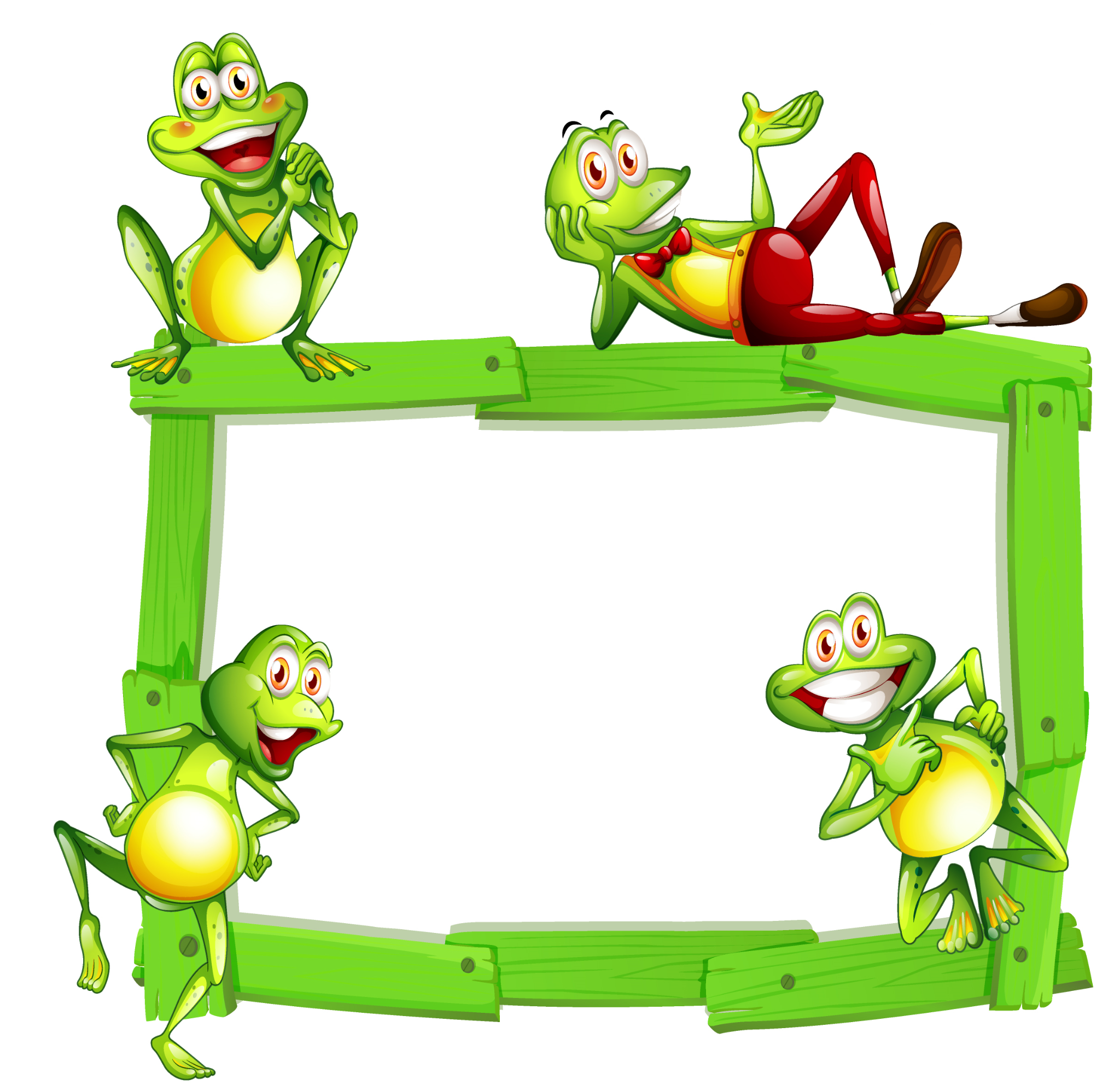 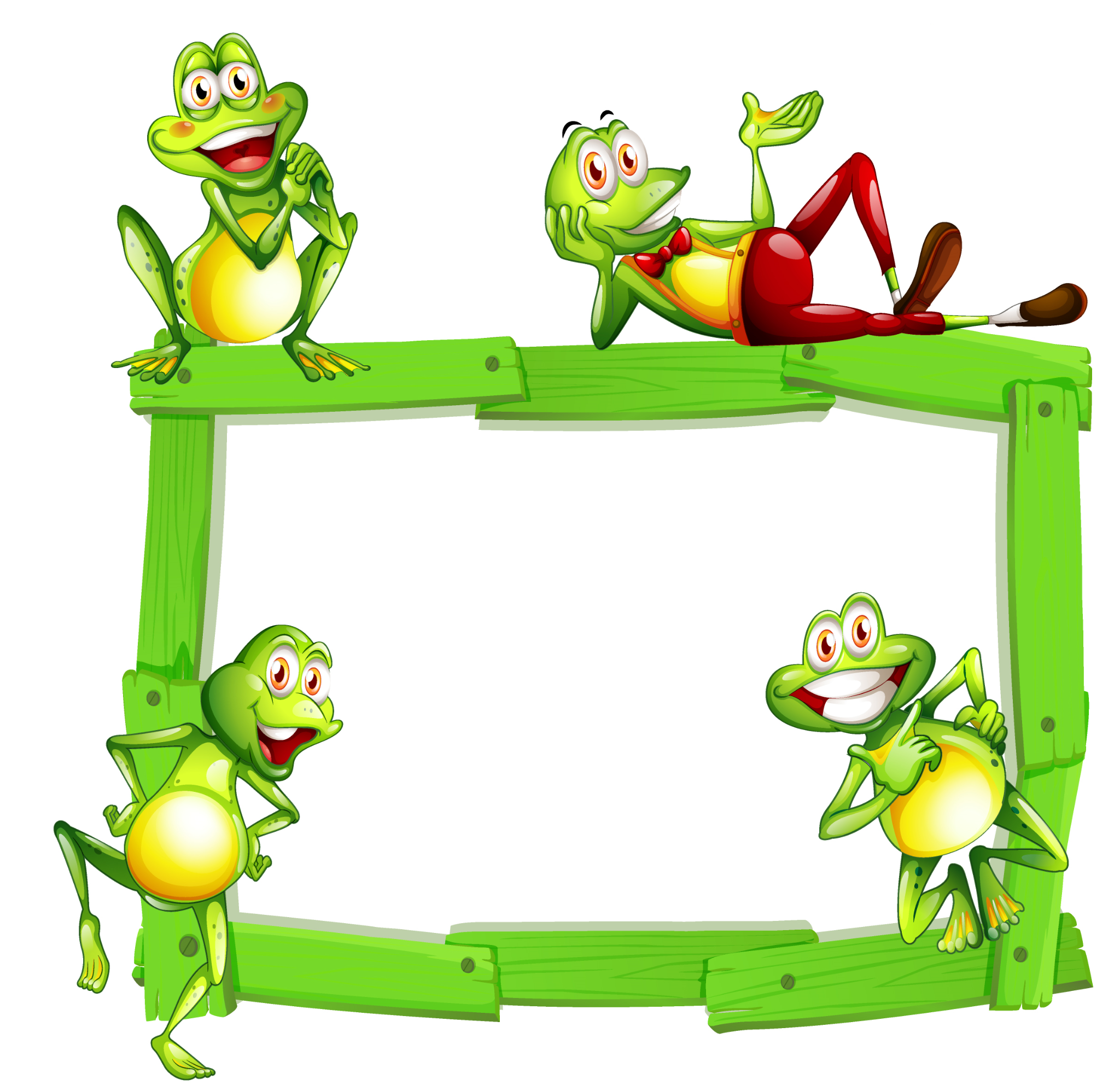 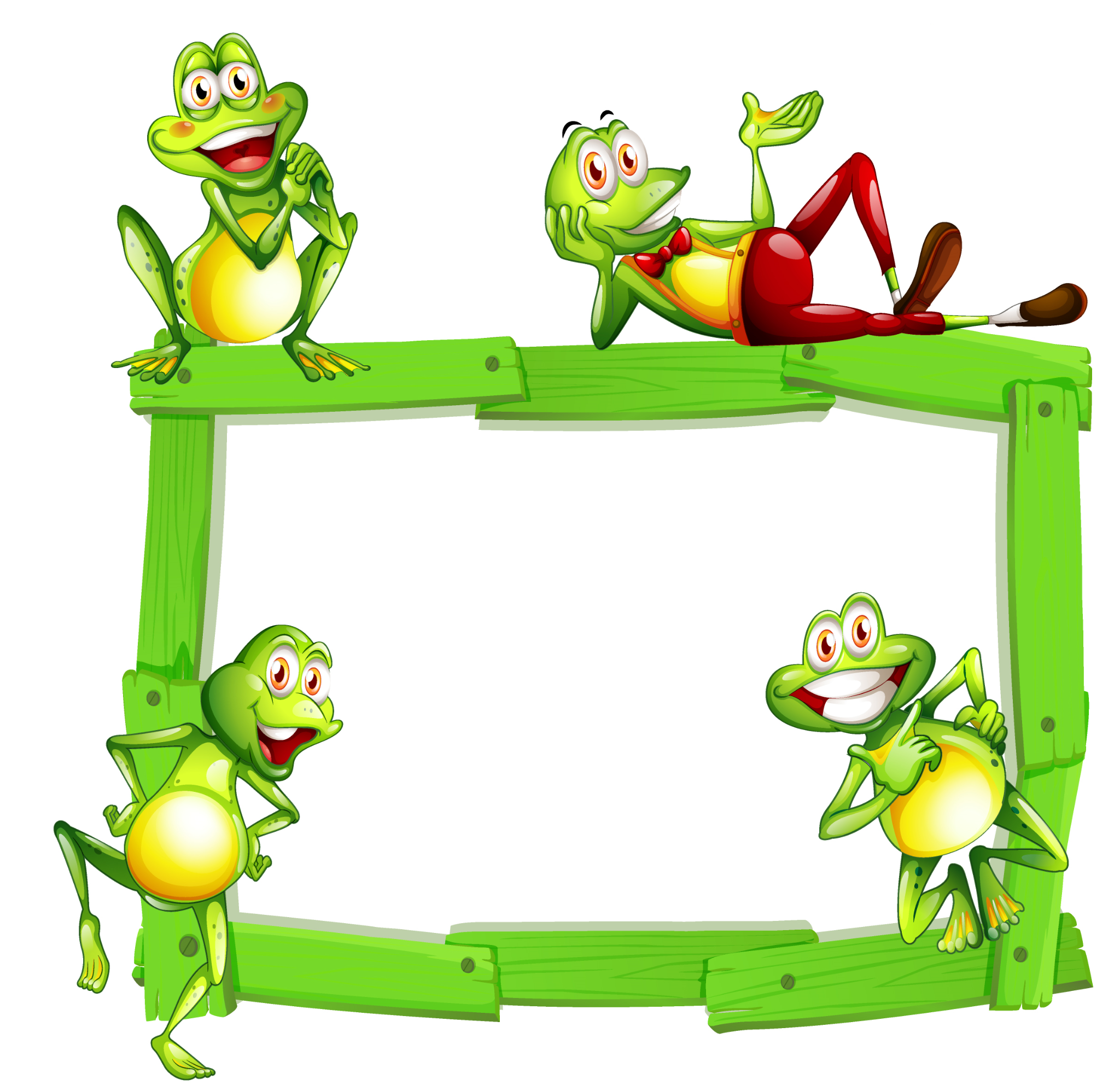 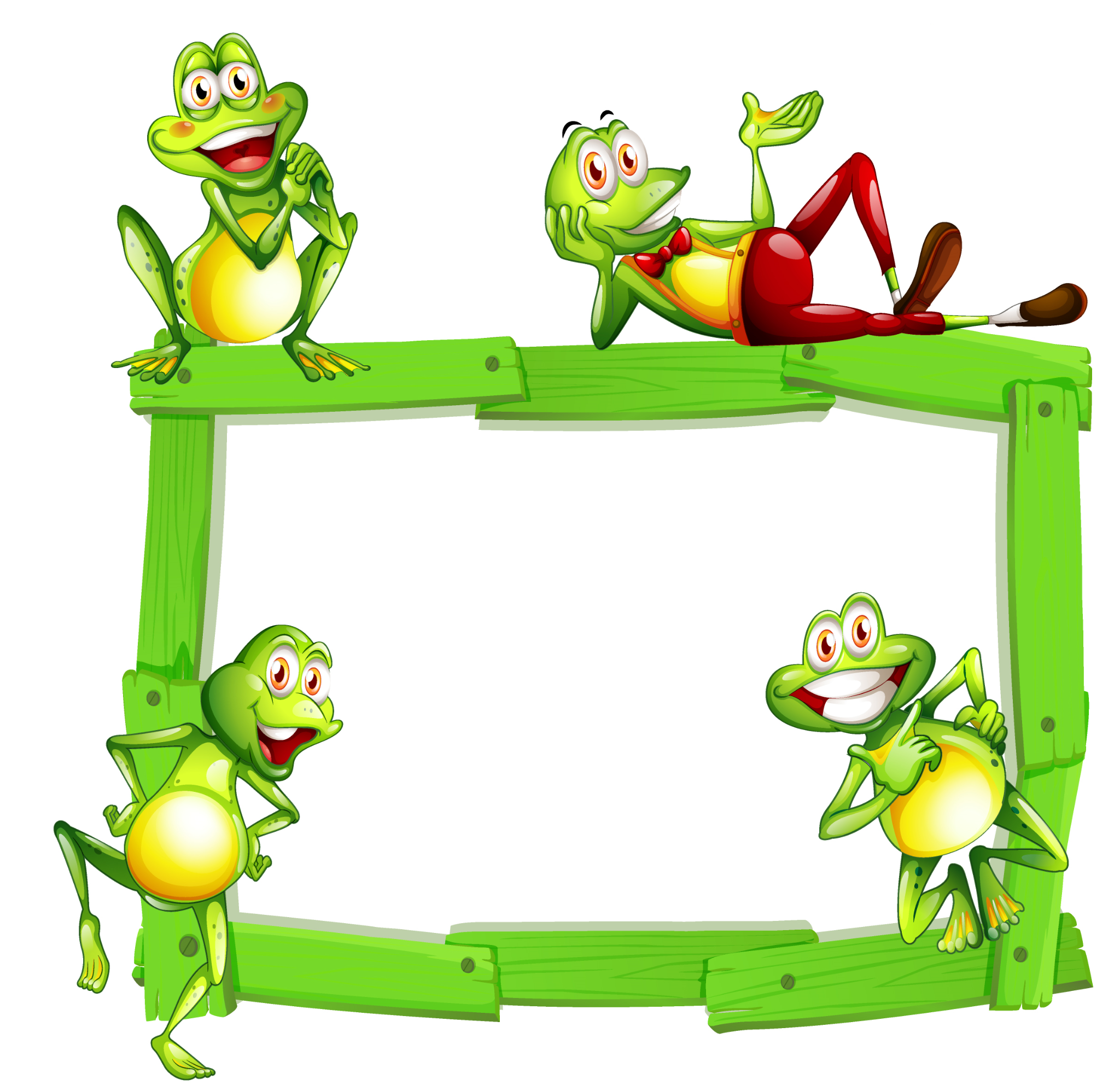 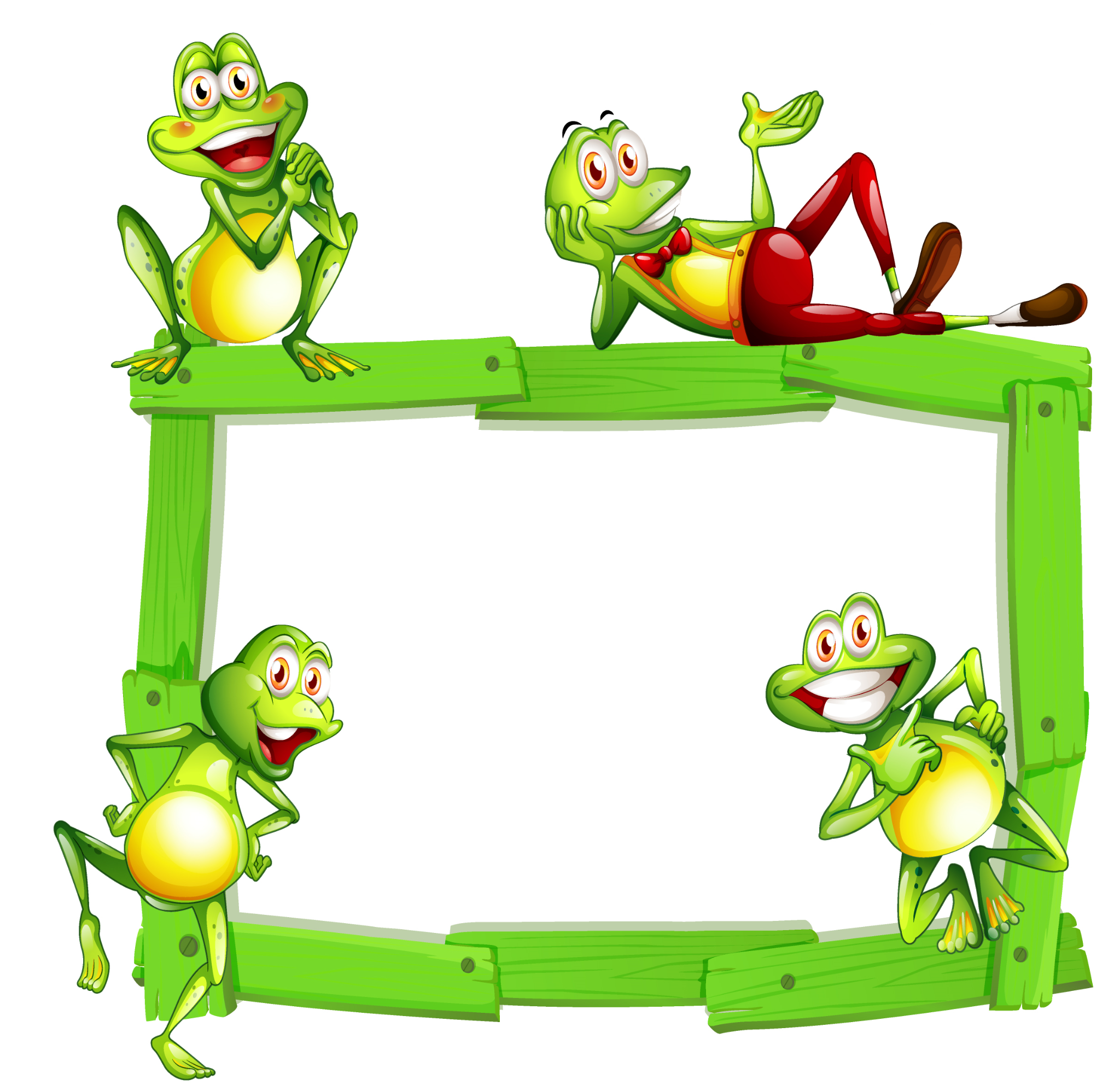 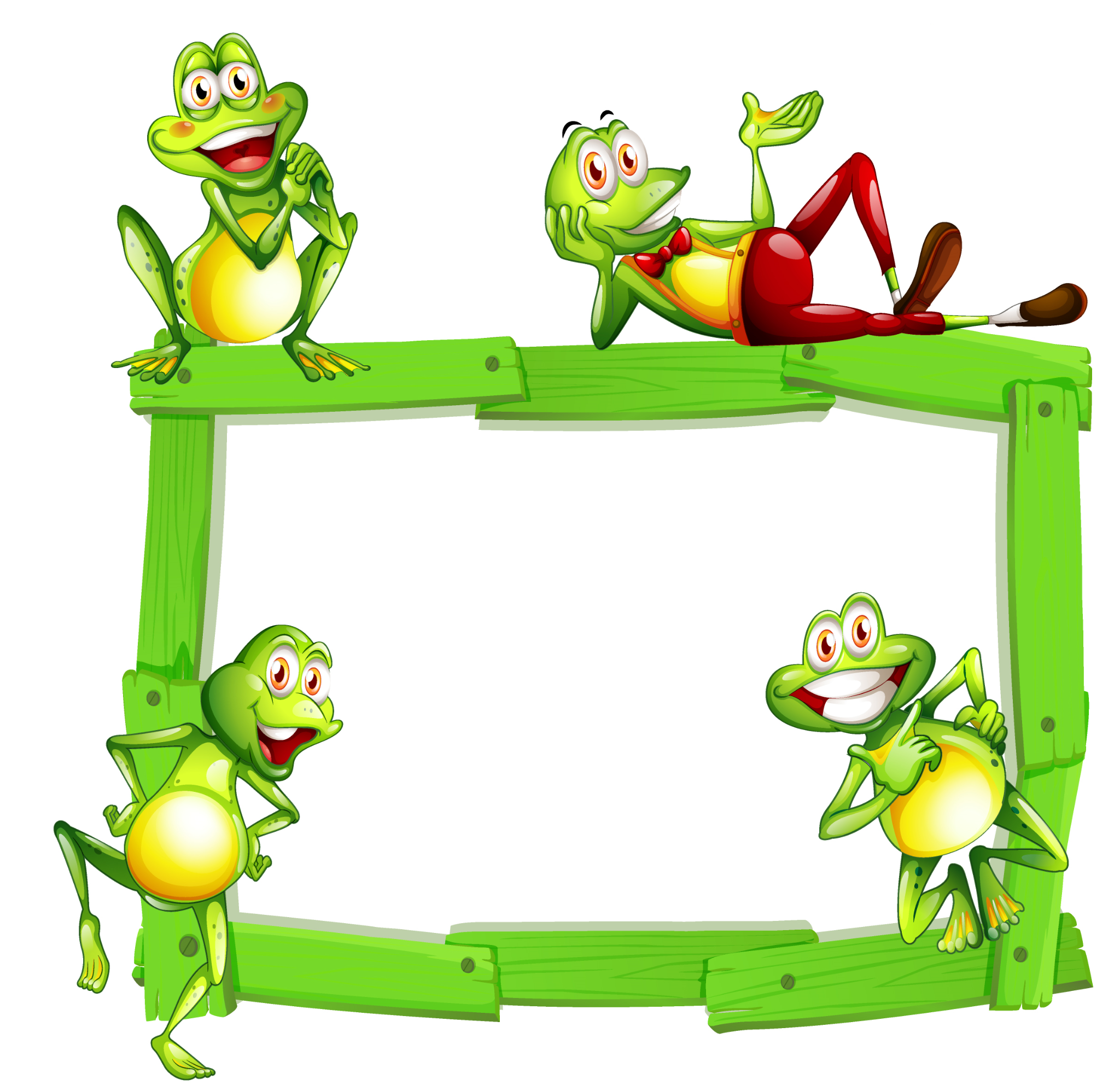 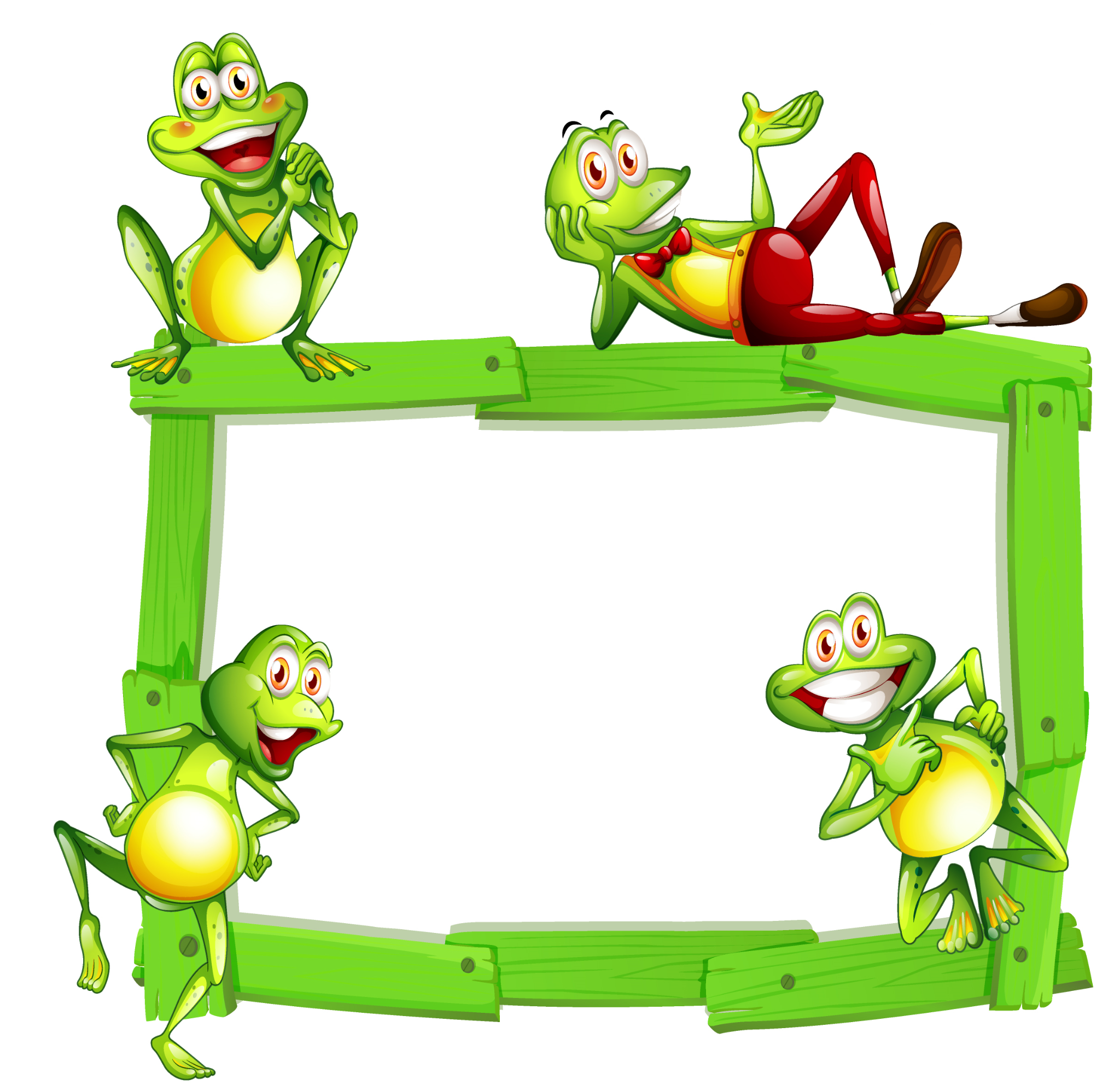 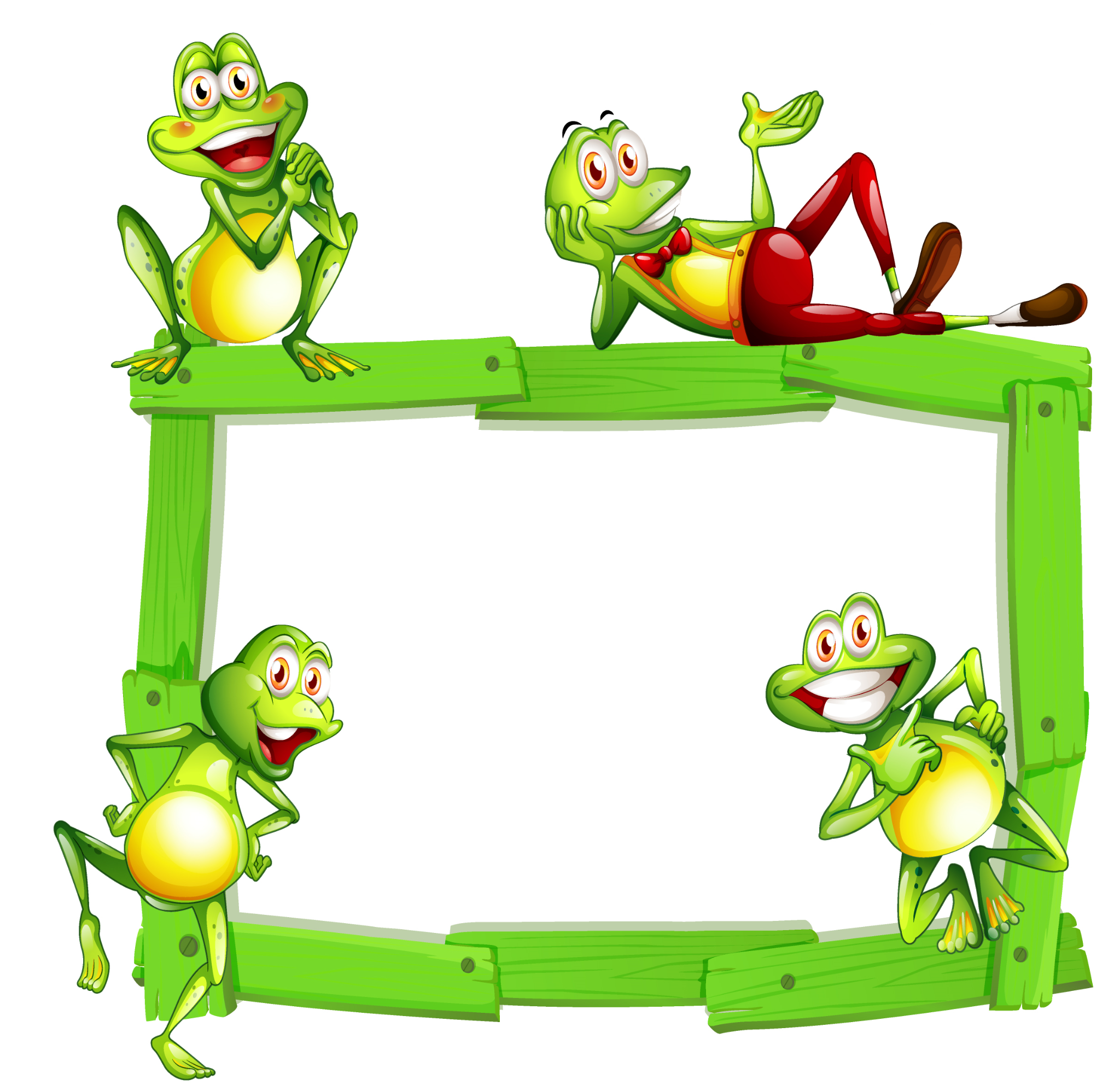 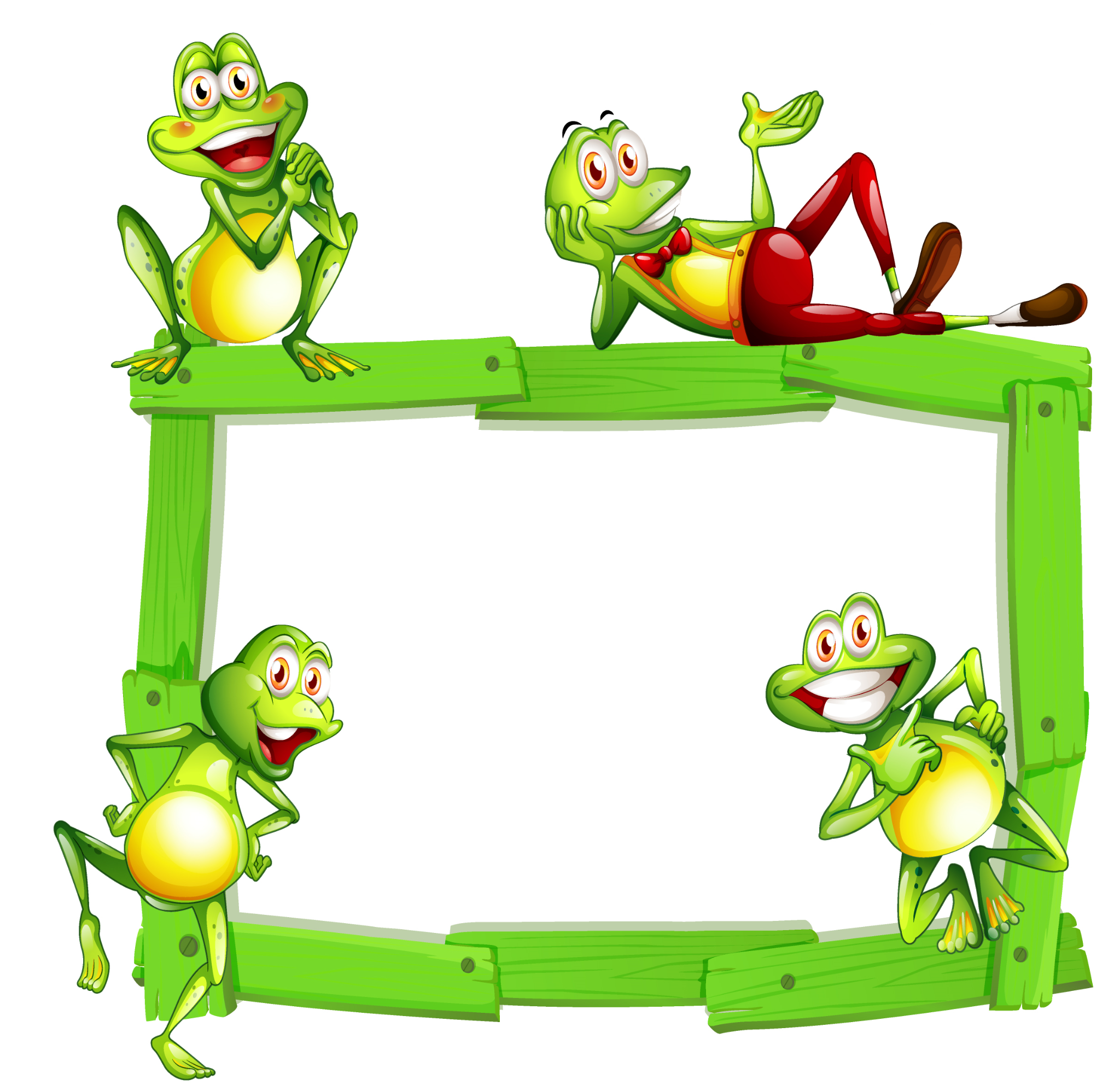 keelpijn
boomstam
  wandel
korst
   plakstift
   bewoog
poppen
  verdien
  botsen
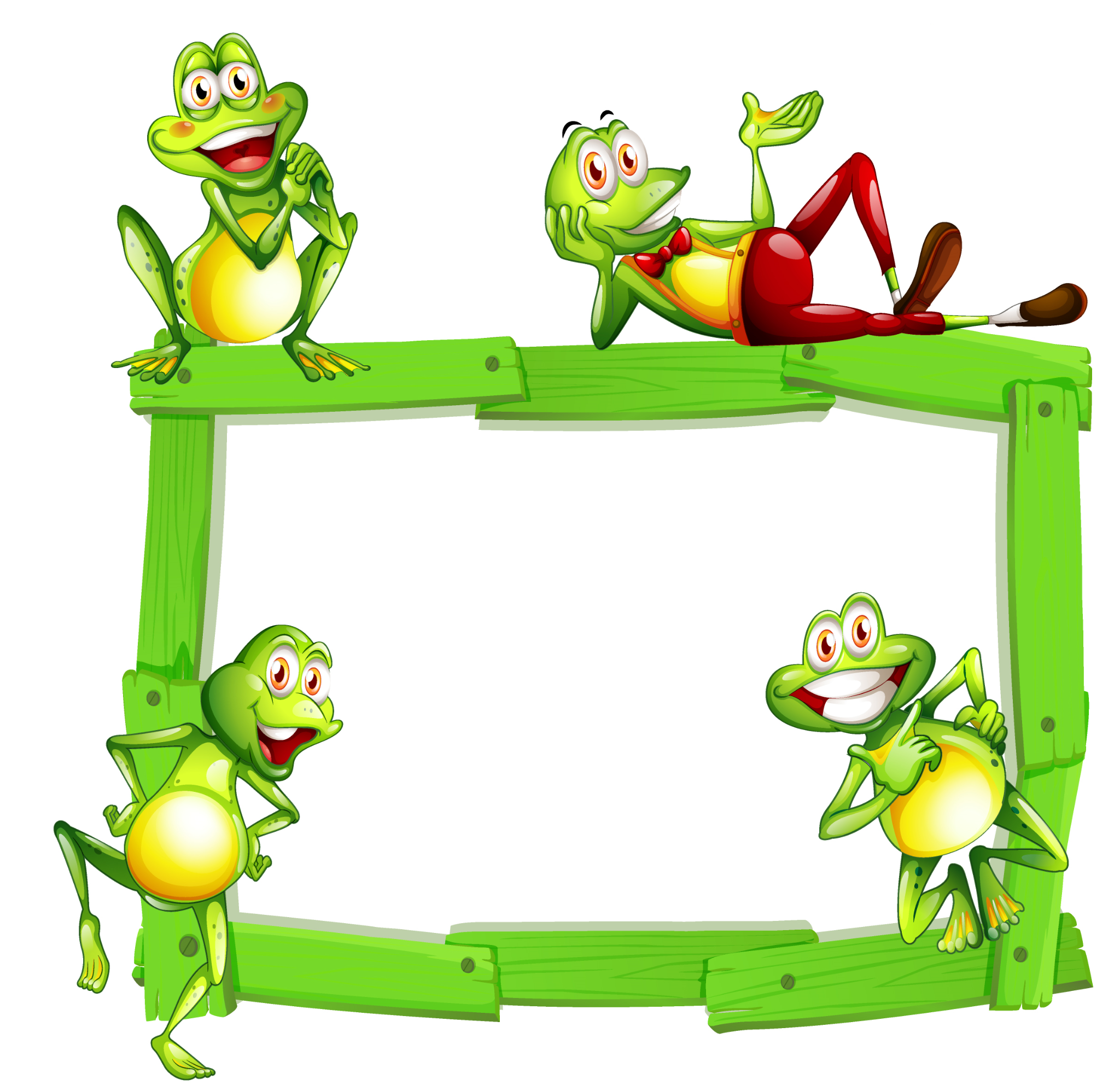 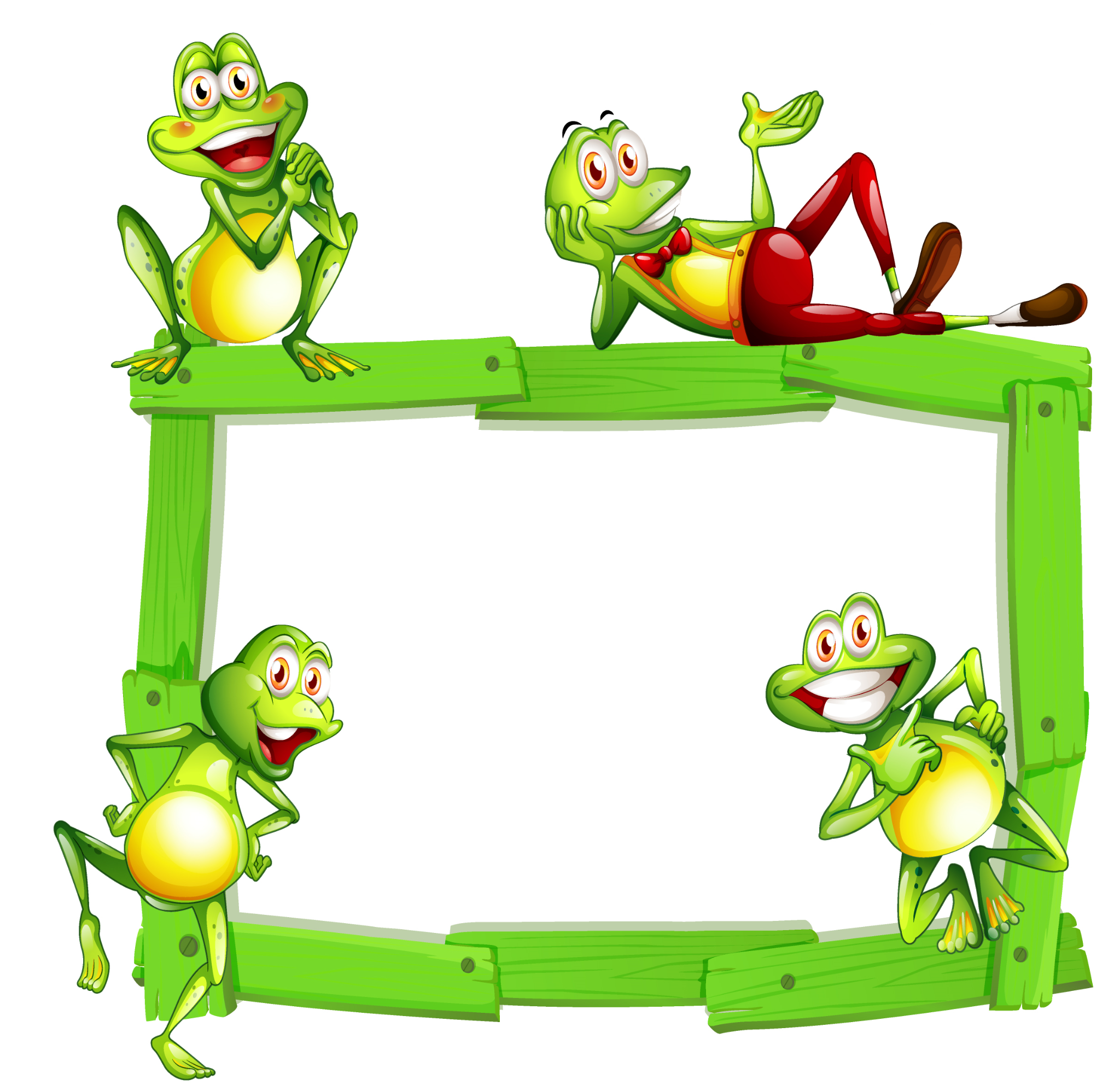 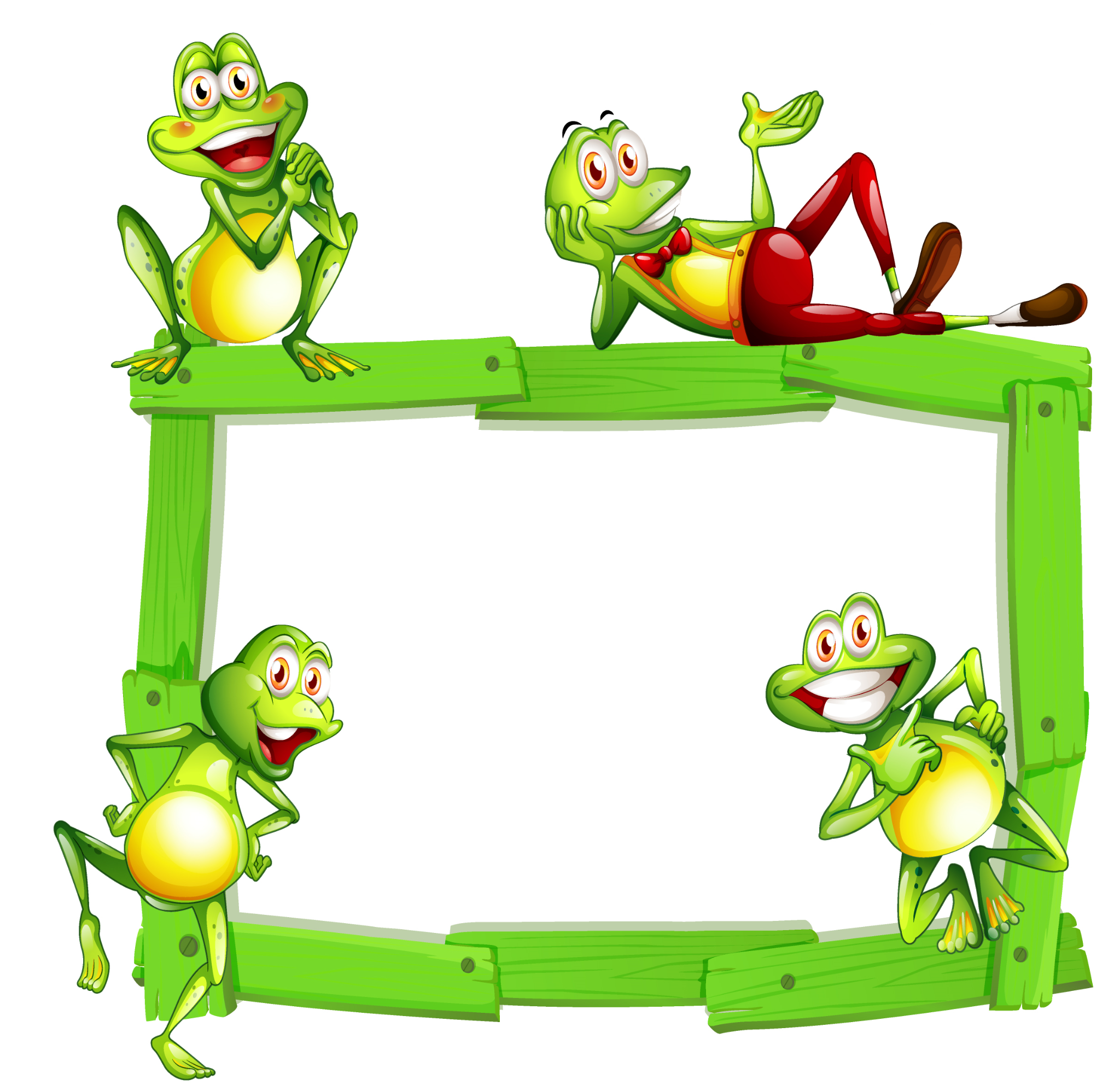 geluid
    sproeit
     tuinen
vlaggen
     struik
    kreukt
ratten
    strijk
palmboom
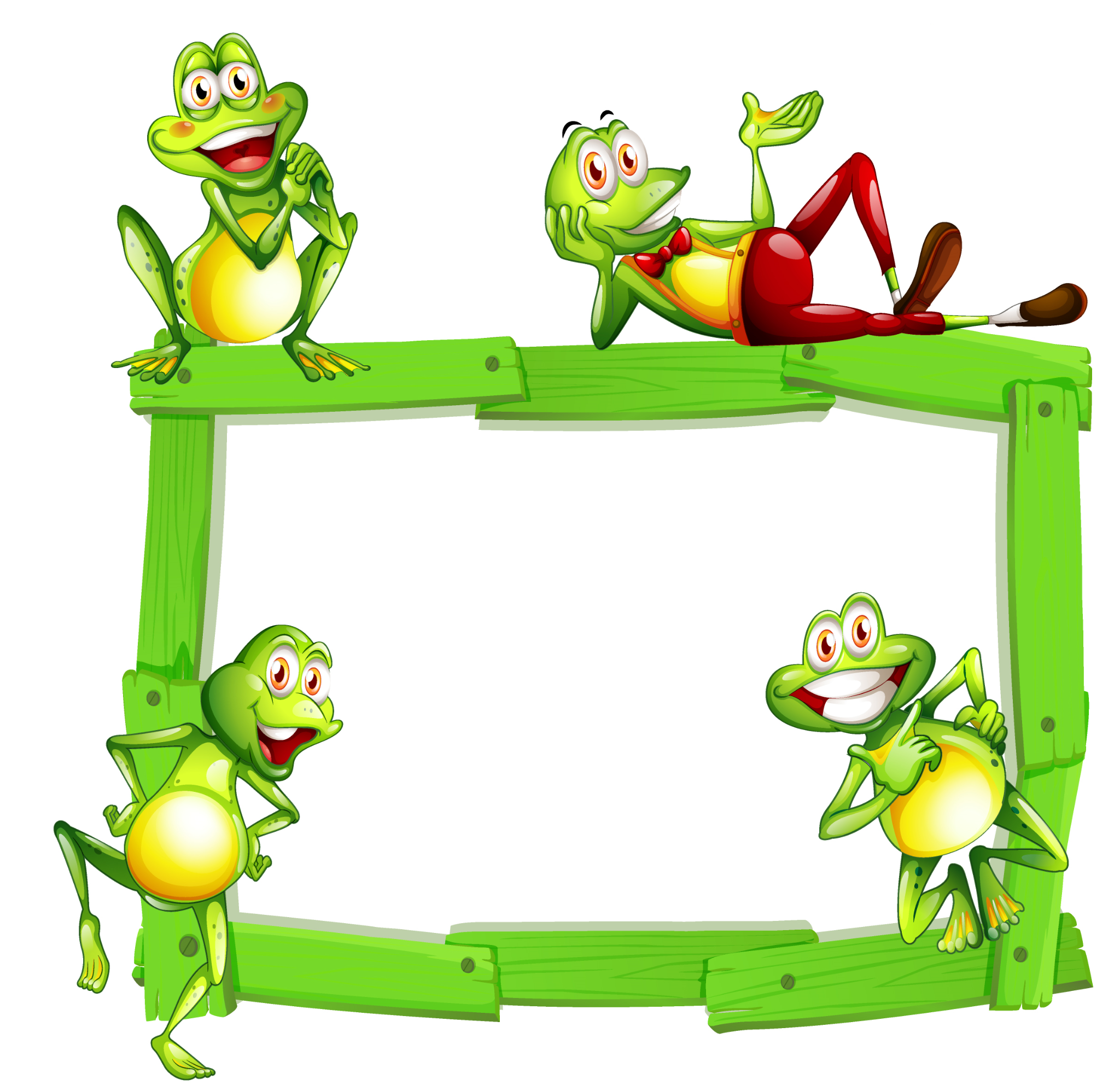 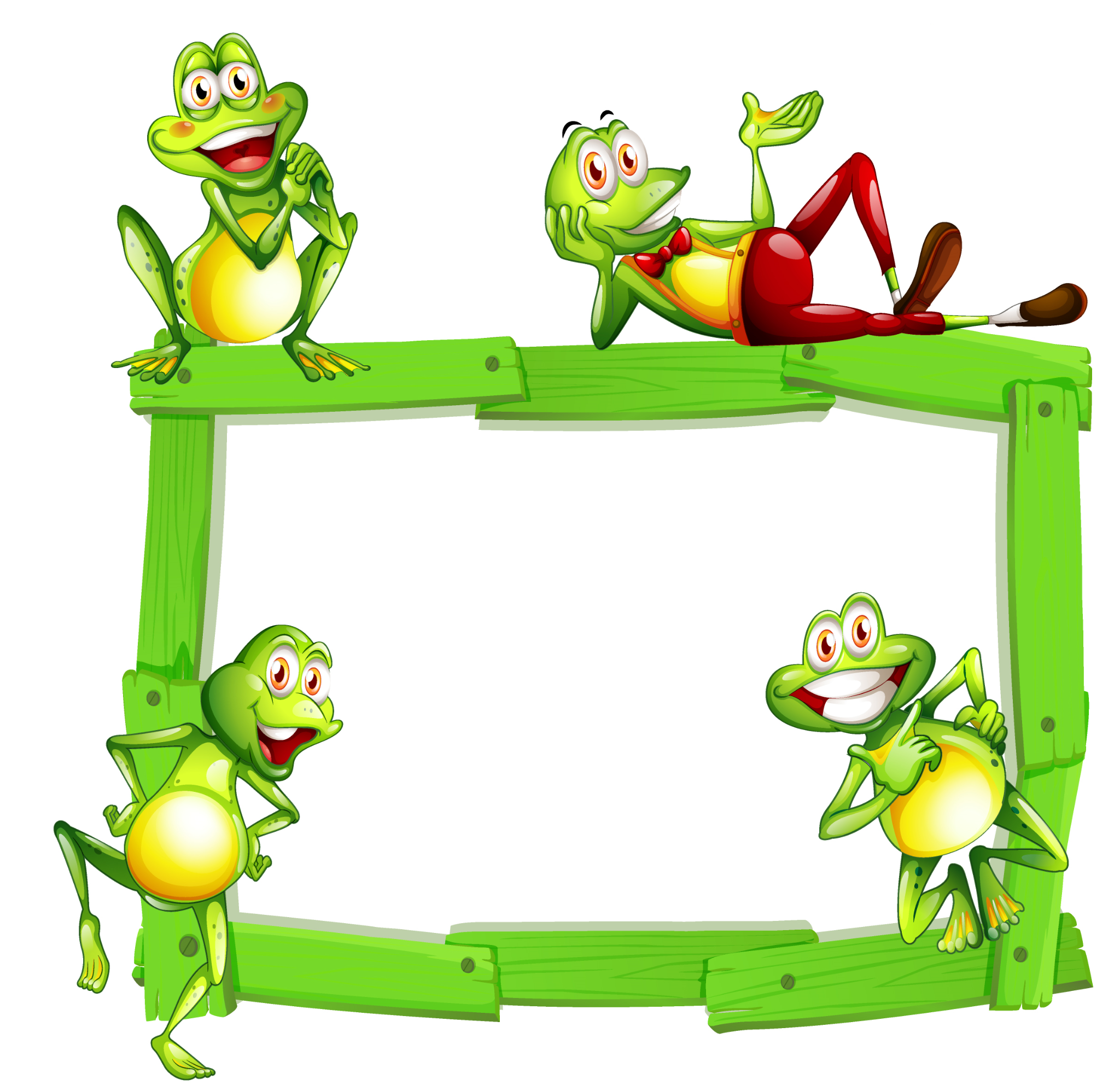 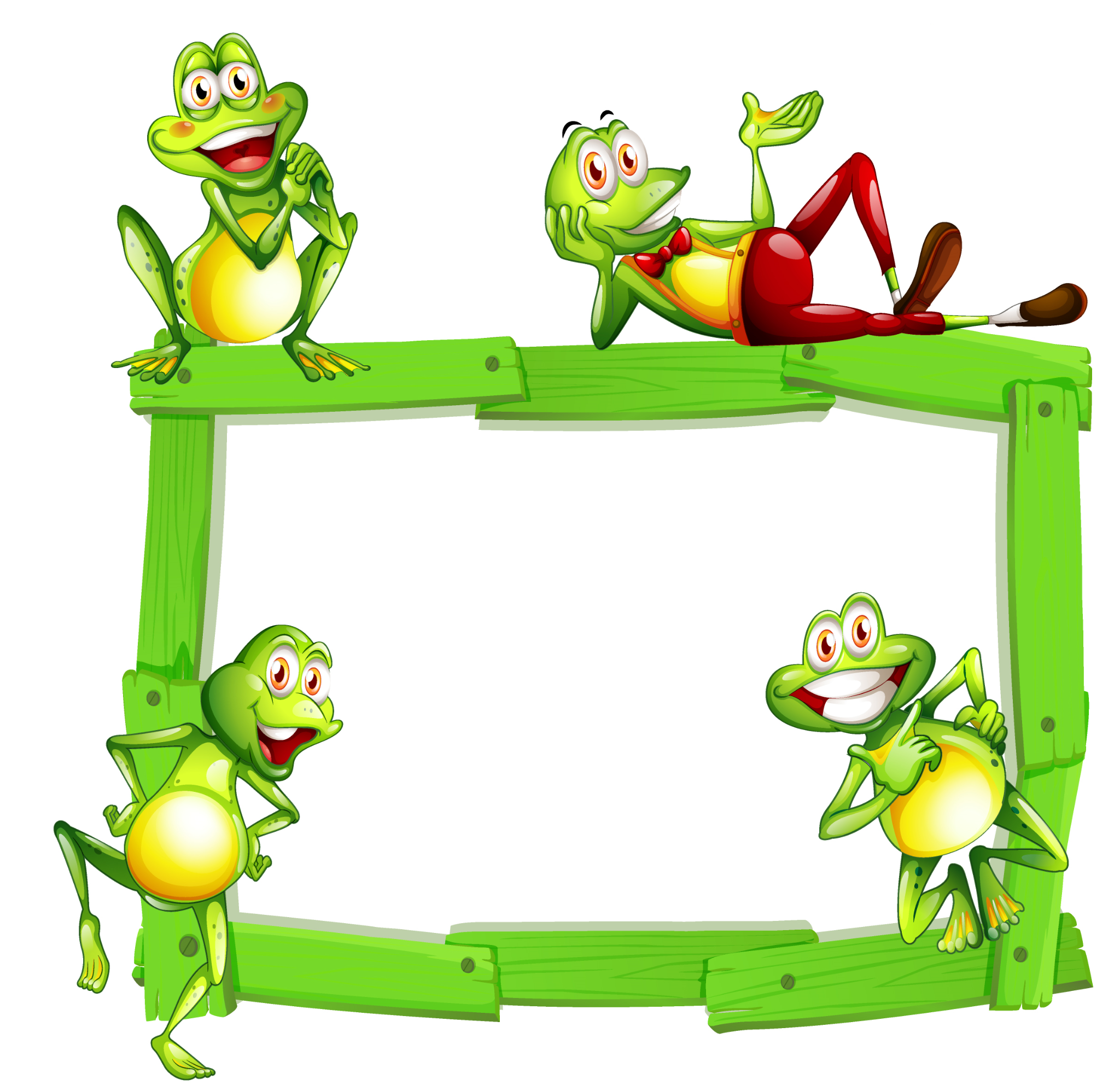 maai
   dooi
   bloei
haai
     zooi
     loei
taai
   kooi
   roei
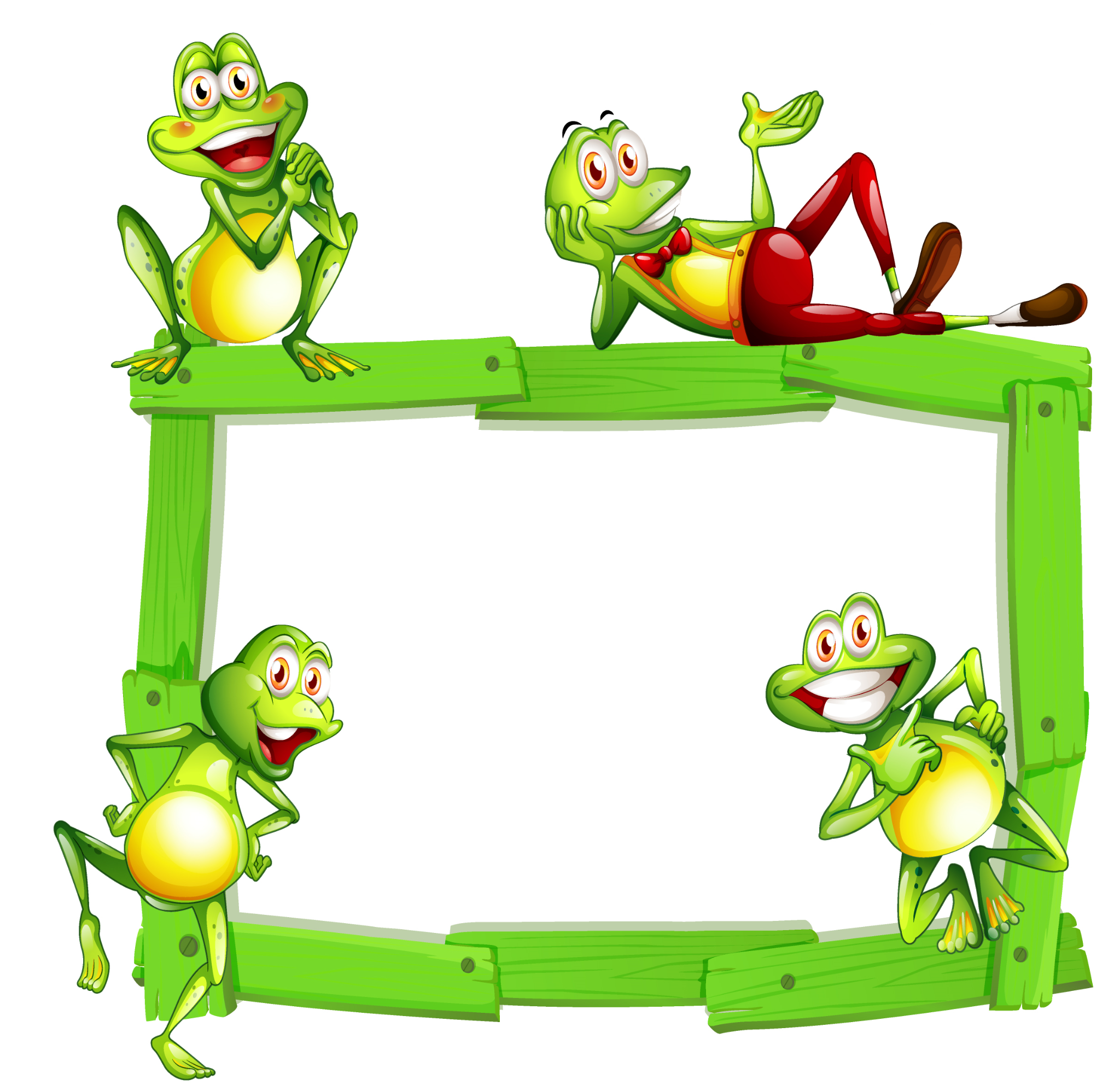 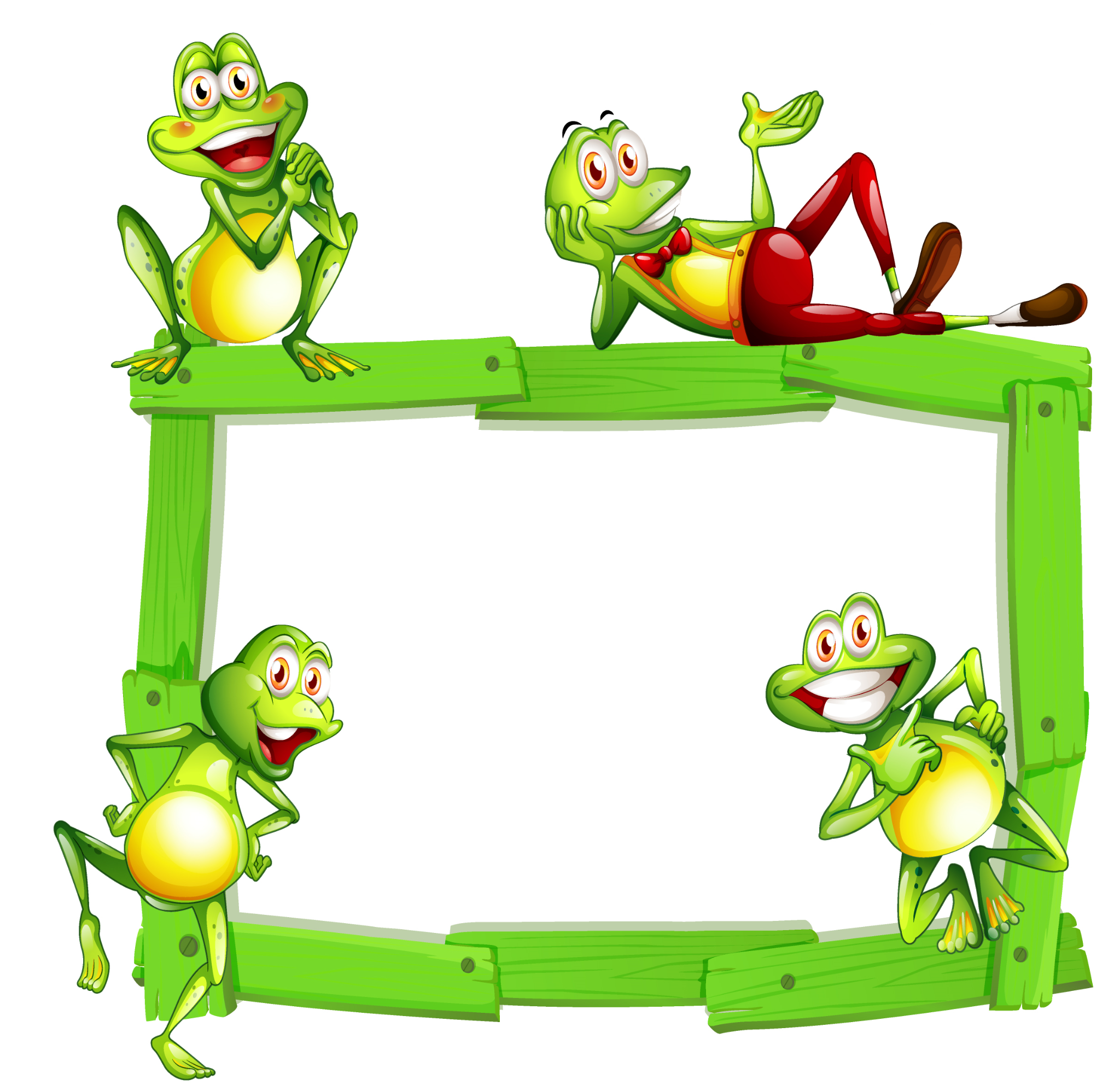 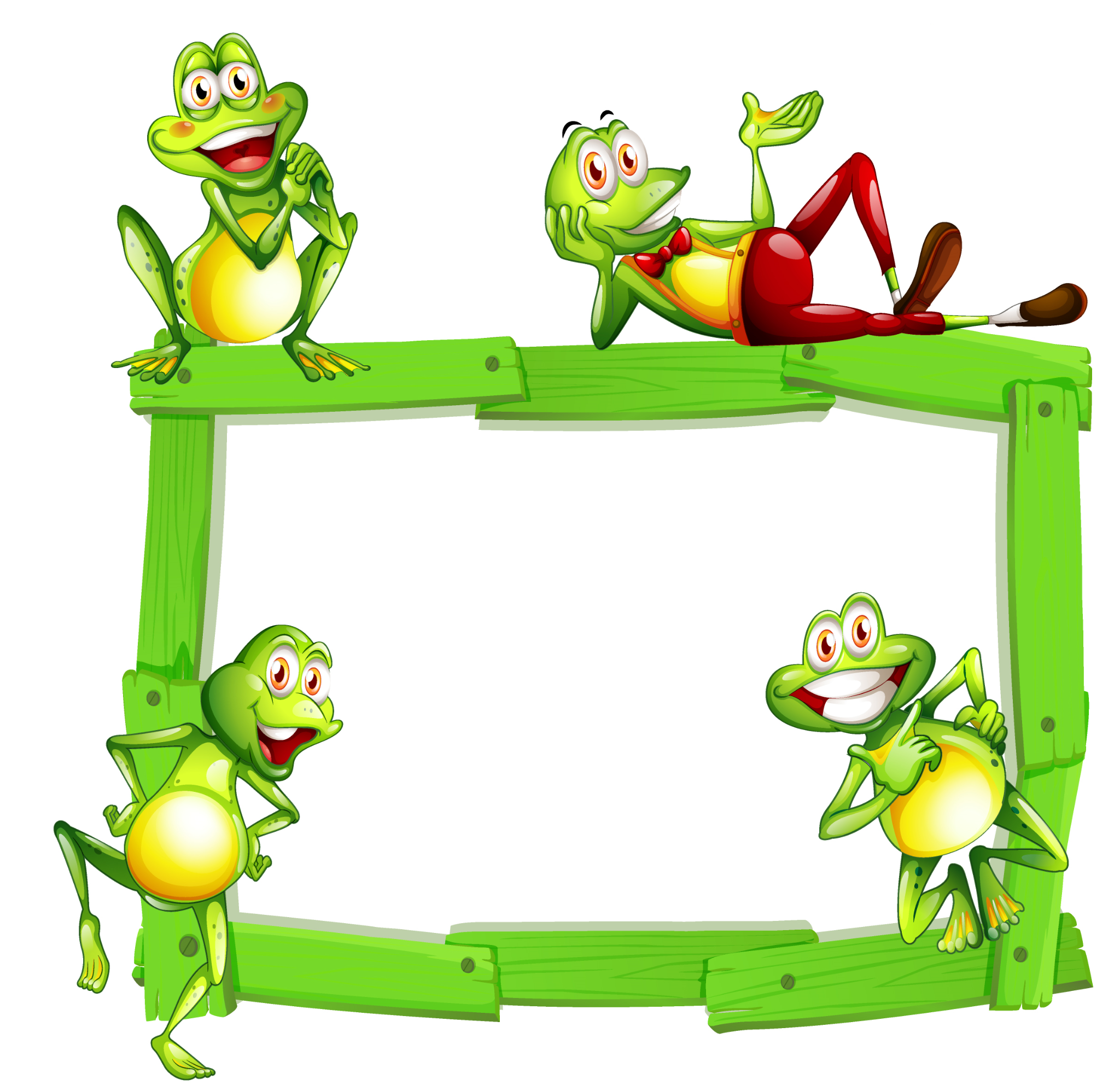 haai
    tooi
    doei
zaai
 boei
 mooi
fraai
   hooi
   knoei
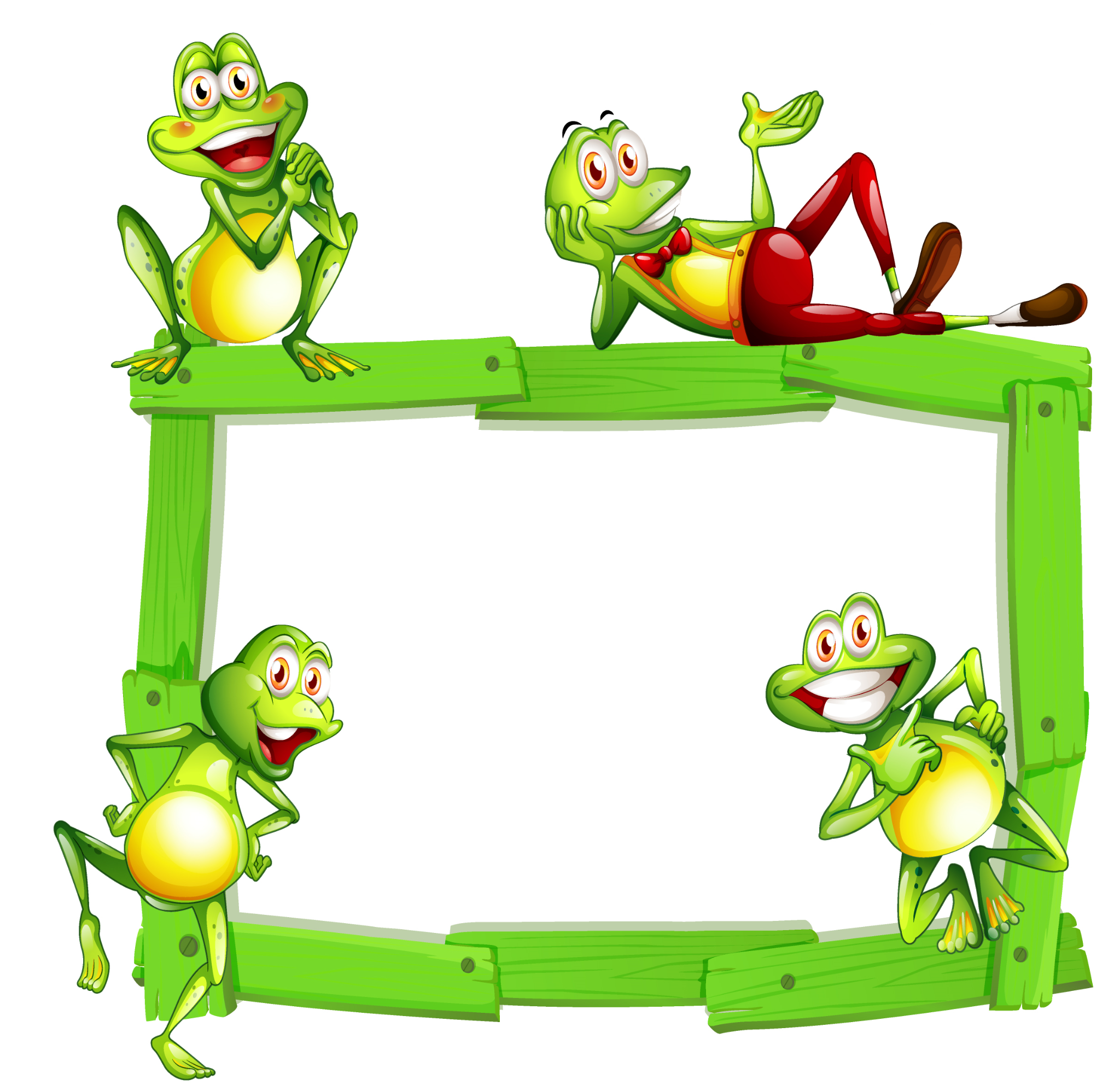 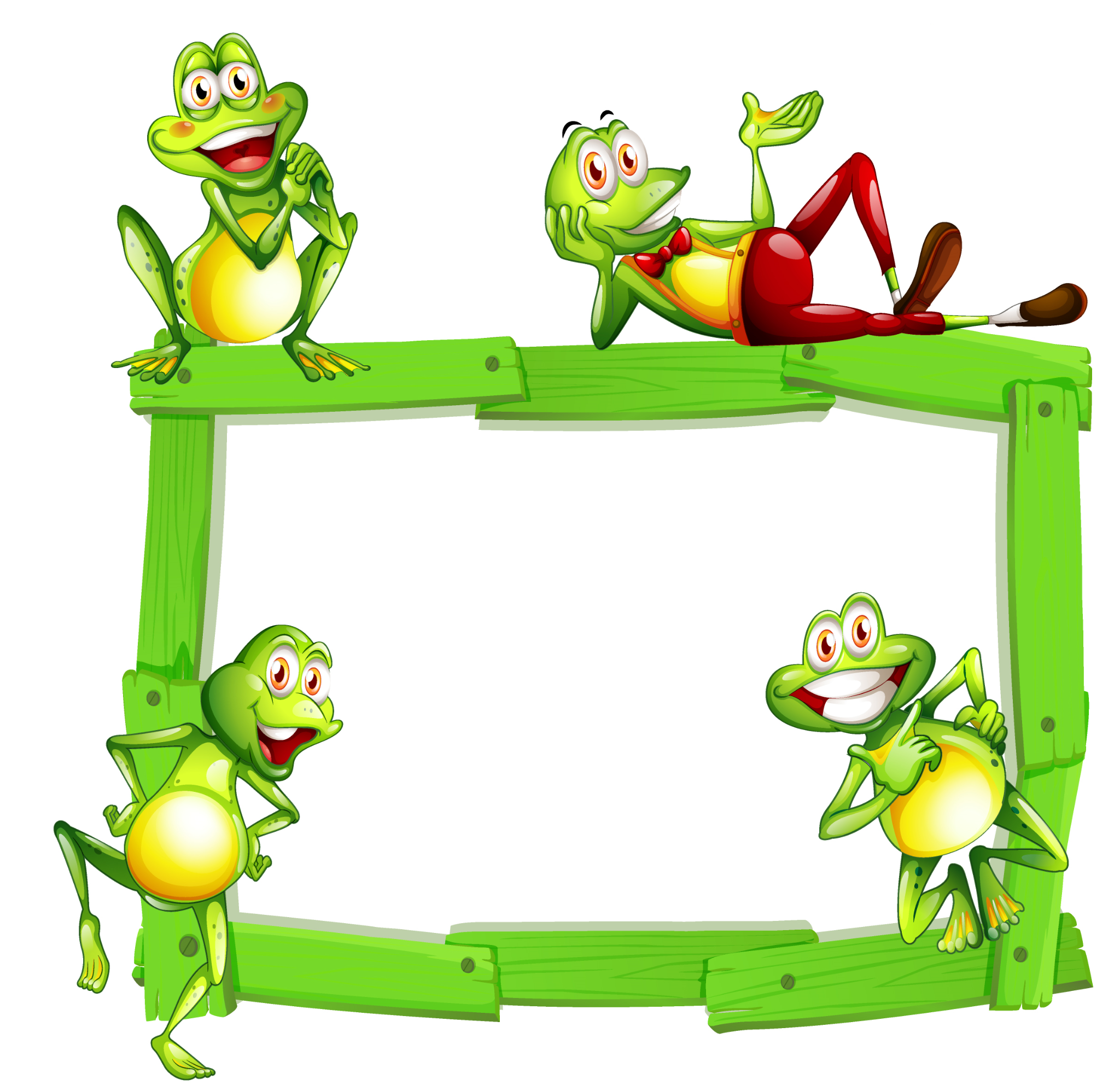 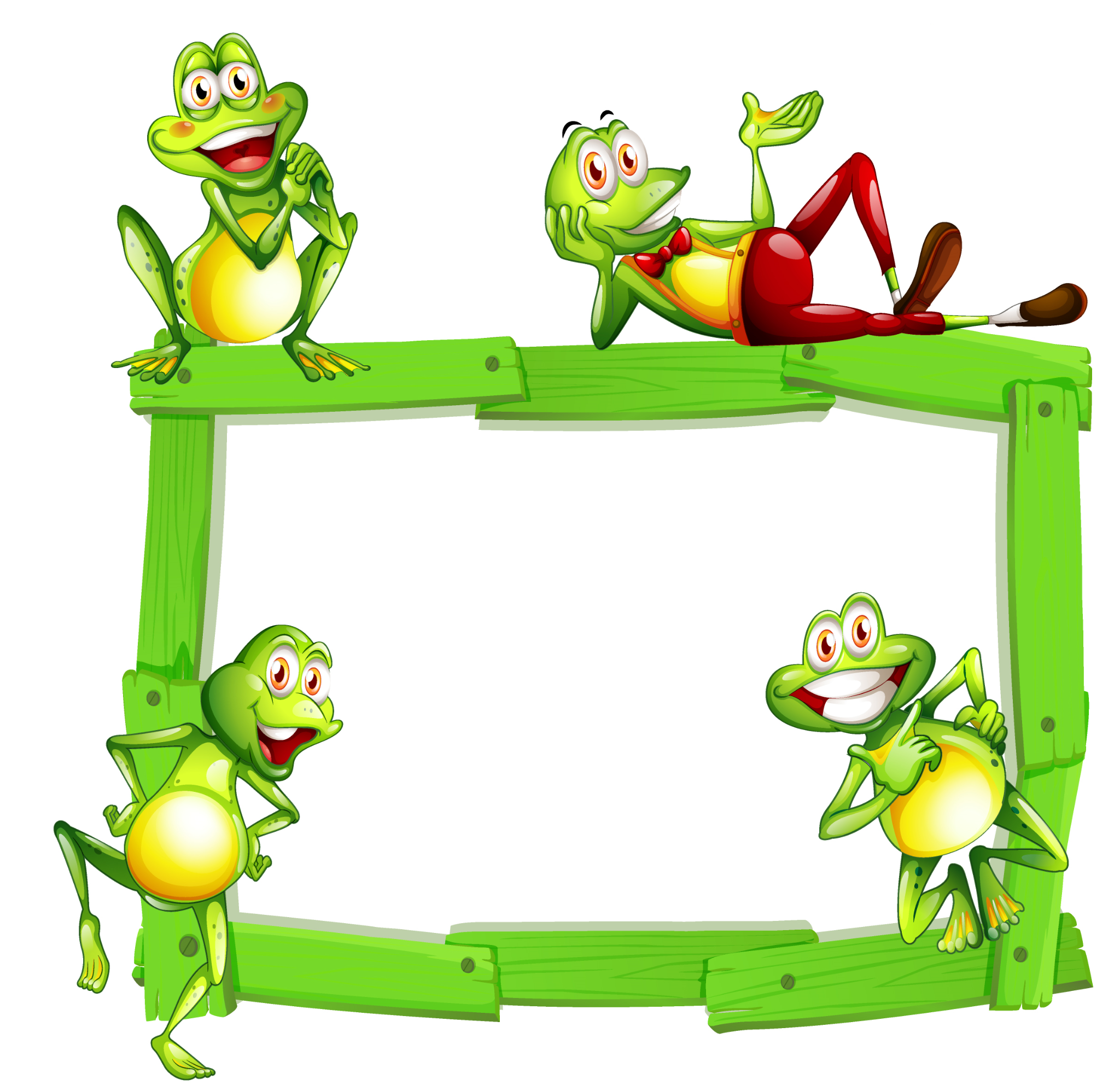 zachte
    zieke
    dikte
enge
woede
blauwe
mooie
  bruine
  sterke
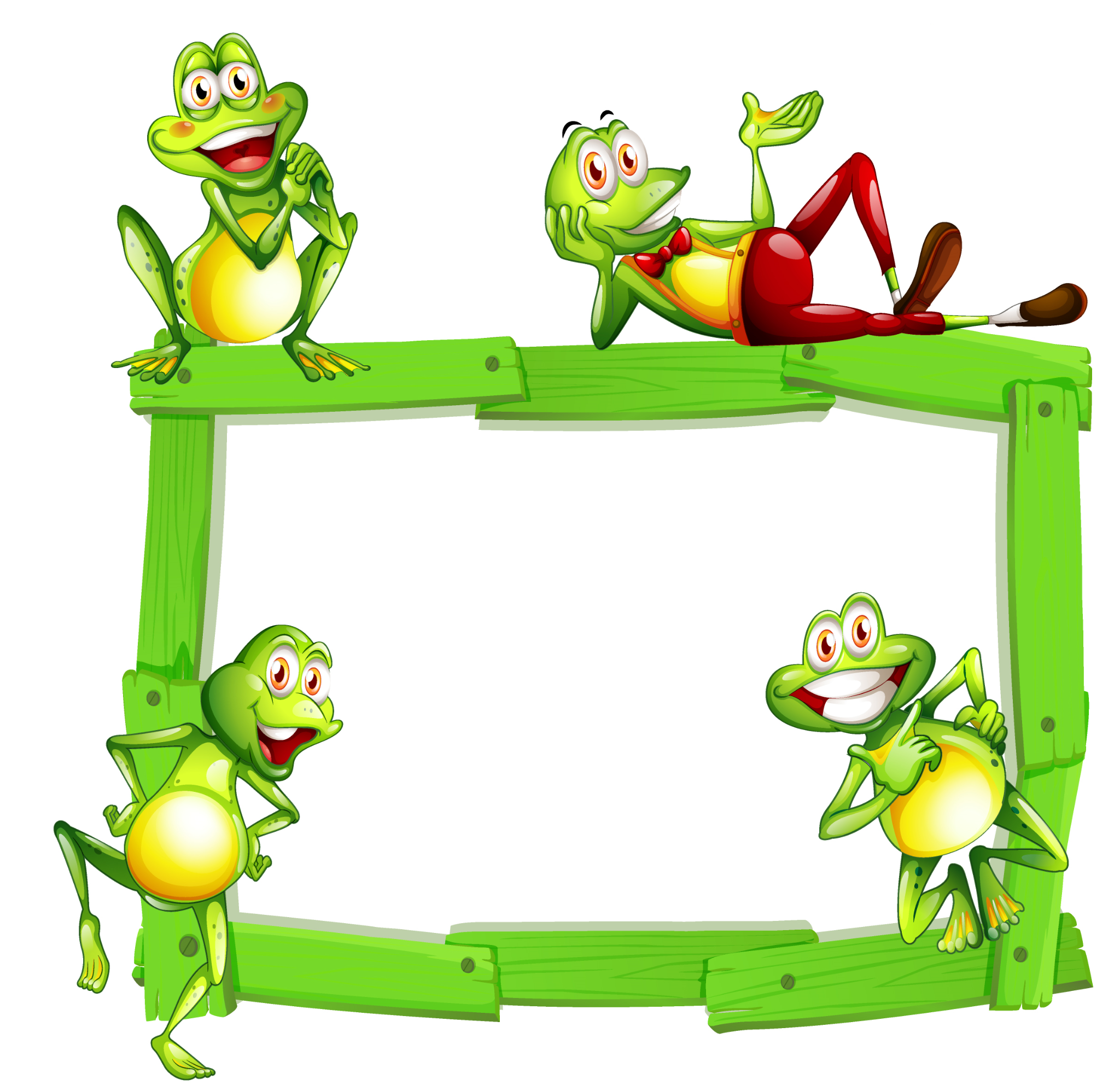 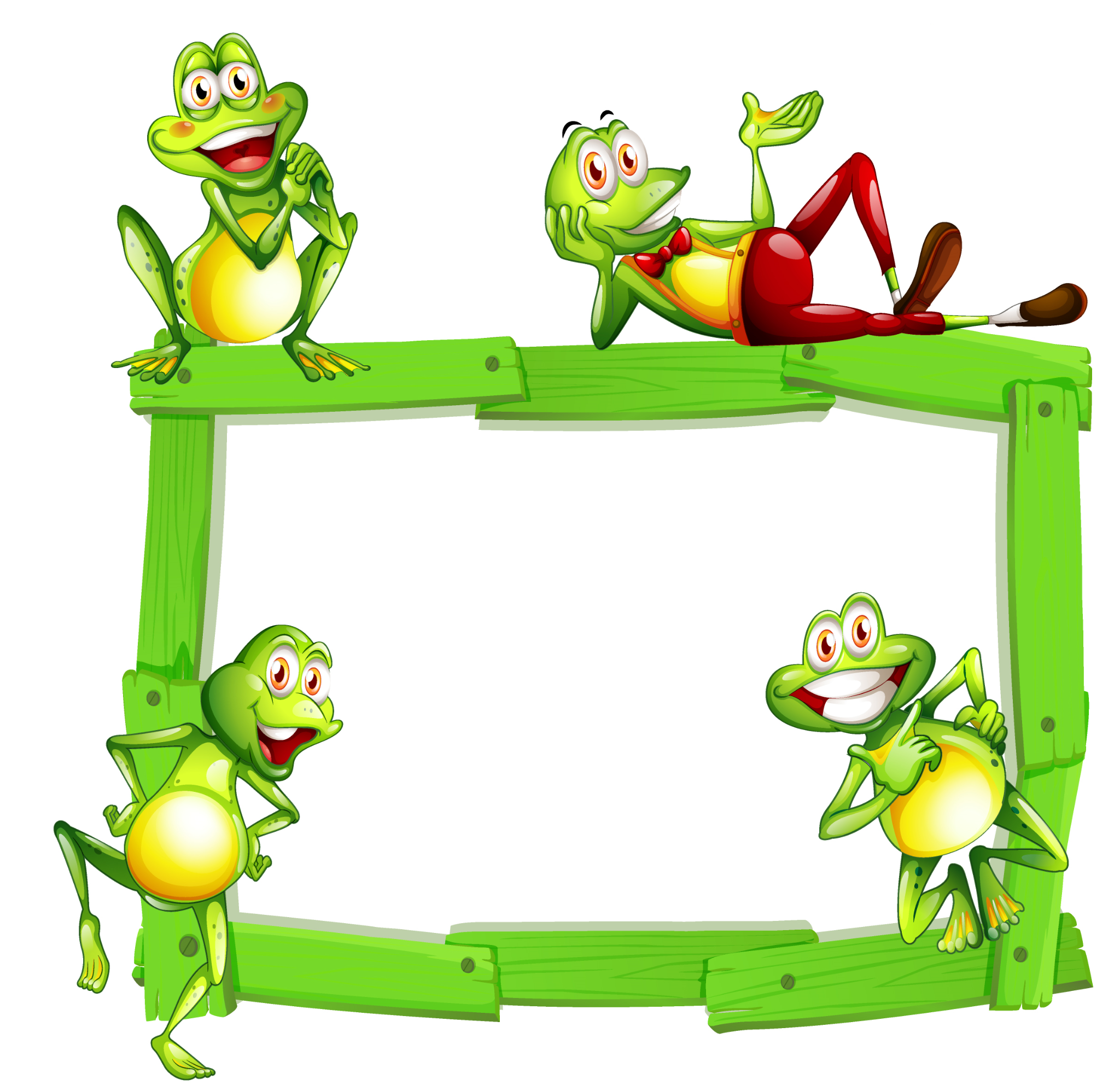 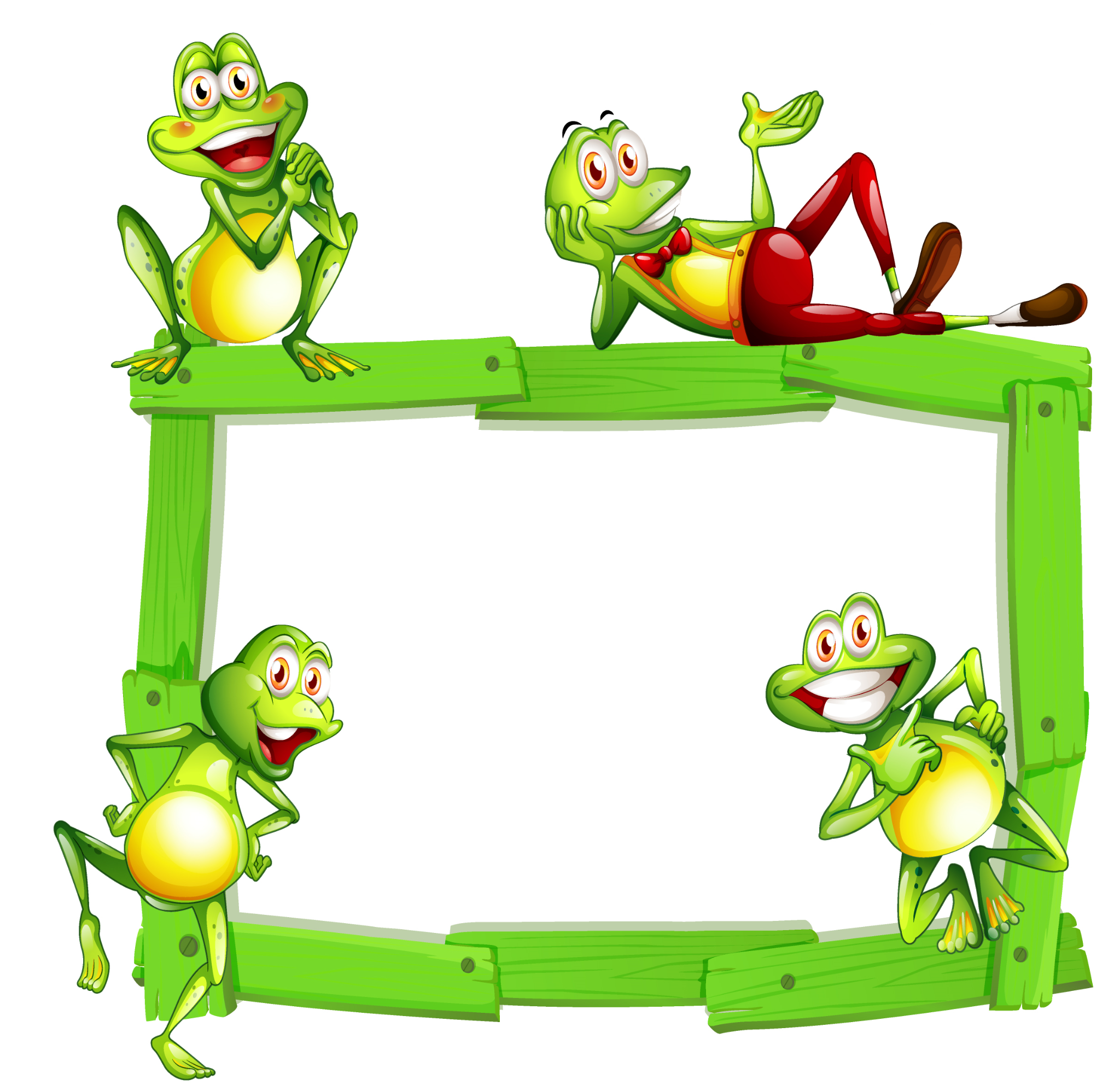 wilde
    lange
   goede
aarde
   arme
   lieve
ronde
     me
   stoere